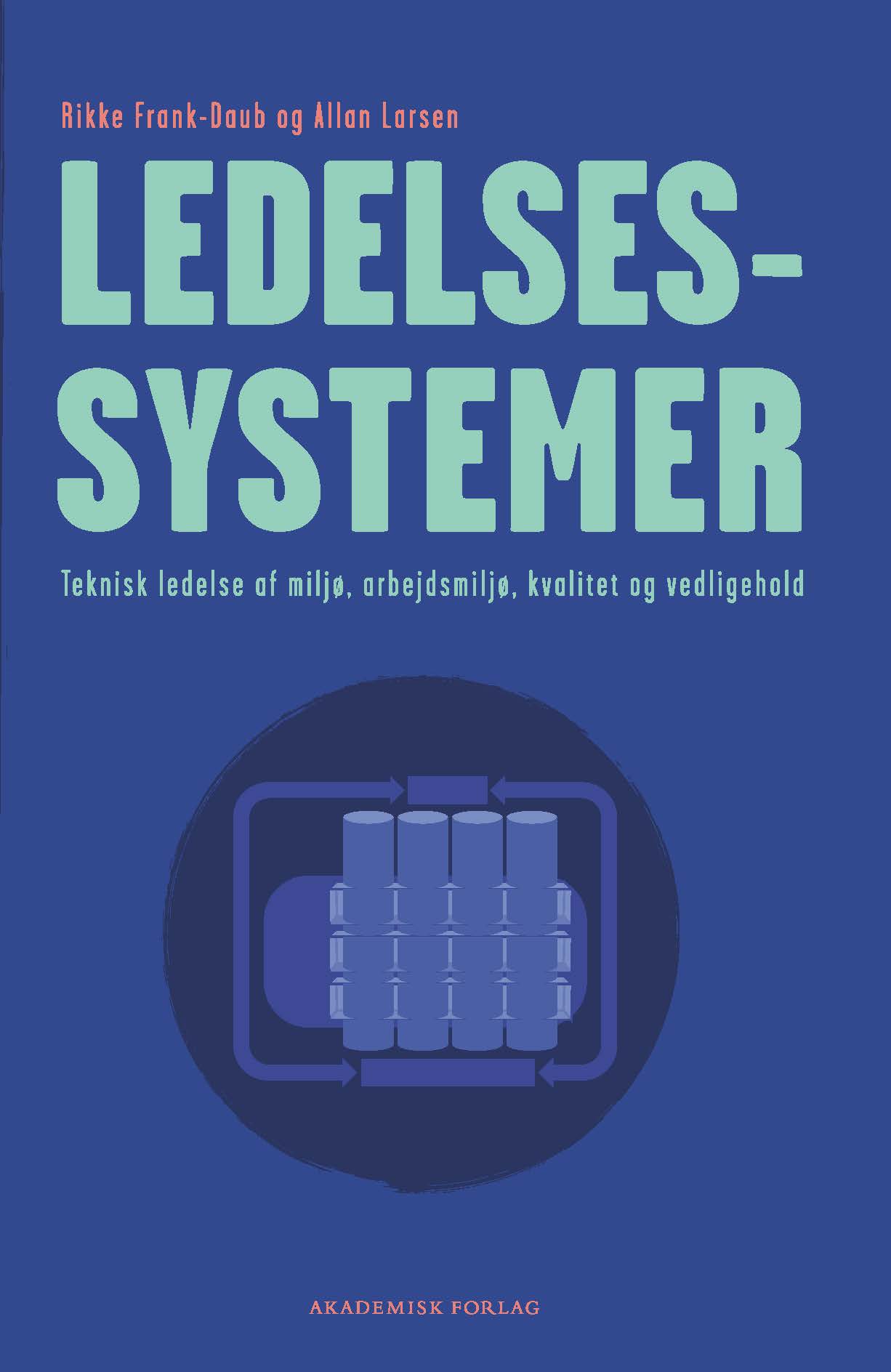 Figurer til 

Ledelsessystemer 
Teknisk ledelse af miljø, arbejdsmiljø, kvalitet og vedligehold

Kan anvendes frit med fuld kildeangivelse i undervisningssammenhænge.

© Akademisk Forlag, Frank-Daub & Jensen 2023
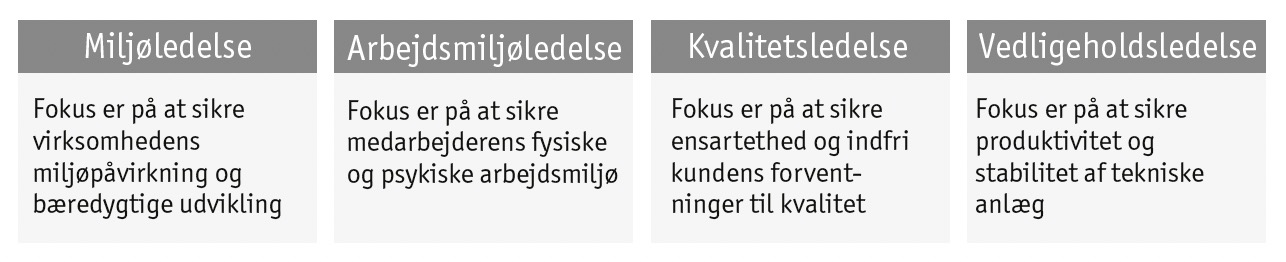 Figur 1 Ledelsessystemerne (© Frank-Daub & Larsen 2023).
Kilde: Rikke Frank-Daub & Allan Larsen (2023). Ledelsessystemer. Teknisk ledelse af miljø, arbejdsmiljø, kvalitet og vedligehold. Akademisk Forlag.
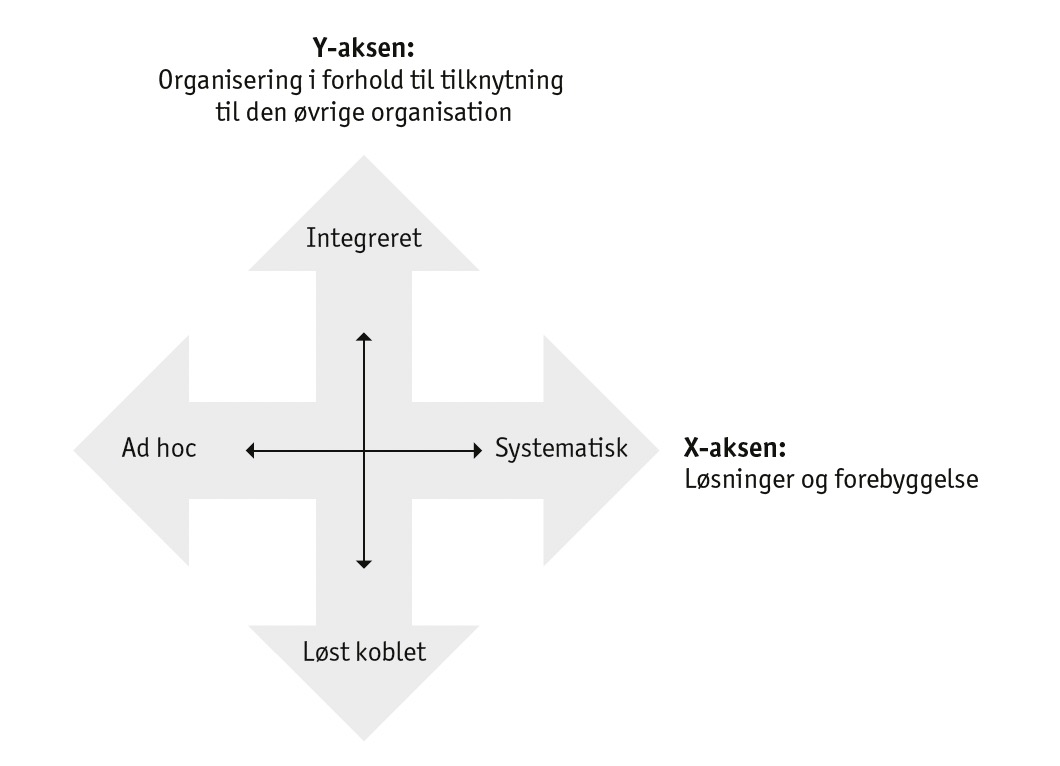 Figur 2 Idealtypemodellen (inspireret af Rocha & Hohnen 2010).
Kilde: Rocha, R.S. & P. Hohnen (2010). Ledelse af arbejdsmiljø – certificering i praksis. Nyt Teknisk Forlag. 

Rikke Frank-Daub & Allan Larsen (2023). Ledelsessystemer. Teknisk ledelse af miljø, arbejdsmiljø, kvalitet og vedligehold. Akademisk Forlag.
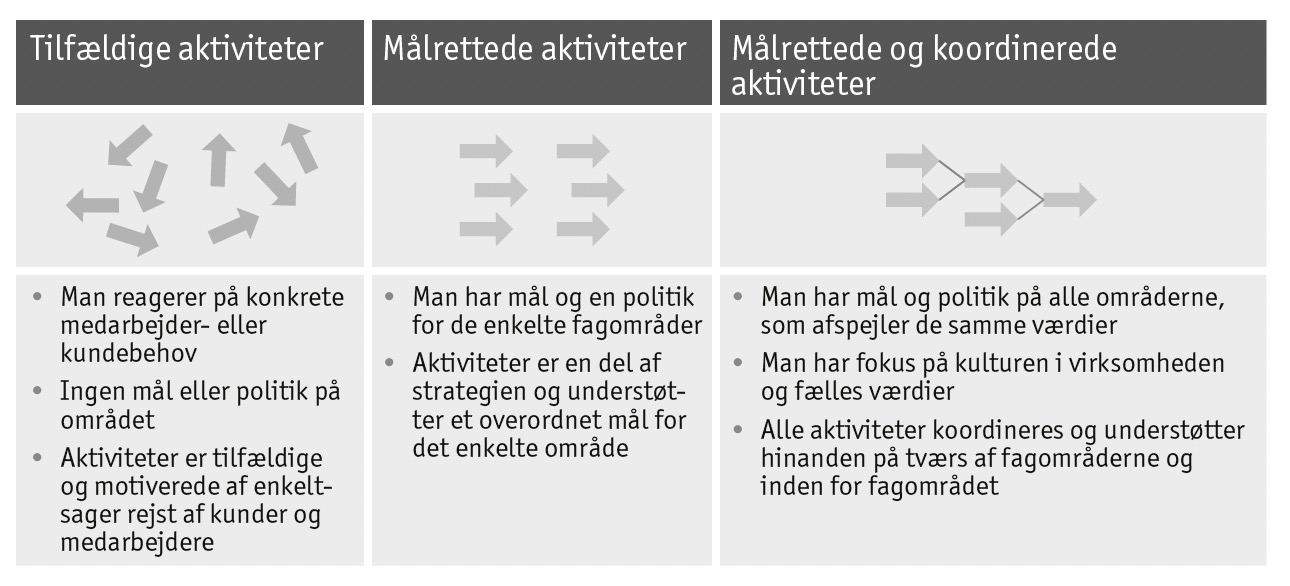 Figur 1.1 Systematisk arbejde med fagområderne (© Frank-Daub & Larsen 2023).
Kilde: Rikke Frank-Daub & Allan Larsen (2023). Ledelsessystemer. Teknisk ledelse af miljø, arbejdsmiljø, kvalitet og vedligehold. Akademisk Forlag.
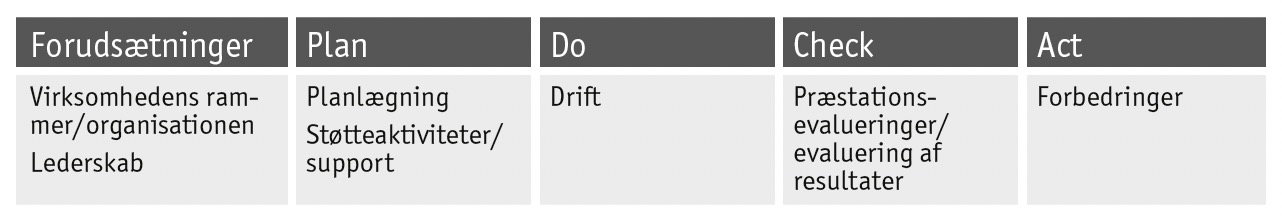 Figur 1.2 Ledelsessystemers organisering efter PDCA og HLS (© Frank-Daub & Larsen 2023).
Kilde: Rikke Frank-Daub & Allan Larsen (2023). Ledelsessystemer. Teknisk ledelse af miljø, arbejdsmiljø, kvalitet og vedligehold. Akademisk Forlag.
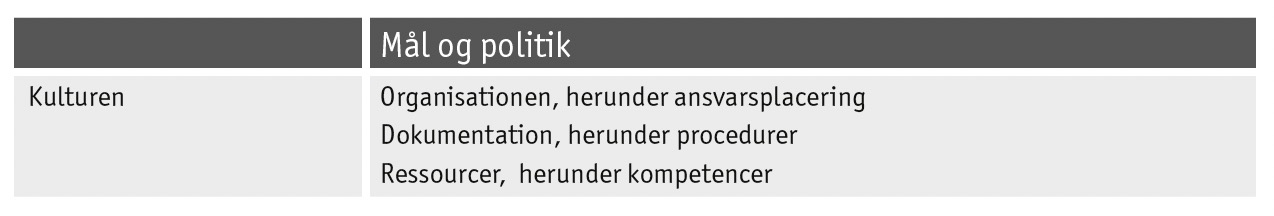 Figur 1.3 Strukturelementer i et high level-ledelsessystem (© Frank-Daub & Larsen 2023).
Kilde: Rikke Frank-Daub & Allan Larsen (2023). Ledelsessystemer. Teknisk ledelse af miljø, arbejdsmiljø, kvalitet og vedligehold. Akademisk Forlag.
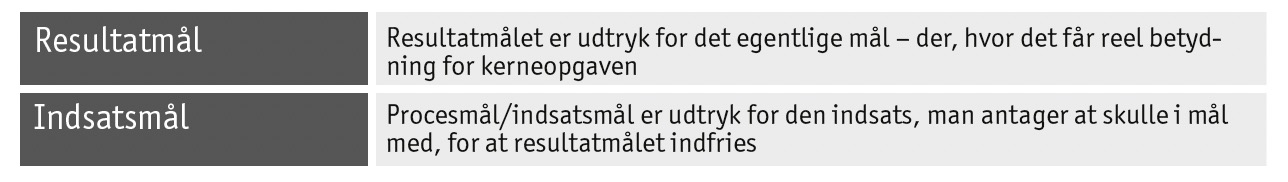 Figur 1.4 Forskellen på resultatmål og indsatsmål (© Frank-Daub & Larsen 2023).
Kilde: Rikke Frank-Daub & Allan Larsen (2023). Ledelsessystemer. Teknisk ledelse af miljø, arbejdsmiljø, kvalitet og vedligehold. Akademisk Forlag.
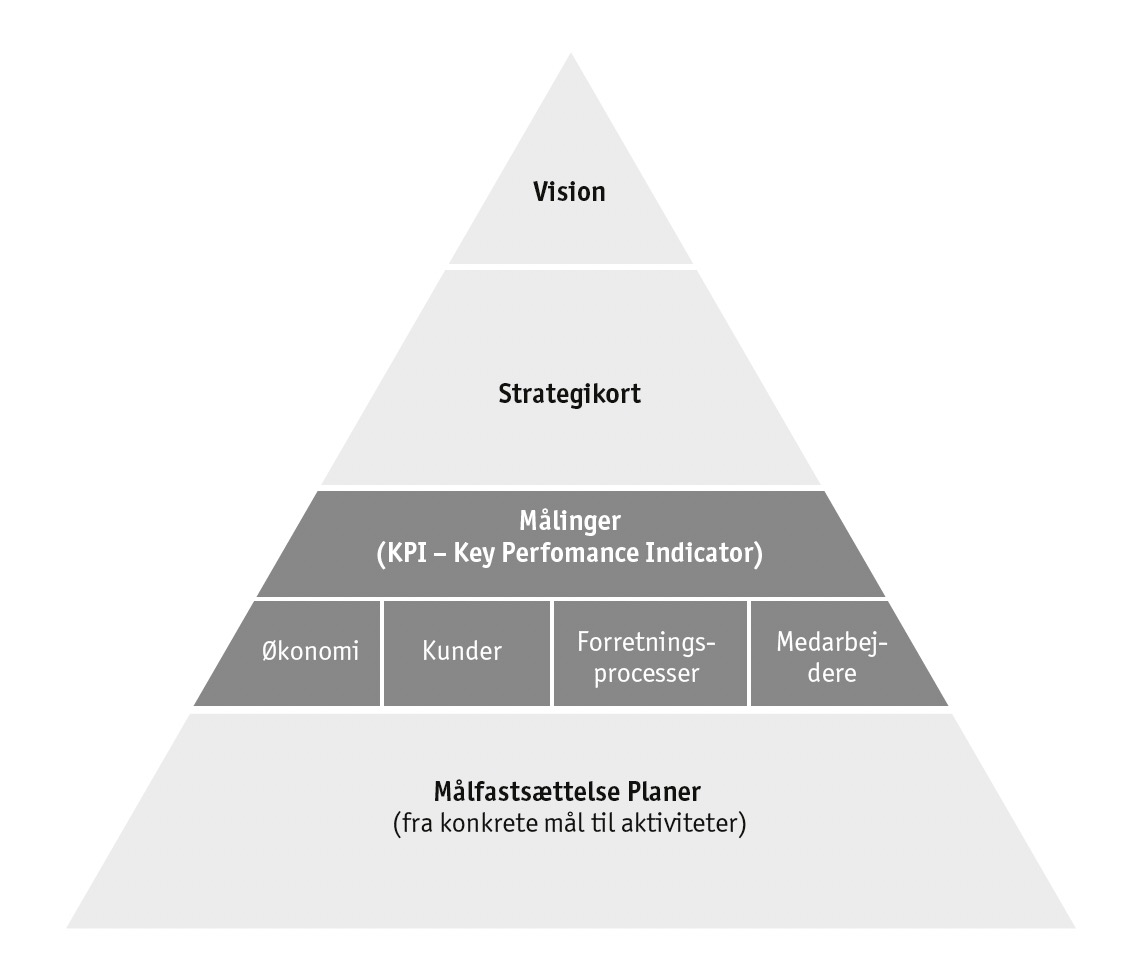 Figur 1.5 Balanced Scorecard-målinger (© Frank-Daub & Larsen 2023).
Kilde: Rikke Frank-Daub & Allan Larsen (2023). Ledelsessystemer. Teknisk ledelse af miljø, arbejdsmiljø, kvalitet og vedligehold. Akademisk Forlag.
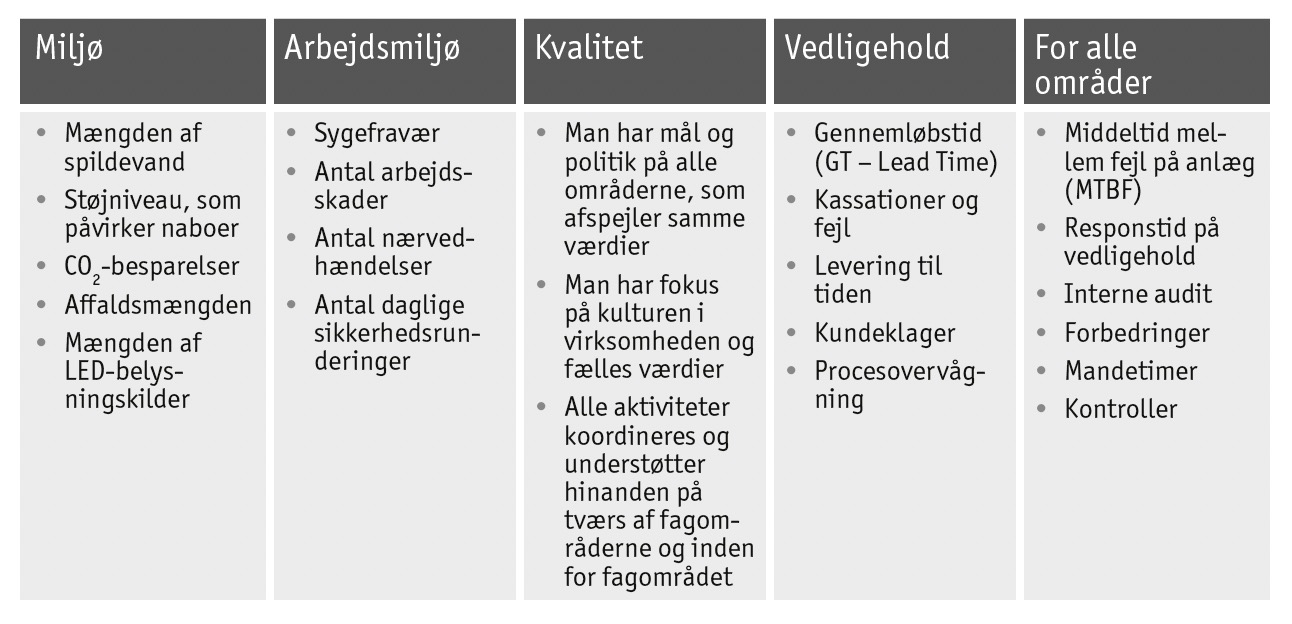 Figur 1.6 Eksempler på nøgletal for fagområderne (© Frank-Daub & Larsen 2023).
Kilde: Rikke Frank-Daub & Allan Larsen (2023). Ledelsessystemer. Teknisk ledelse af miljø, arbejdsmiljø, kvalitet og vedligehold. Akademisk Forlag.
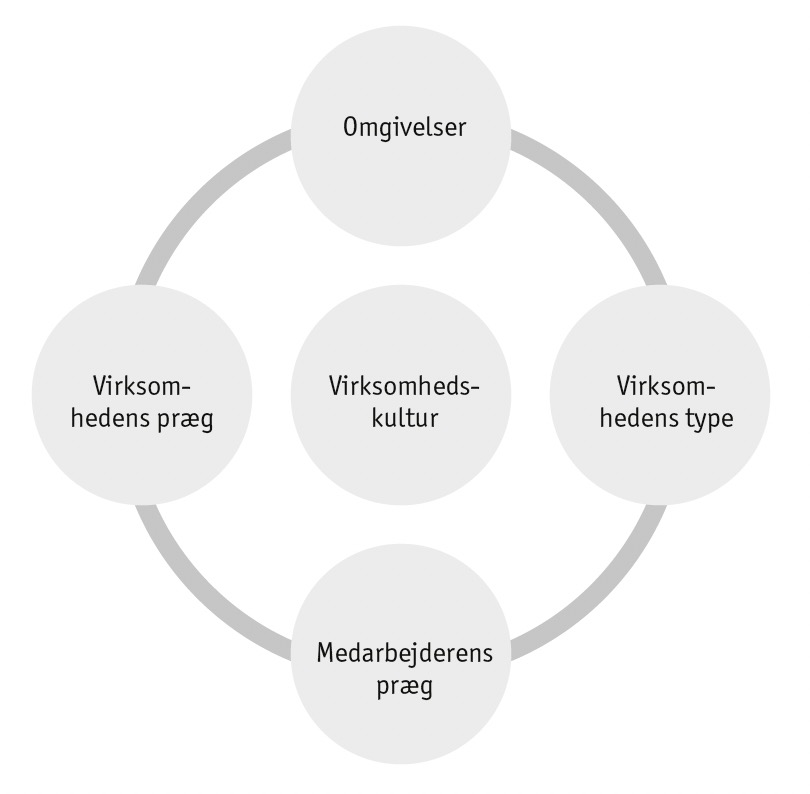 Figur 1.7 Hvad der påvirker en virksomhedskultur (inspireret af Bakka & Fivelsdal 2019: 166).
Kilde: Bakka, J.F & E. Fivelsdal (2019). Organisationsteori. Struktur, kultur, processer. Djøf Forlag.

Rikke Frank-Daub & Allan Larsen (2023). Ledelsessystemer. Teknisk ledelse af miljø, arbejdsmiljø, kvalitet og vedligehold. Akademisk Forlag.
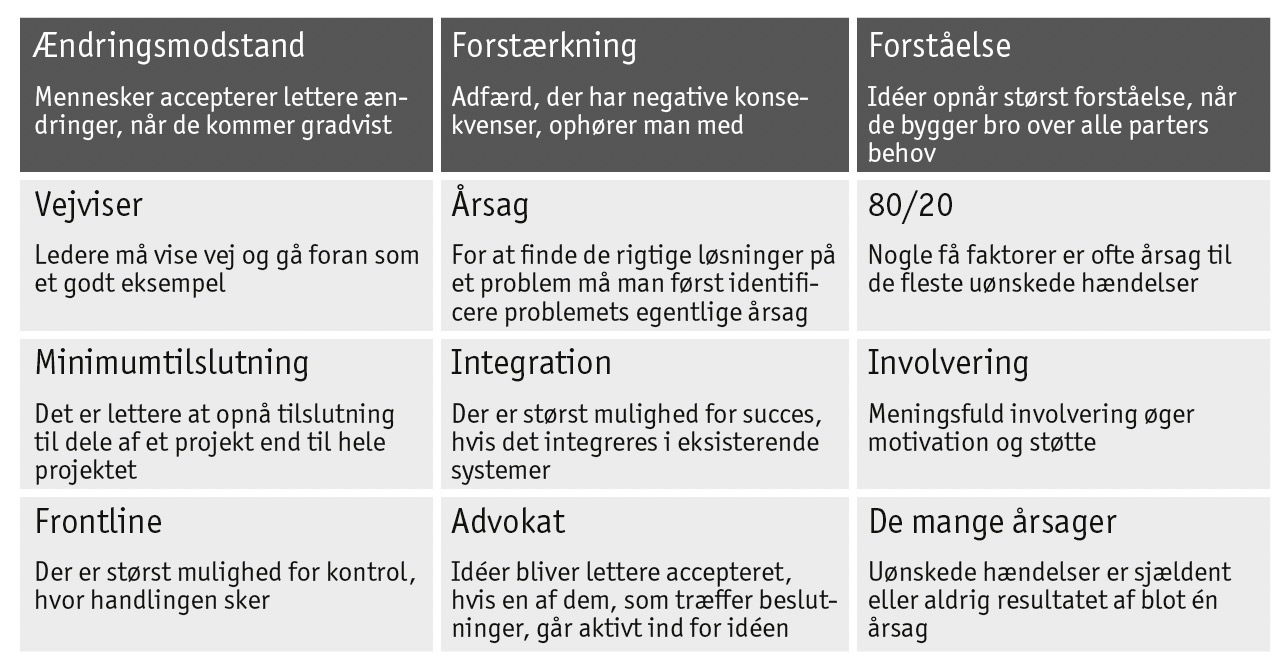 Figur 1.8 Ledelsesprincipper for forandringsledelse. Baseret på AT-vejledning 8.1 (© Frank-Daub & Larsen 2023).
Kilde: Rikke Frank-Daub & Allan Larsen (2023). Ledelsessystemer. Teknisk ledelse af miljø, arbejdsmiljø, kvalitet og vedligehold. Akademisk Forlag.
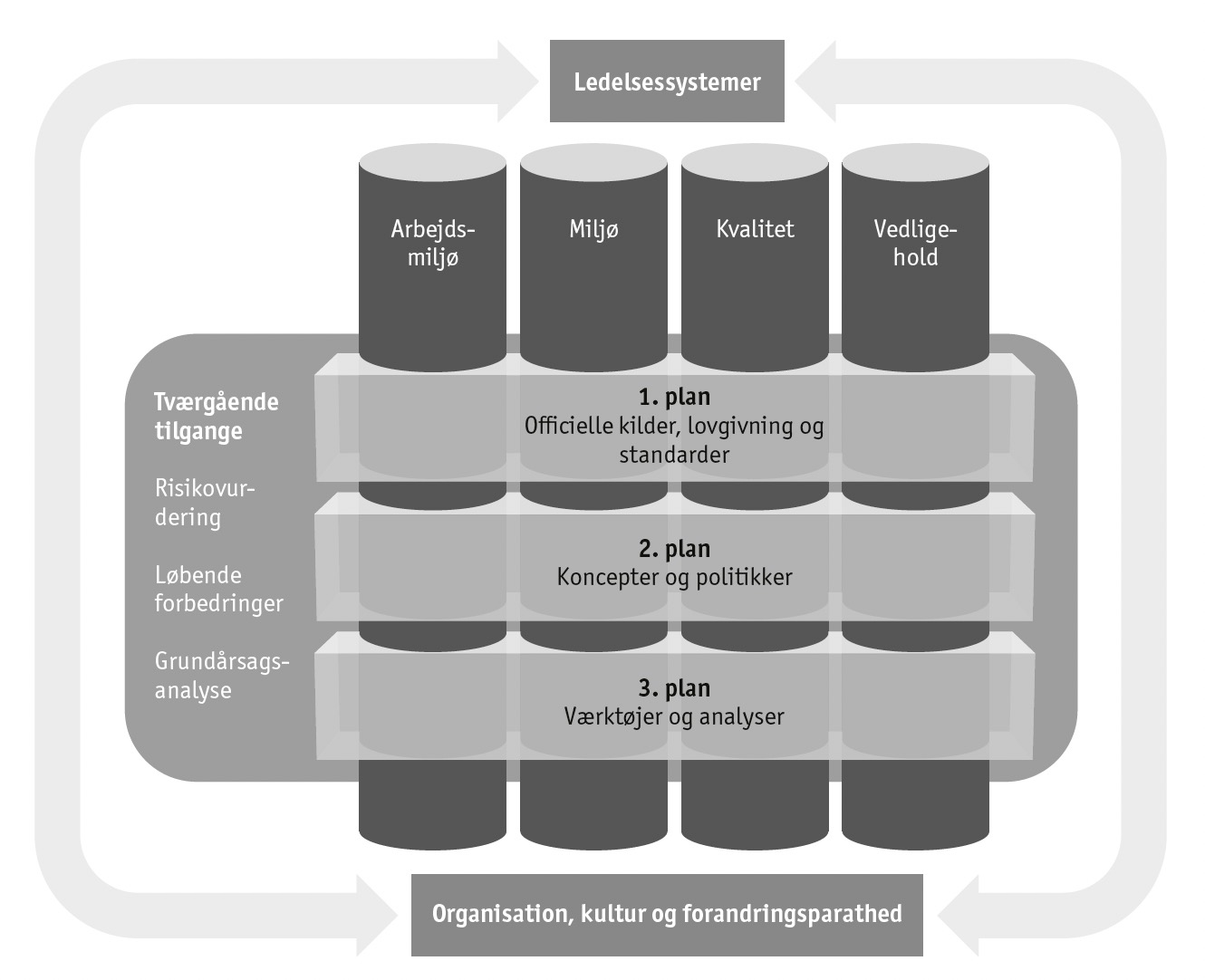 Figur 2.1 Helhedsmodellen (© Frank-Daub & Larsen 2023).
Kilde: Rikke Frank-Daub & Allan Larsen (2023). Ledelsessystemer. Teknisk ledelse af miljø, arbejdsmiljø, kvalitet og vedligehold. Akademisk Forlag.
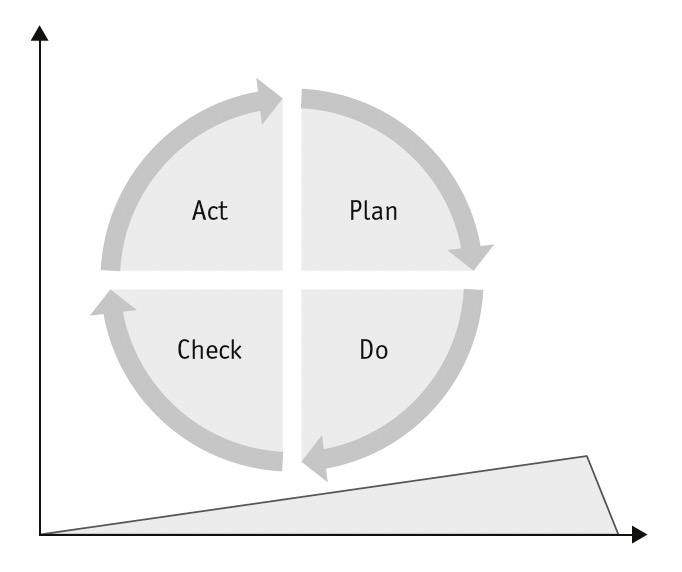 Figur 2.2 Demings kvalitetscirkel PDCA (© Frank-Daub & Larsen 2023).
Kilde: Rikke Frank-Daub & Allan Larsen (2023). Ledelsessystemer. Teknisk ledelse af miljø, arbejdsmiljø, kvalitet og vedligehold. Akademisk Forlag.
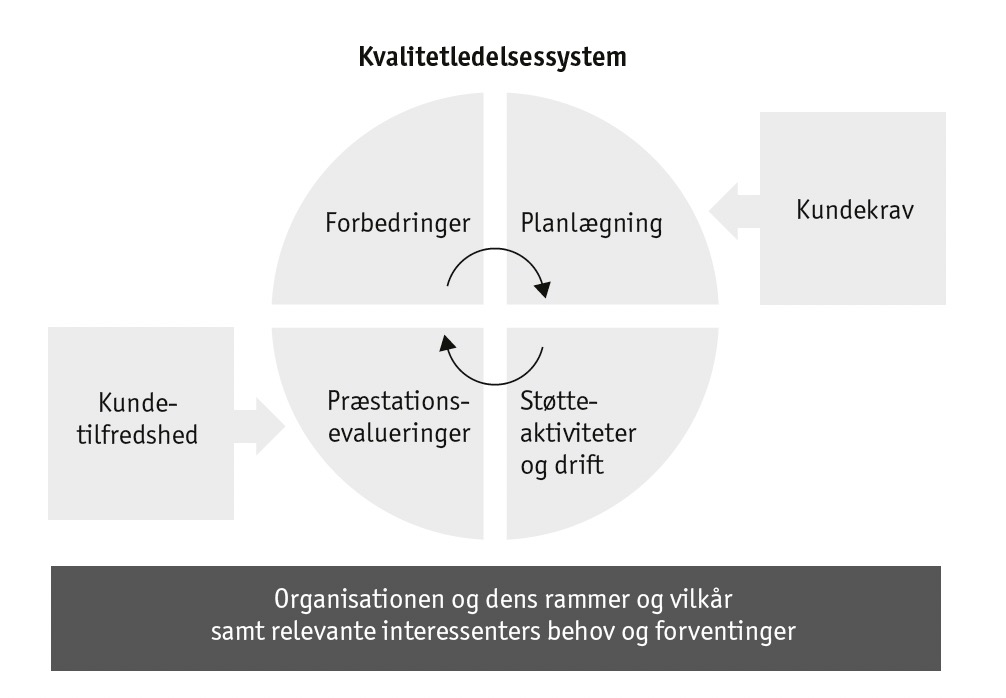 Figur 3.1 Procesoverblik. Inspireret af ISO 9001 (© Frank-Daub & Larsen 2023).
Kilde: Rikke Frank-Daub & Allan Larsen (2023). Ledelsessystemer. Teknisk ledelse af miljø, arbejdsmiljø, kvalitet og vedligehold. Akademisk Forlag.
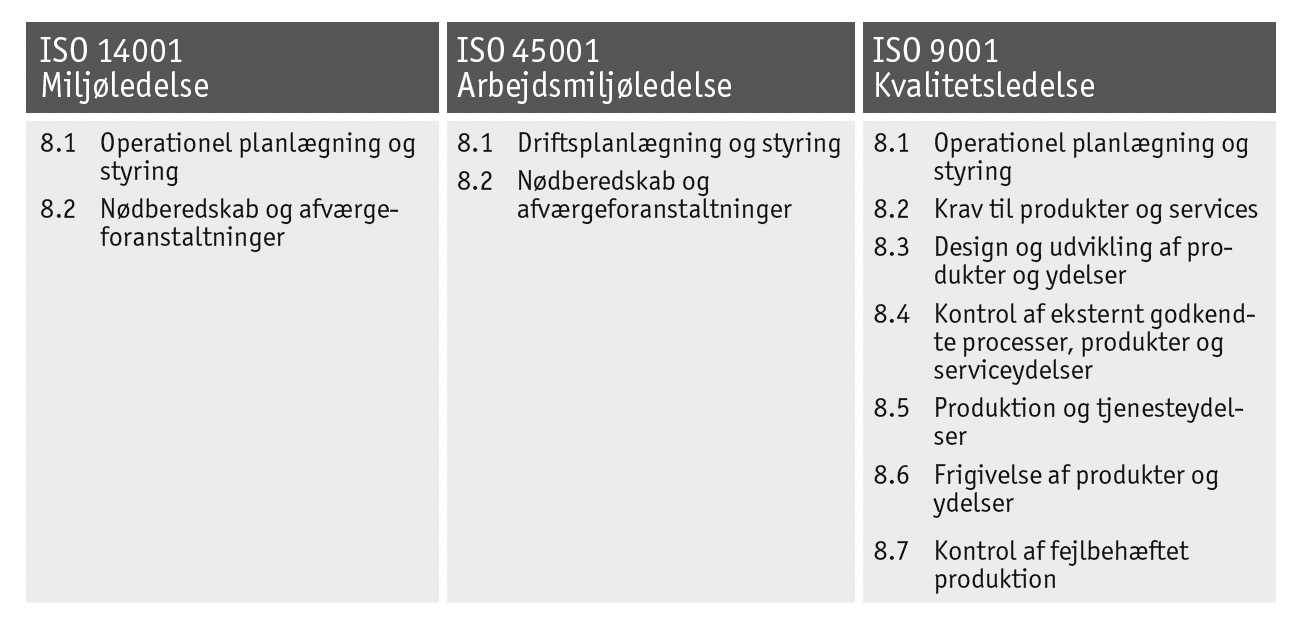 Figur 3.2 Indholdsfortegnelse i kapitel 8 i henholdsvis ISO 14001, ISO 45001 og ISO 9001 (© Frank-Daub & Larsen 2023).
Kilde: Rikke Frank-Daub & Allan Larsen (2023). Ledelsessystemer. Teknisk ledelse af miljø, arbejdsmiljø, kvalitet og vedligehold. Akademisk Forlag.
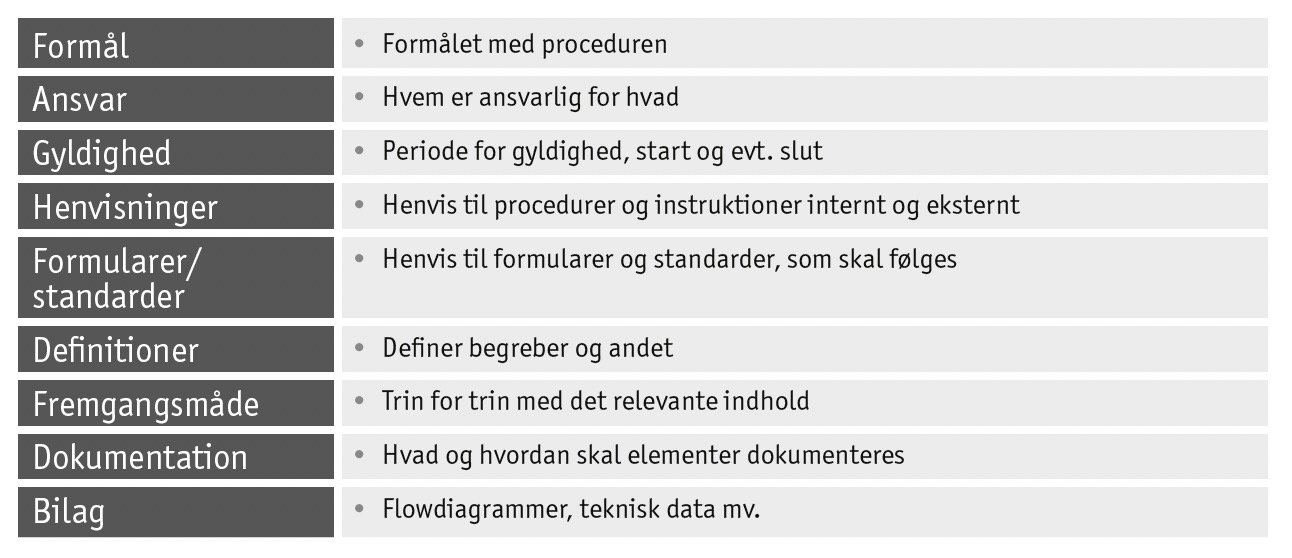 Figur 3.3 Struktur for procedurer (© Frank-Daub & Larsen 2023).
Kilde: Rikke Frank-Daub & Allan Larsen (2023). Ledelsessystemer. Teknisk ledelse af miljø, arbejdsmiljø, kvalitet og vedligehold. Akademisk Forlag.
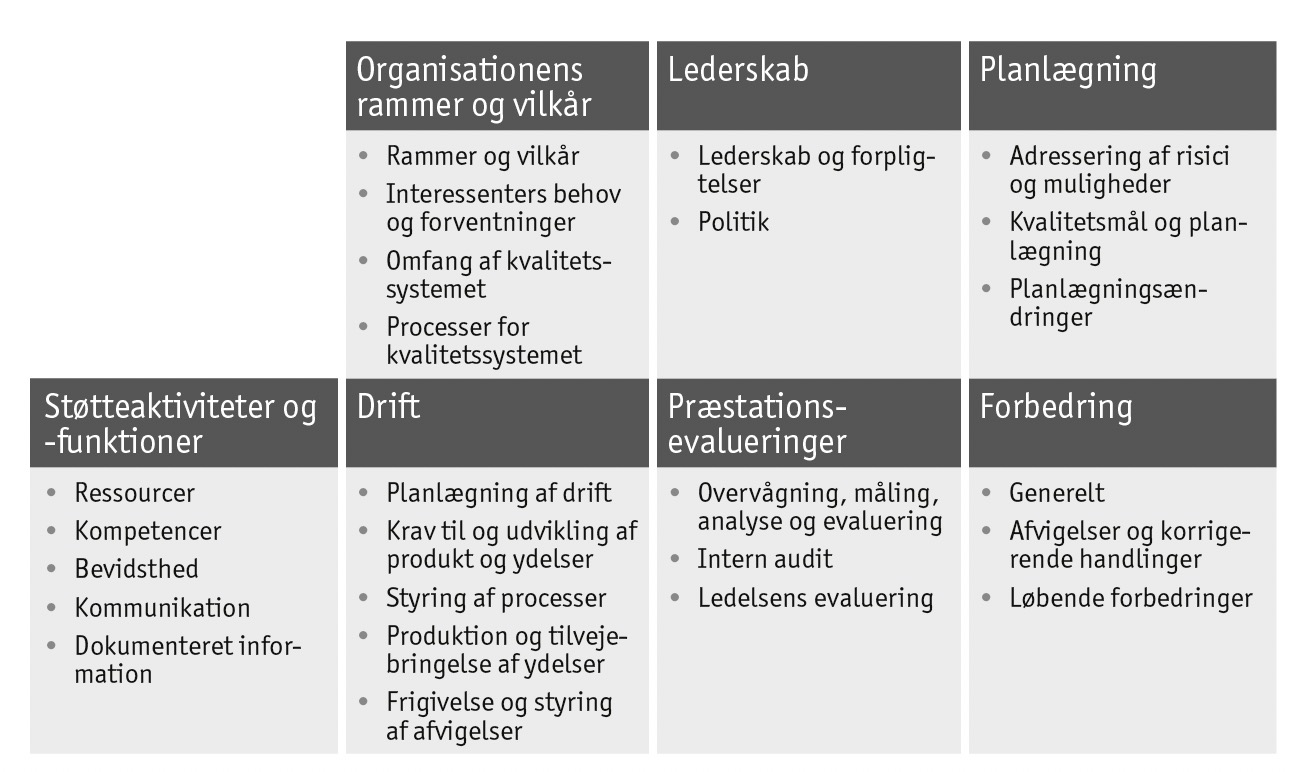 Figur 3.4A Kravene til hovedområder i ISO 9001. Inspireret af ISO-fremstilling (© Frank-Daub & Larsen 2023).
Kilde: Rikke Frank-Daub & Allan Larsen (2023). Ledelsessystemer. Teknisk ledelse af miljø, arbejdsmiljø, kvalitet og vedligehold. Akademisk Forlag.
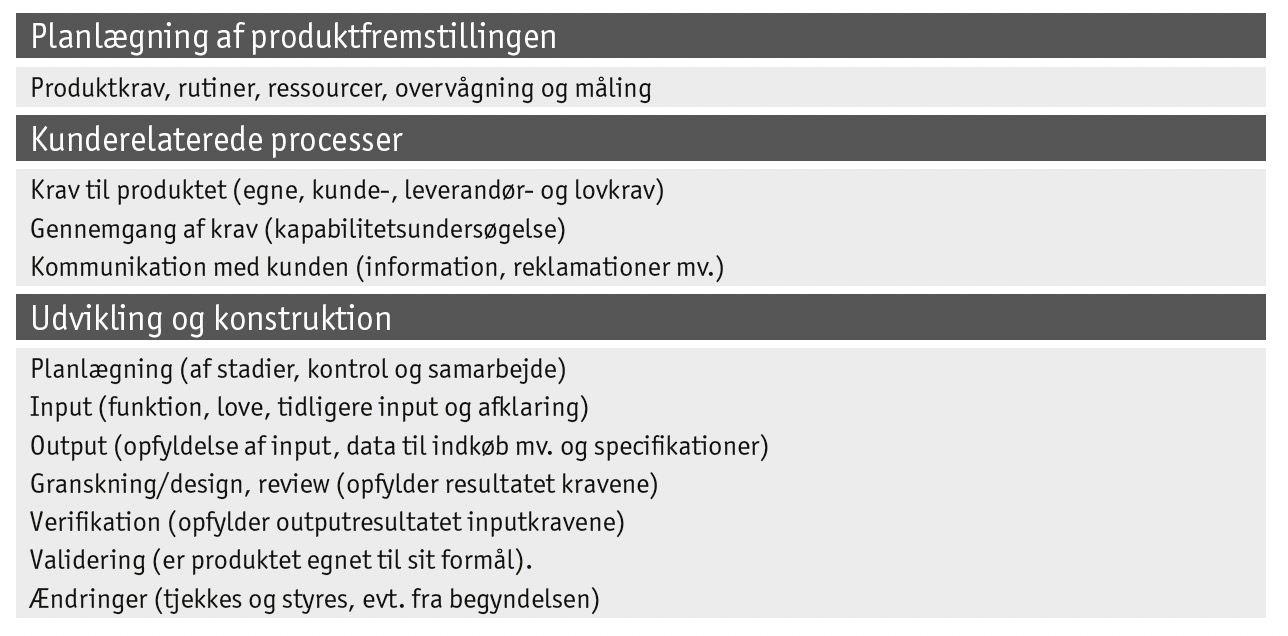 Figur 3.4B.1 Driftsområder (© Frank-Daub & Larsen 2023).
Kilde: Rikke Frank-Daub & Allan Larsen (2023). Ledelsessystemer. Teknisk ledelse af miljø, arbejdsmiljø, kvalitet og vedligehold. Akademisk Forlag.
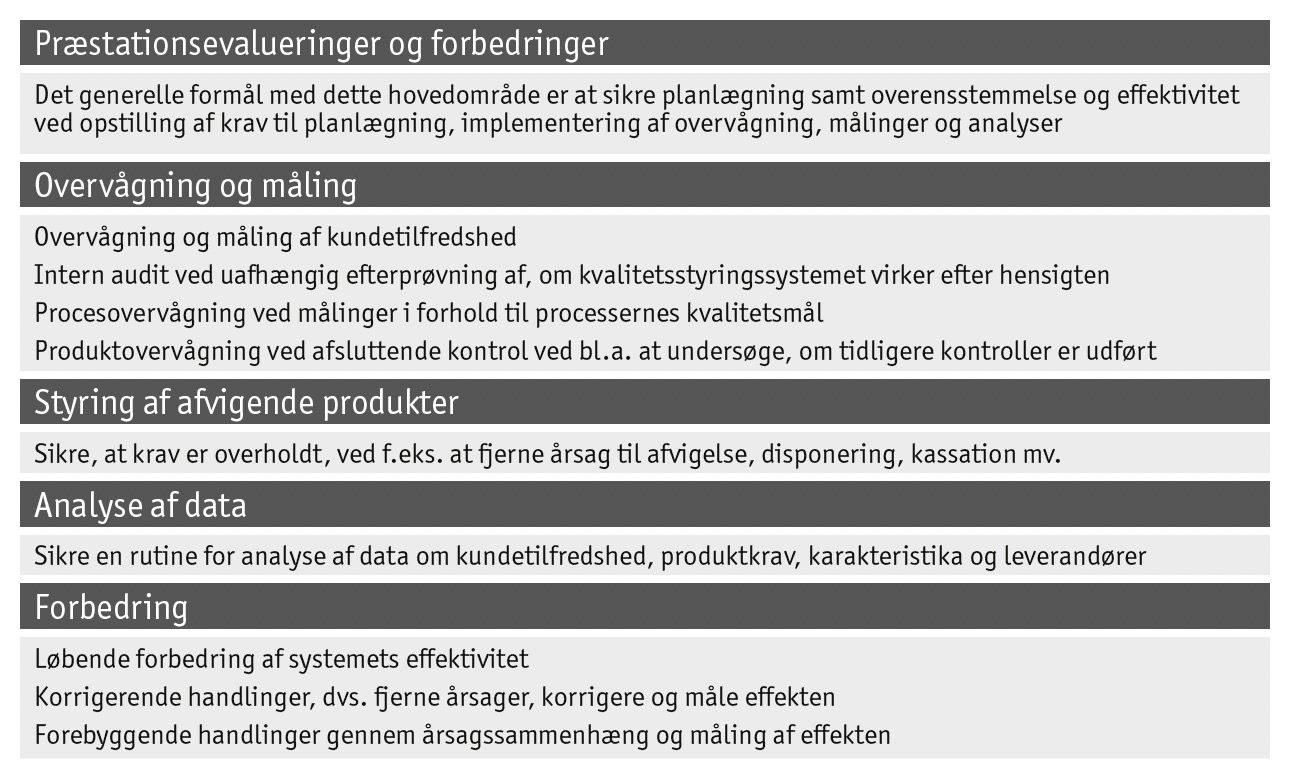 Figur 3.4B.2 Driftsområder (© Frank-Daub & Larsen 2023).
Kilde: Rikke Frank-Daub & Allan Larsen (2023). Ledelsessystemer. Teknisk ledelse af miljø, arbejdsmiljø, kvalitet og vedligehold. Akademisk Forlag.
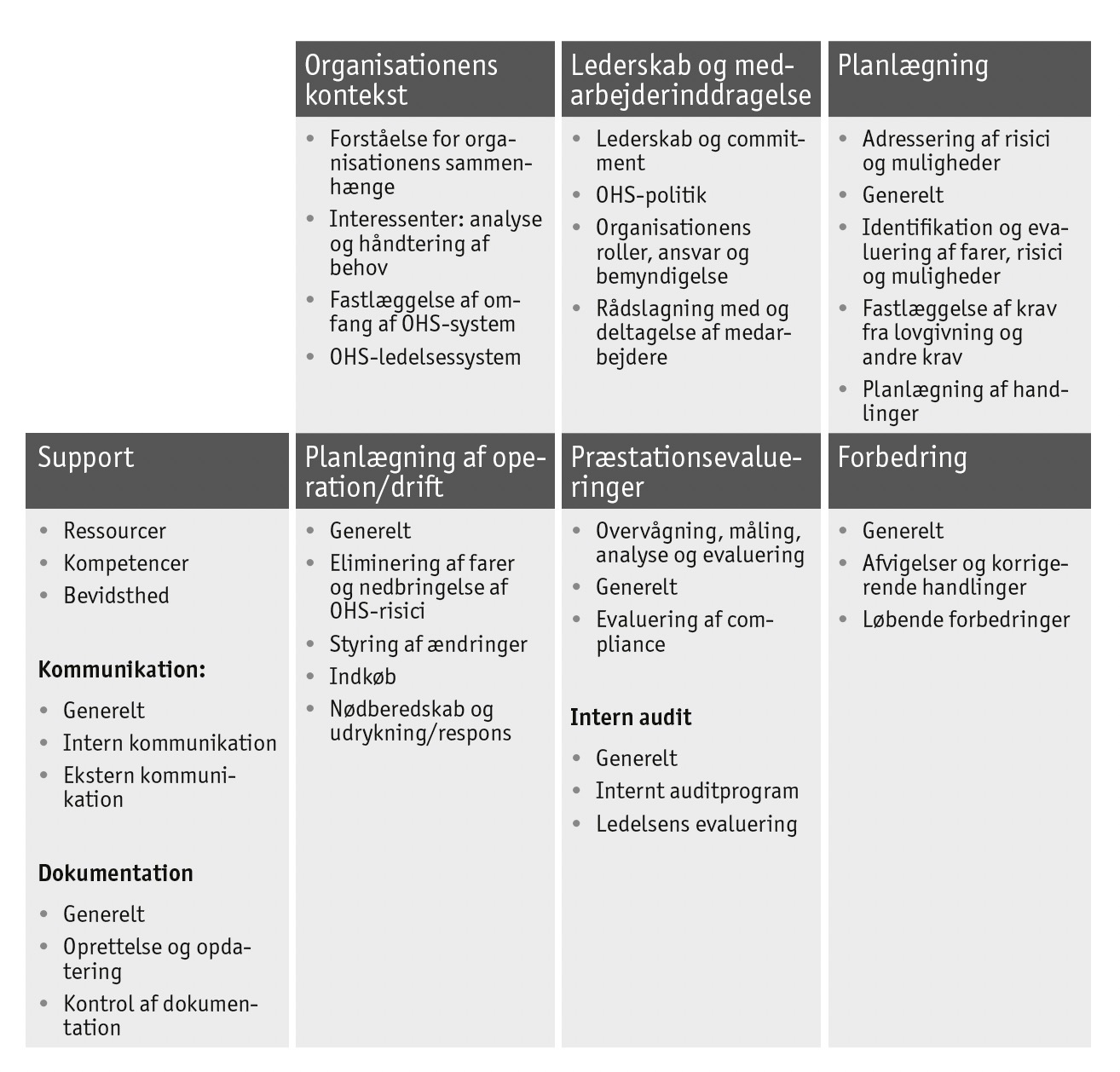 Figur 3.5 Kravene til hovedområder i ISO 45001. Inspireret af ISO-fremstilling (© Frank-Daub & Larsen 2023).
Kilde: Rikke Frank-Daub & Allan Larsen (2023). Ledelsessystemer. Teknisk ledelse af miljø, arbejdsmiljø, kvalitet og vedligehold. Akademisk Forlag.
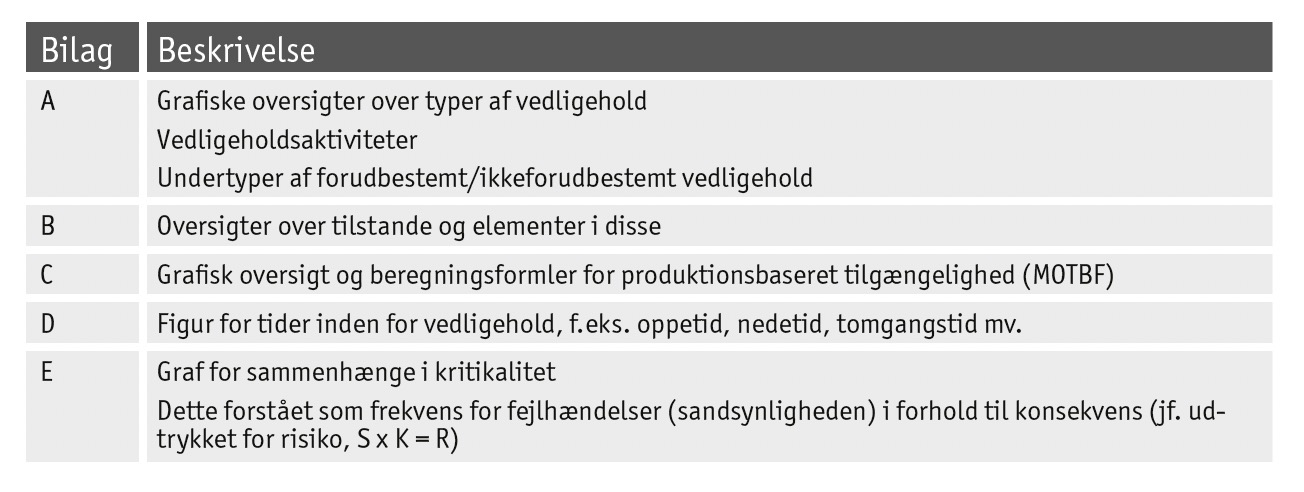 Figur 3.6 Oversigt over bilag i EN 13306 (© Frank-Daub & Larsen 2023).
Kilde: Rikke Frank-Daub & Allan Larsen (2023). Ledelsessystemer. Teknisk ledelse af miljø, arbejdsmiljø, kvalitet og vedligehold. Akademisk Forlag.
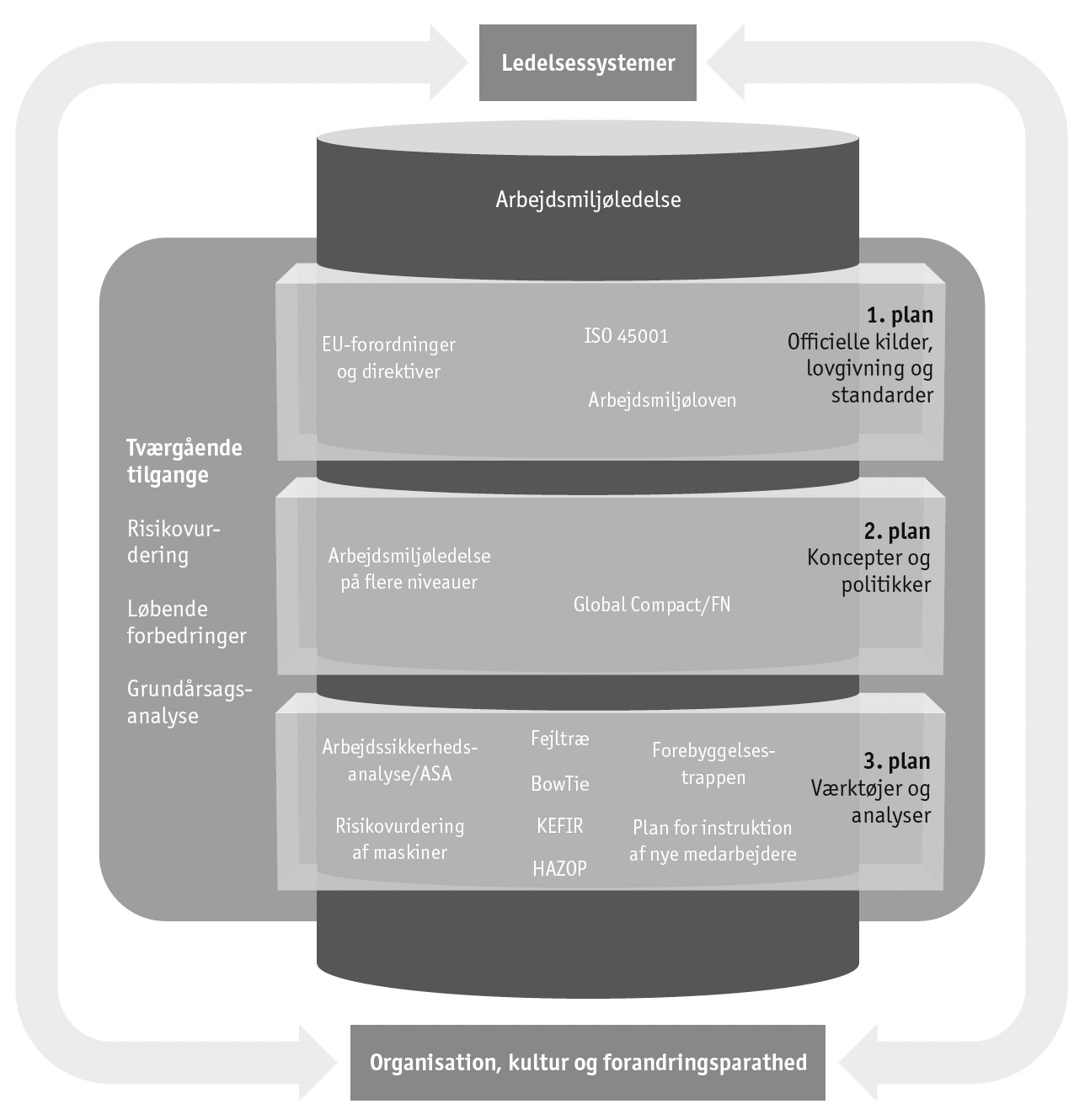 Figur 4.1 Helhedsmodellen for arbejdsmiljøledelse (© Frank-Daub & Larsen 2023).
Kilde: Rikke Frank-Daub & Allan Larsen (2023). Ledelsessystemer. Teknisk ledelse af miljø, arbejdsmiljø, kvalitet og vedligehold. Akademisk Forlag.
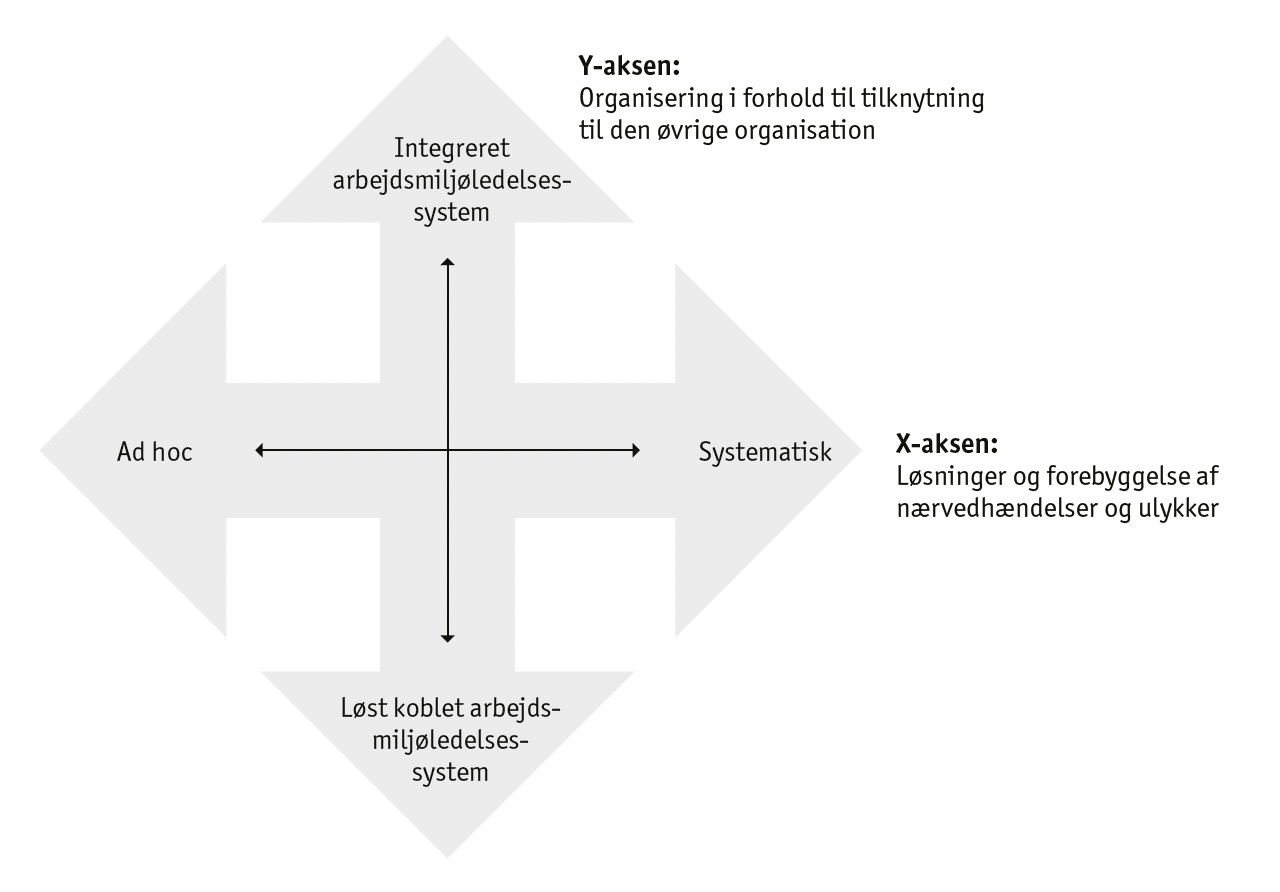 Figur 4.2 Idealtypemodellen for arbejdsmiljøledelse (inspireret af Rocha & Hohnen 2010).
Kilde: Rocha, R.S. & P. Hohnen (2010). Ledelse af arbejdsmiljø – certificering i praksis. Nyt Teknisk Forlag. 

Rikke Frank-Daub & Allan Larsen (2023). Ledelsessystemer. Teknisk ledelse af miljø, arbejdsmiljø, kvalitet og vedligehold. Akademisk Forlag.
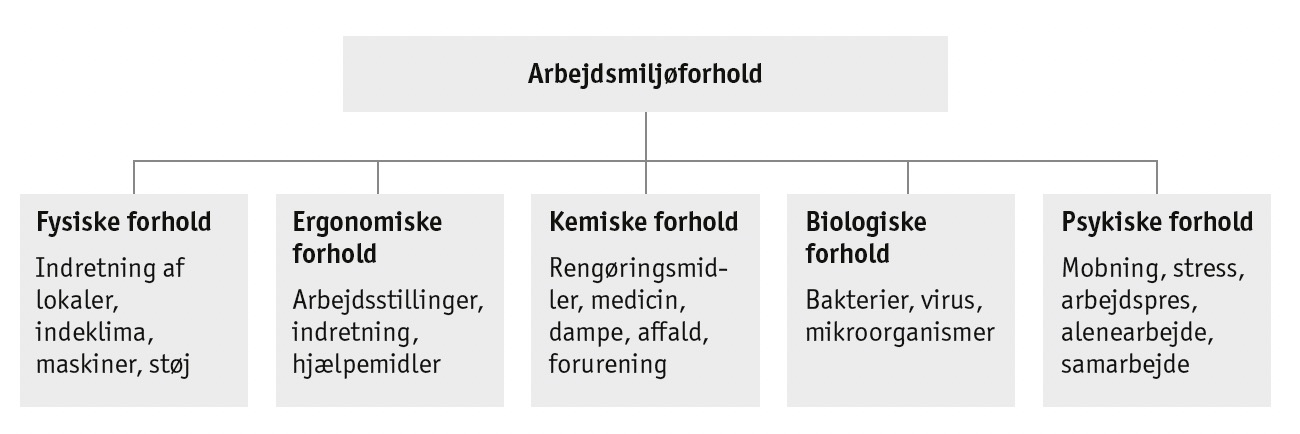 Figur 4.3 Arbejdsmiljøforhold. Inspireret af Arbejdstilsynets model for arbejdsmiljøforhold samt seneste bekendtgørelse herom (© Frank-Daub & Larsen 2023).
Kilde: Rikke Frank-Daub & Allan Larsen (2023). Ledelsessystemer. Teknisk ledelse af miljø, arbejdsmiljø, kvalitet og vedligehold. Akademisk Forlag.
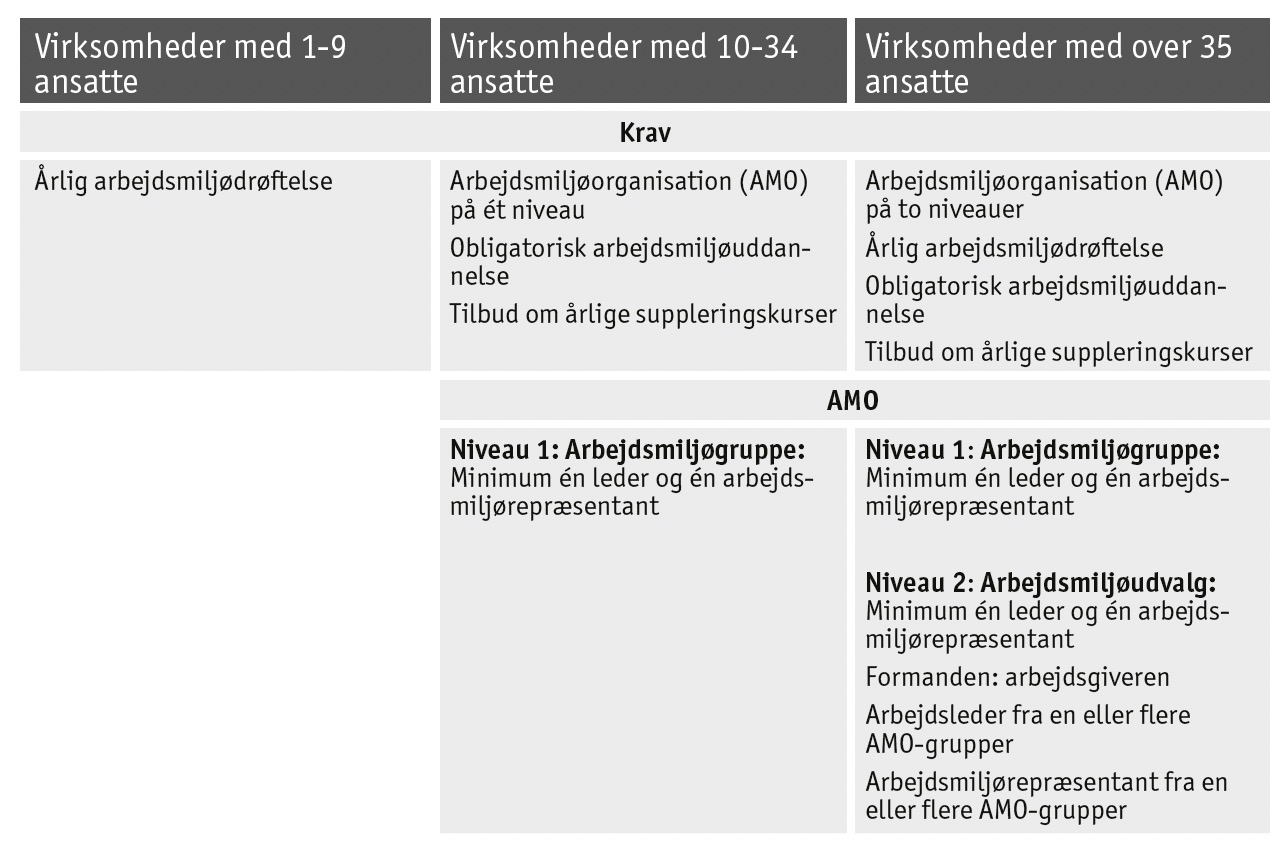 Figur 4.4 Lovkrav til arbejdsmiljøindsats (© Frank-Daub & Larsen 2023).
Kilde: Rikke Frank-Daub & Allan Larsen (2023). Ledelsessystemer. Teknisk ledelse af miljø, arbejdsmiljø, kvalitet og vedligehold. Akademisk Forlag.
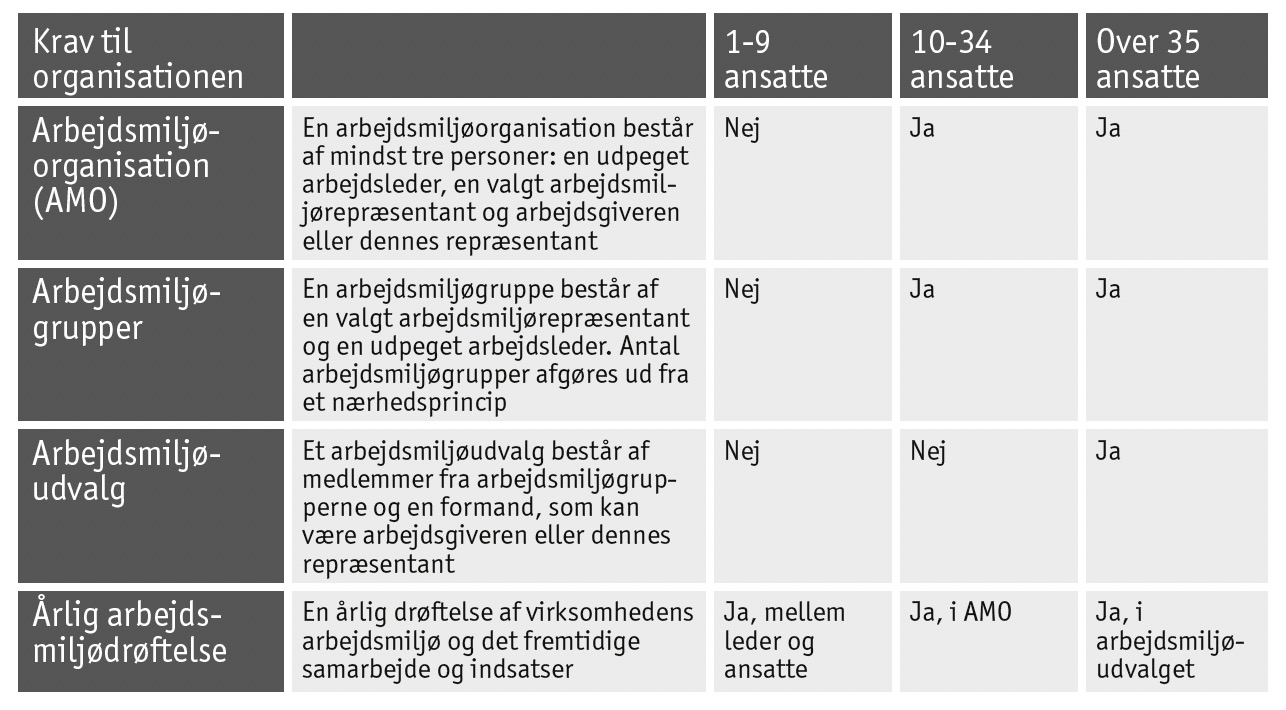 Figur 4.5.1 Krav til organisationen (© Frank-Daub & Larsen 2023).
Kilde: Rikke Frank-Daub & Allan Larsen (2023). Ledelsessystemer. Teknisk ledelse af miljø, arbejdsmiljø, kvalitet og vedligehold. Akademisk Forlag.
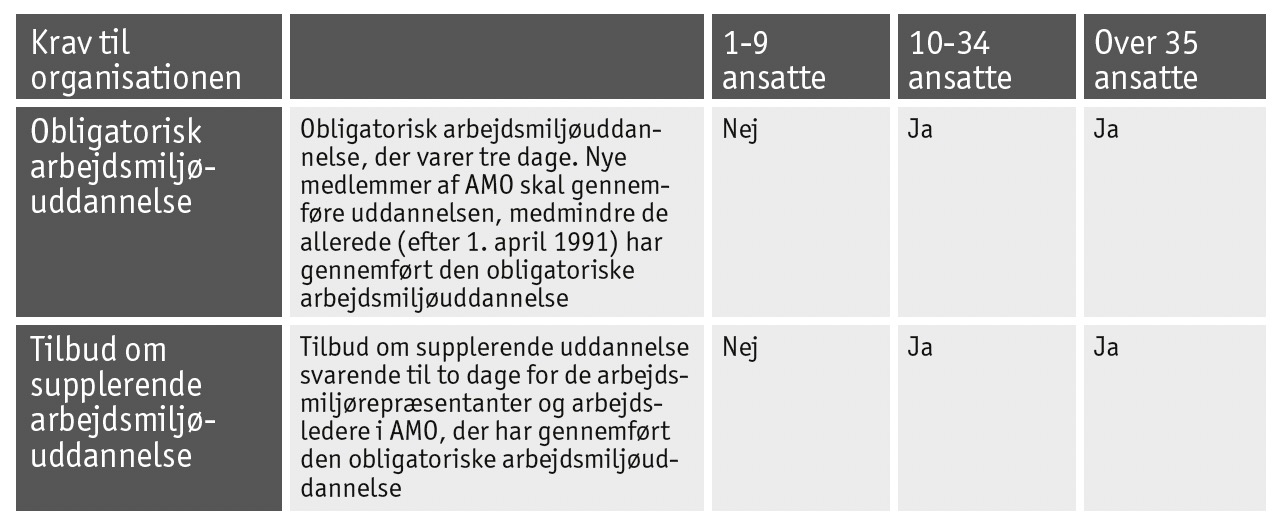 Figur 4.5.2 Krav til organisationen (© Frank-Daub & Larsen 2023).
Kilde: Rikke Frank-Daub & Allan Larsen (2023). Ledelsessystemer. Teknisk ledelse af miljø, arbejdsmiljø, kvalitet og vedligehold. Akademisk Forlag.
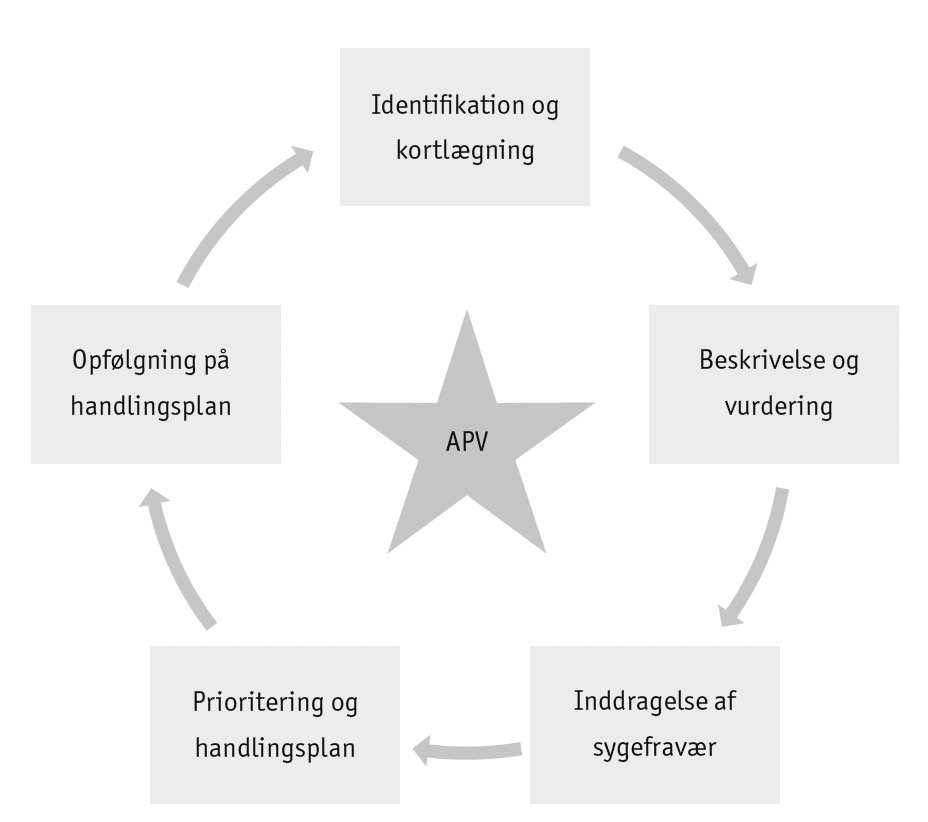 Figur 4.6 APV-hjulet. Arbejdstilsynet (© Frank-Daub & Larsen 2023).
Kilde: Rikke Frank-Daub & Allan Larsen (2023). Ledelsessystemer. Teknisk ledelse af miljø, arbejdsmiljø, kvalitet og vedligehold. Akademisk Forlag.
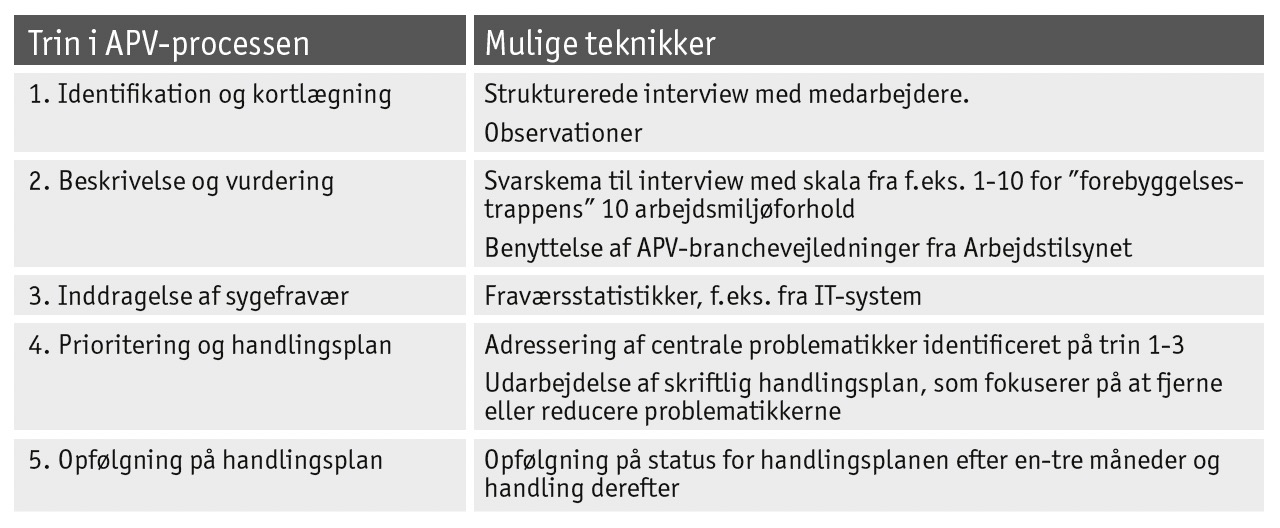 Figur 4.7 Trin i APV-processen. Inspireret af AT-vejledning 8 (© Frank-Daub & Larsen 2023).
Kilde: Rikke Frank-Daub & Allan Larsen (2023). Ledelsessystemer. Teknisk ledelse af miljø, arbejdsmiljø, kvalitet og vedligehold. Akademisk Forlag.
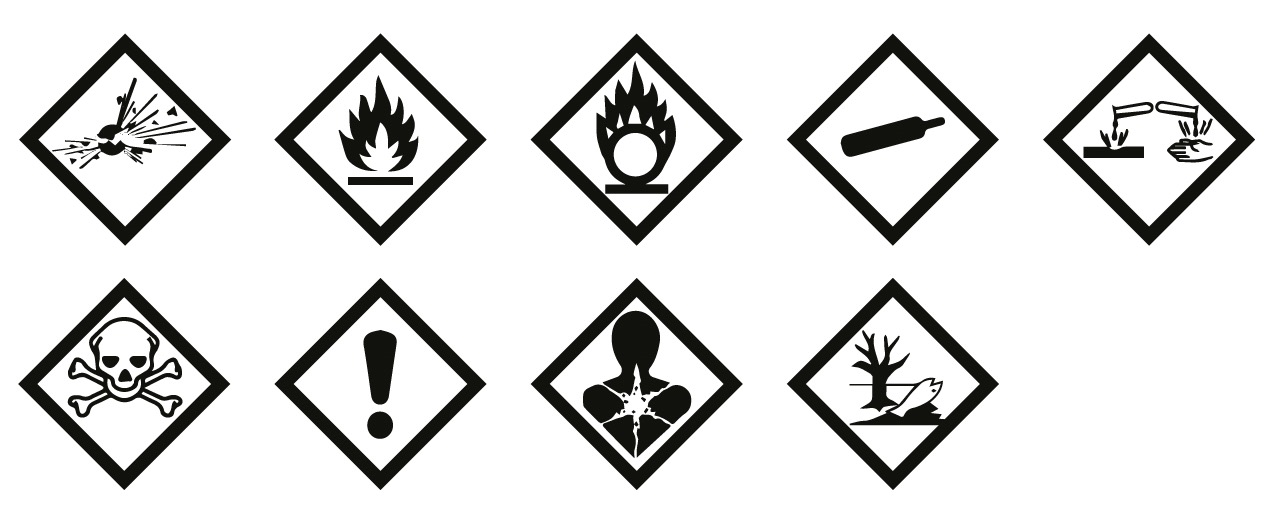 Figur 4.8 Mærkning af risici i forbindelse med arbejdet med farlige stoffer og materialer. Piktogrammer fra Arbejdstilsynet.
Kilde: Rikke Frank-Daub & Allan Larsen (2023). Ledelsessystemer. Teknisk ledelse af miljø, arbejdsmiljø, kvalitet og vedligehold. Akademisk Forlag.
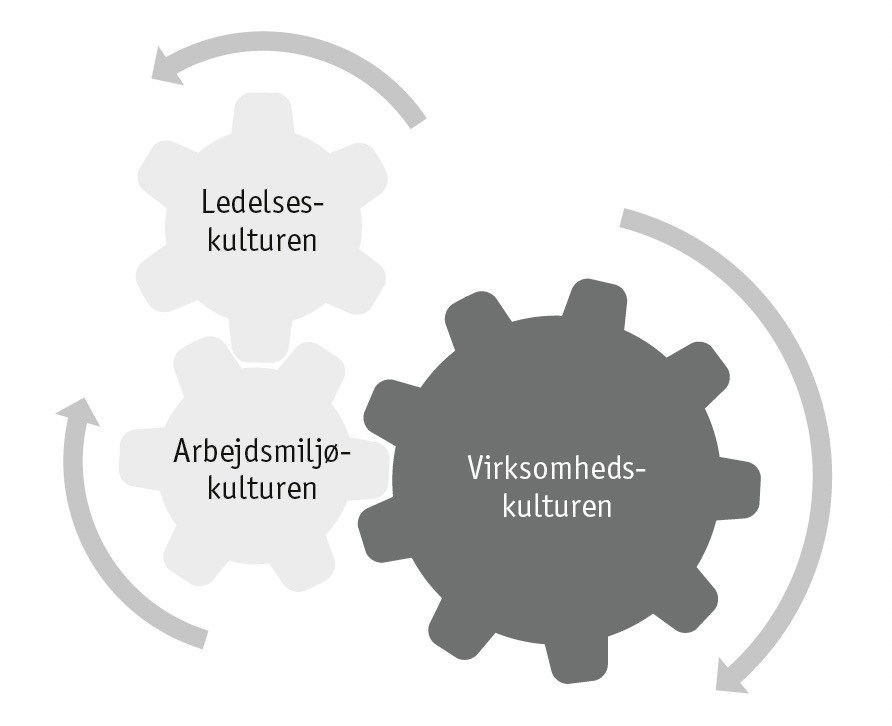 Figur 4.9 Kulturens gensidige påvirkning (© Frank-Daub & Larsen 2023).
Kilde: Rikke Frank-Daub & Allan Larsen (2023). Ledelsessystemer. Teknisk ledelse af miljø, arbejdsmiljø, kvalitet og vedligehold. Akademisk Forlag.
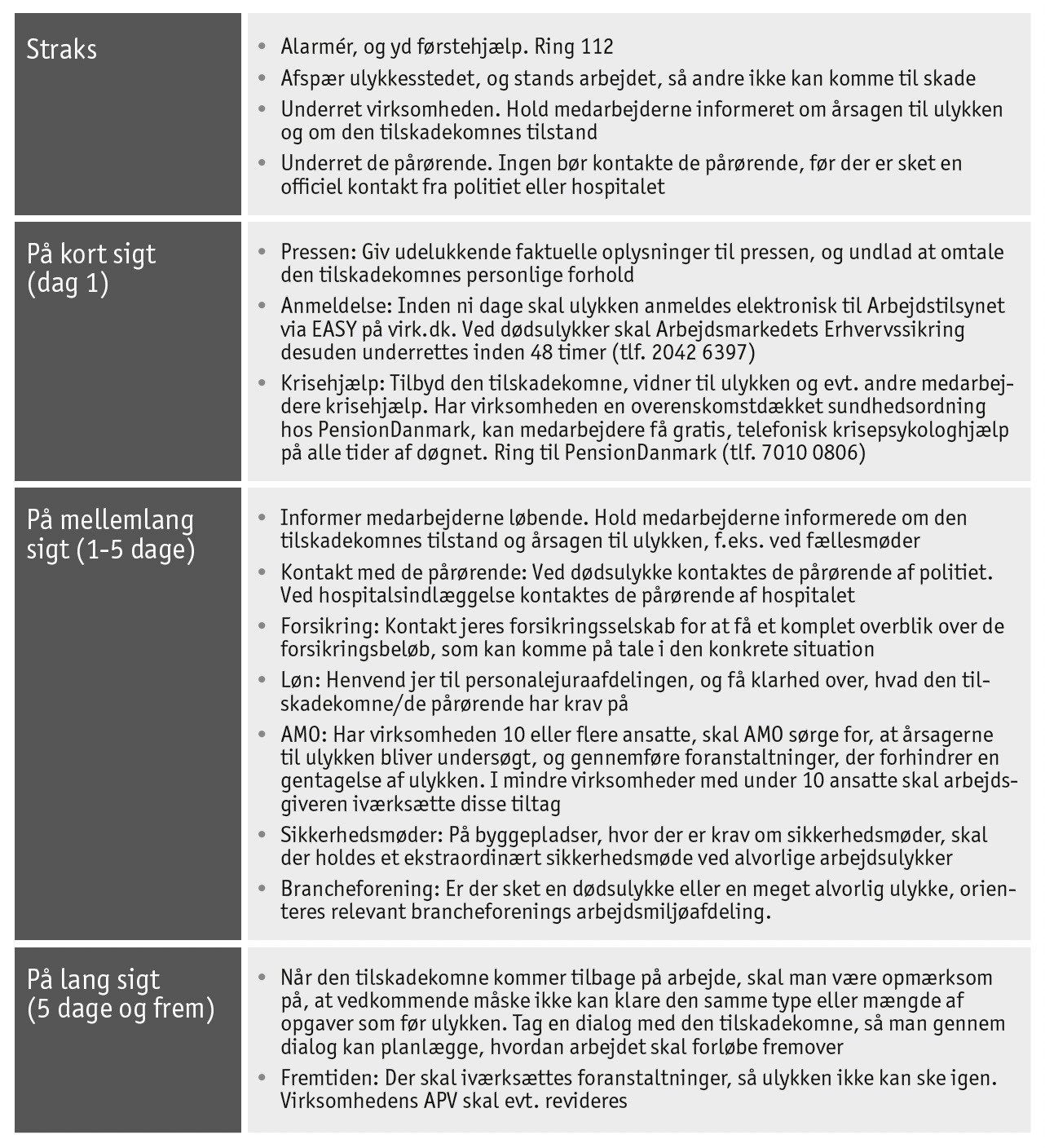 Figur 4.10 Tjekliste over, hvad man gør, når ulykken er sket. Inspireret af Dansk Industris ”Tjekliste for håndtering af ulykker”. Se Arbejdstilsynets hjemmeside for evt. revideringer af tjeklisten.
Kilde: Rikke Frank-Daub & Allan Larsen (2023). Ledelsessystemer. Teknisk ledelse af miljø, arbejdsmiljø, kvalitet og vedligehold. Akademisk Forlag.
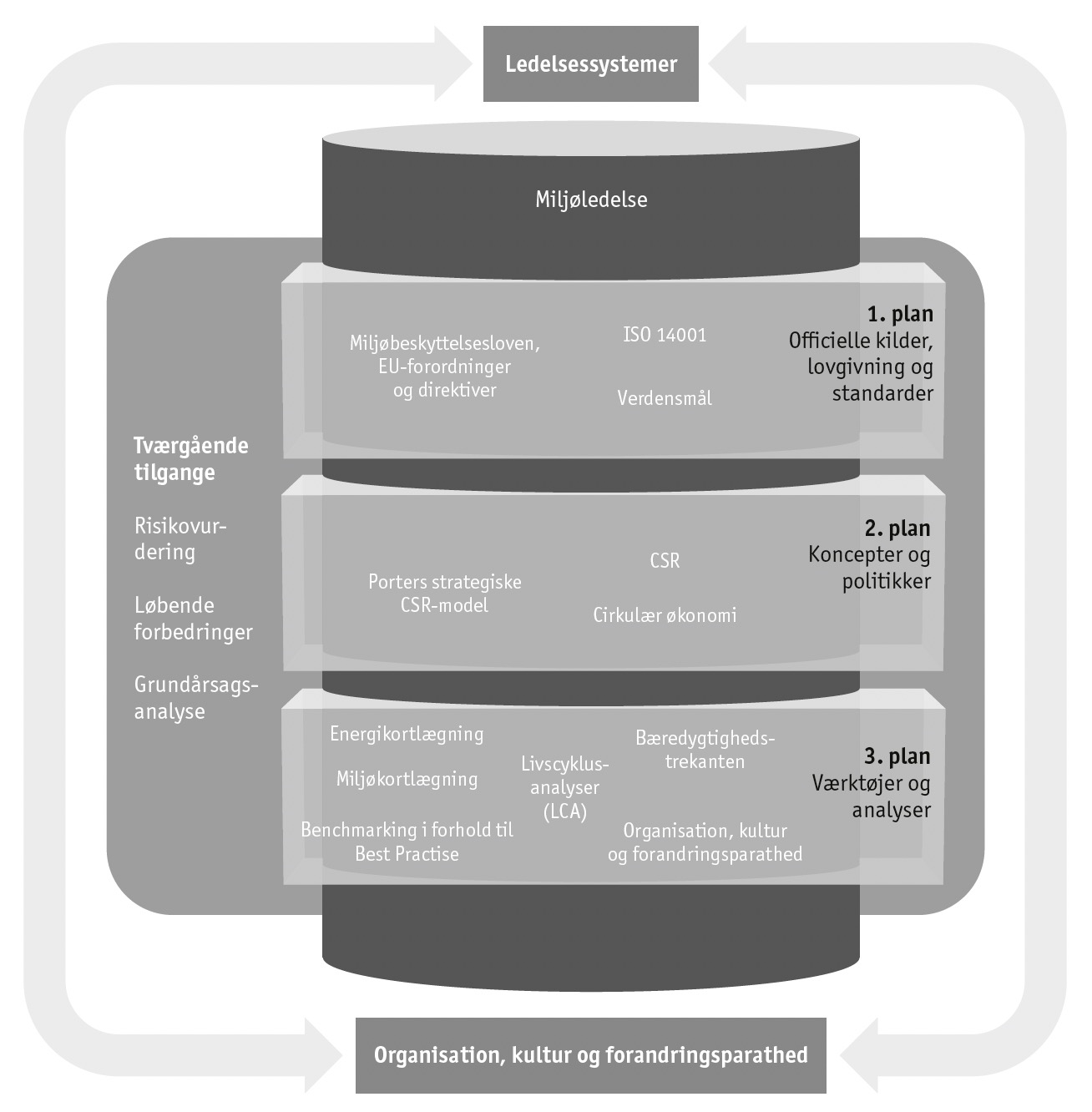 Figur 5.1 Miljøledelsessøjlen i helhedsmodellen (© Frank-Daub & Larsen 2023).
Kilde: Rikke Frank-Daub & Allan Larsen (2023). Ledelsessystemer. Teknisk ledelse af miljø, arbejdsmiljø, kvalitet og vedligehold. Akademisk Forlag.
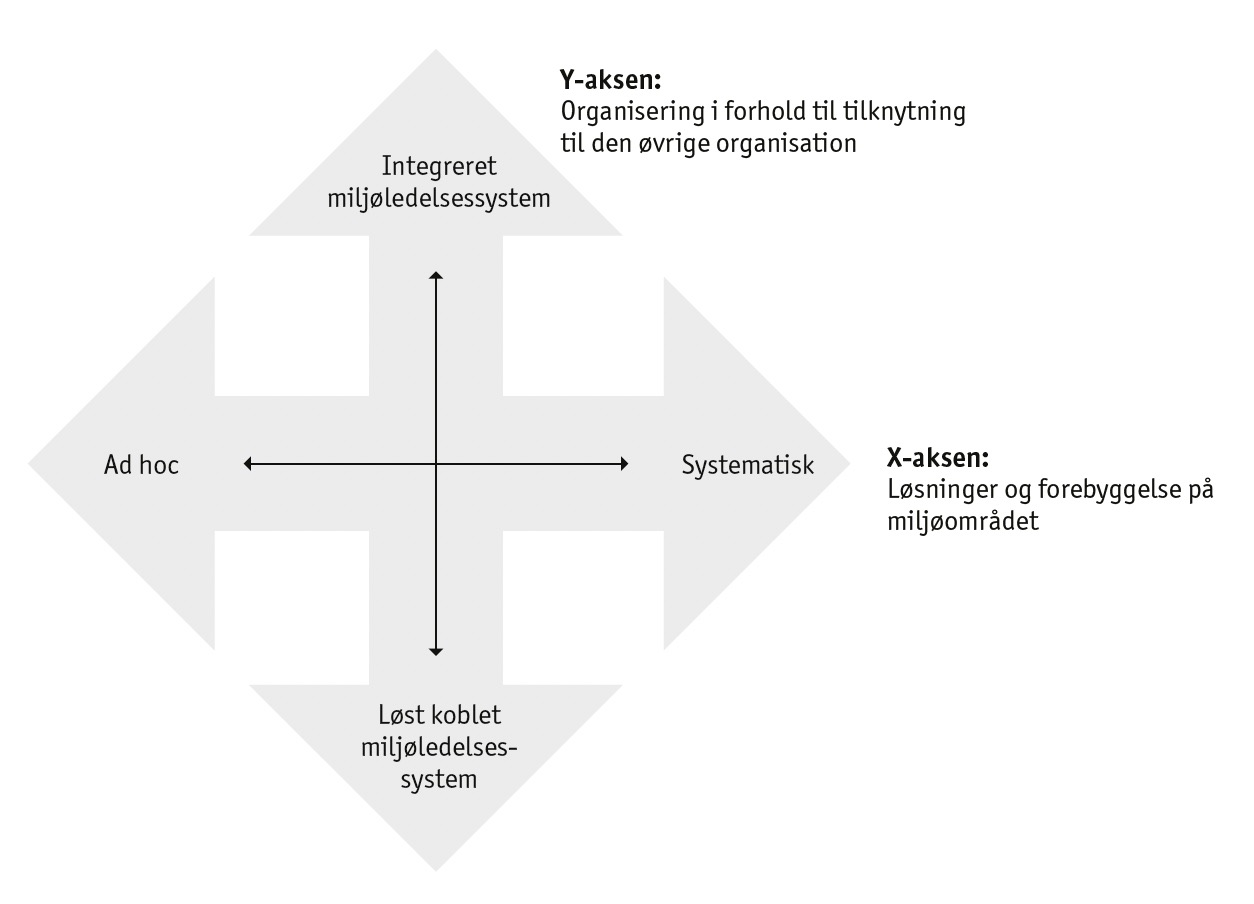 Figur 5.2 Idealtypen for miljøledelse (© Frank-Daub & Larsen 2023).
Kilde: Rocha, R.S. & P. Hohnen (2010). Ledelse af arbejdsmiljø – certificering i praksis. Nyt Teknisk Forlag. 

Rikke Frank-Daub & Allan Larsen (2023). Ledelsessystemer. Teknisk ledelse af miljø, arbejdsmiljø, kvalitet og vedligehold. Akademisk Forlag.
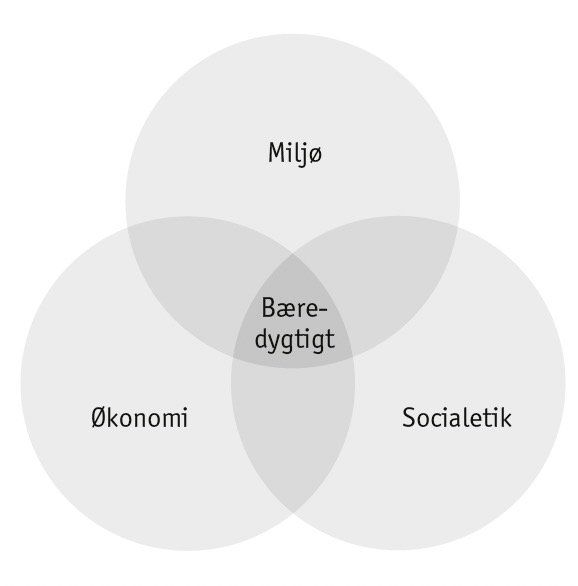 Figur 5.3 Bæredygtighed som en fællesmængde af økonomi, miljø og socialetik (© Frank-Daub & Larsen 2023).
Kilde: Rikke Frank-Daub & Allan Larsen (2023). Ledelsessystemer. Teknisk ledelse af miljø, arbejdsmiljø, kvalitet og vedligehold. Akademisk Forlag.
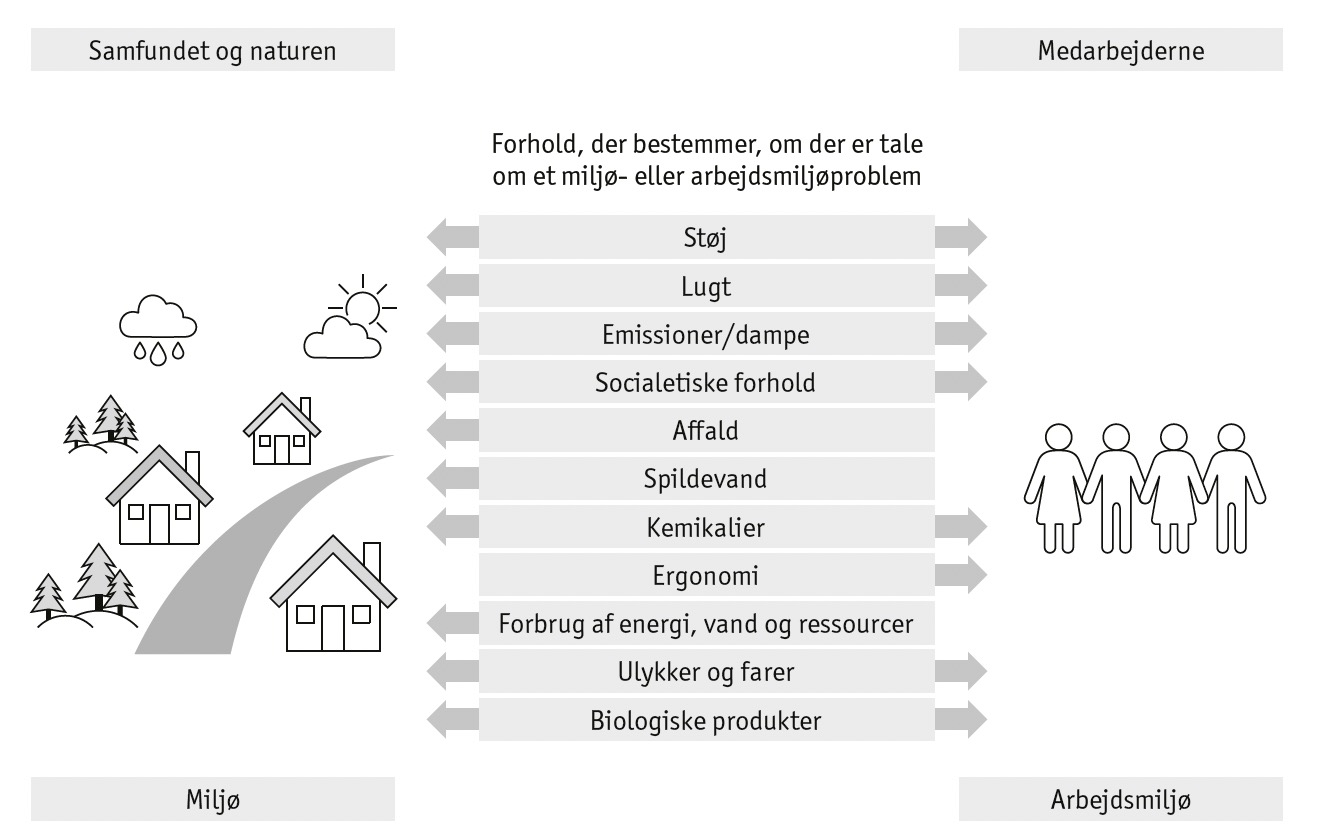 Figur 5.4 Miljø- og arbejdsmiljøpåvirkninger i en virksomhed (© Frank-Daub & Larsen 2023).
Kilde: Rikke Frank-Daub & Allan Larsen (2023). Ledelsessystemer. Teknisk ledelse af miljø, arbejdsmiljø, kvalitet og vedligehold. Akademisk Forlag.
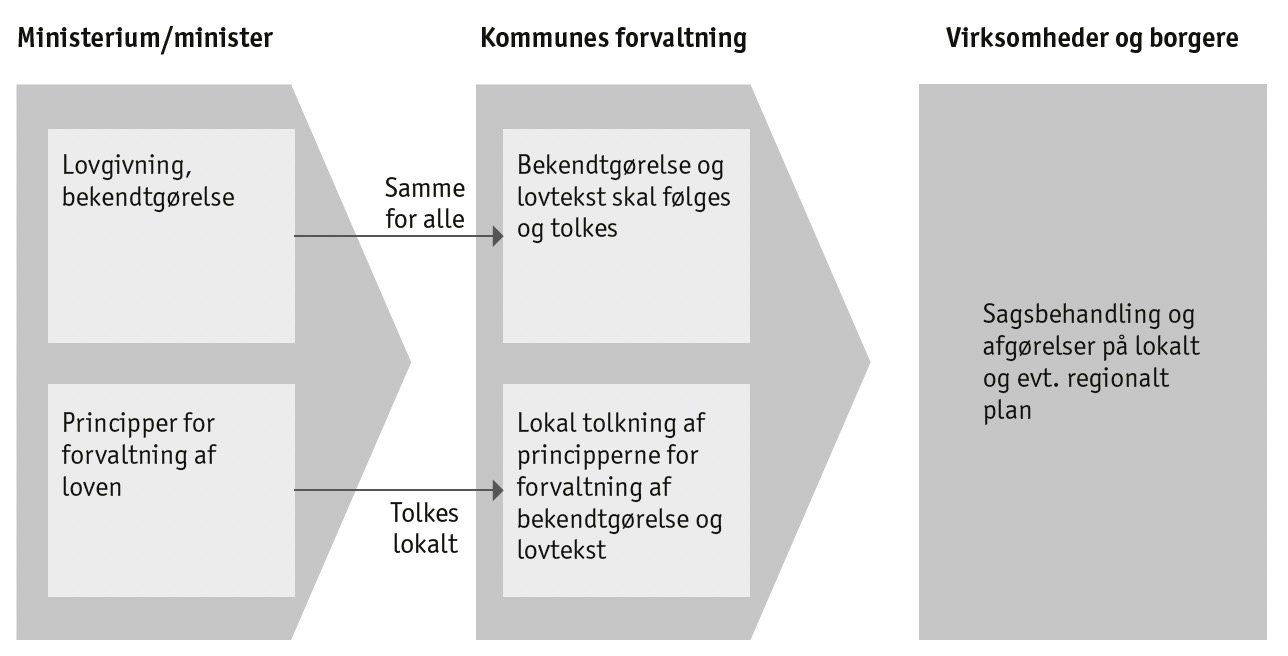 Figur 5.5 Forvaltning af miljølovgivning i Danmark (© Frank-Daub & Larsen 2023).
Kilde: Rikke Frank-Daub & Allan Larsen (2023). Ledelsessystemer. Teknisk ledelse af miljø, arbejdsmiljø, kvalitet og vedligehold. Akademisk Forlag.
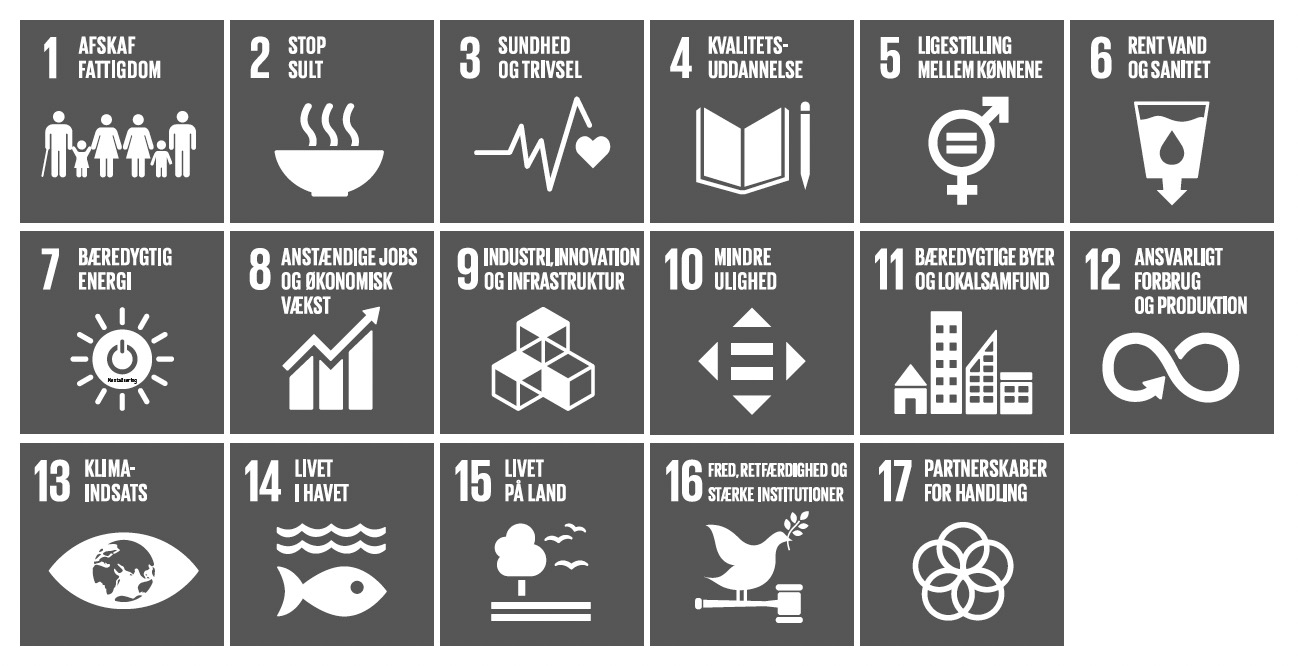 Figur 5.6 FN’s 17 verdensmål for bæredygtig udvikling (FN).
Kilde: FN

Rikke Frank-Daub & Allan Larsen (2023). Ledelsessystemer. Teknisk ledelse af miljø, arbejdsmiljø, kvalitet og vedligehold. Akademisk Forlag.
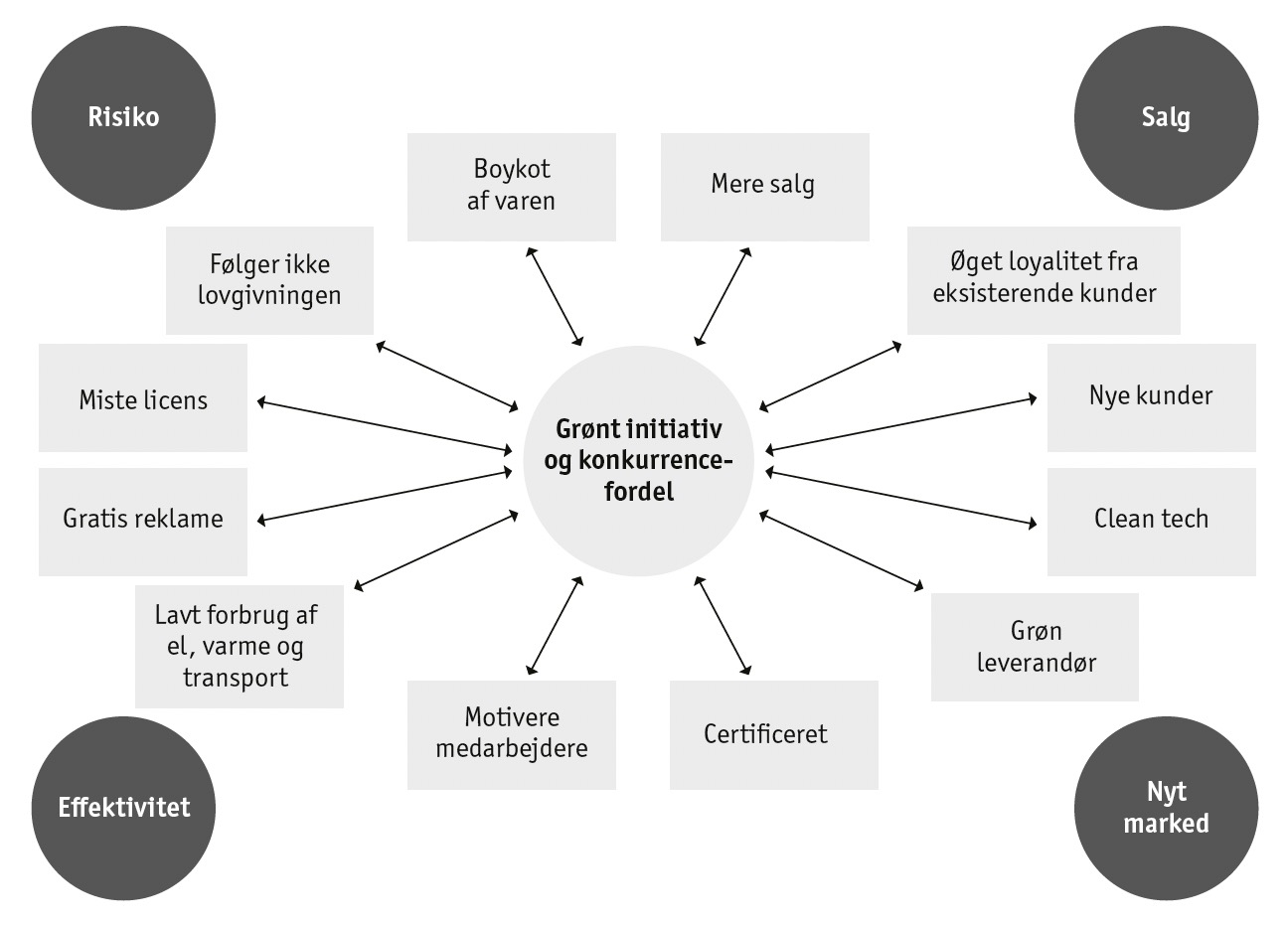 Figur 5.7 Model til vurdering af grønne initiativer i forhold til at anvende CSR strategisk (© Frank-Daub & Larsen 2023).
Kilde: Rikke Frank-Daub & Allan Larsen (2023). Ledelsessystemer. Teknisk ledelse af miljø, arbejdsmiljø, kvalitet og vedligehold. Akademisk Forlag.
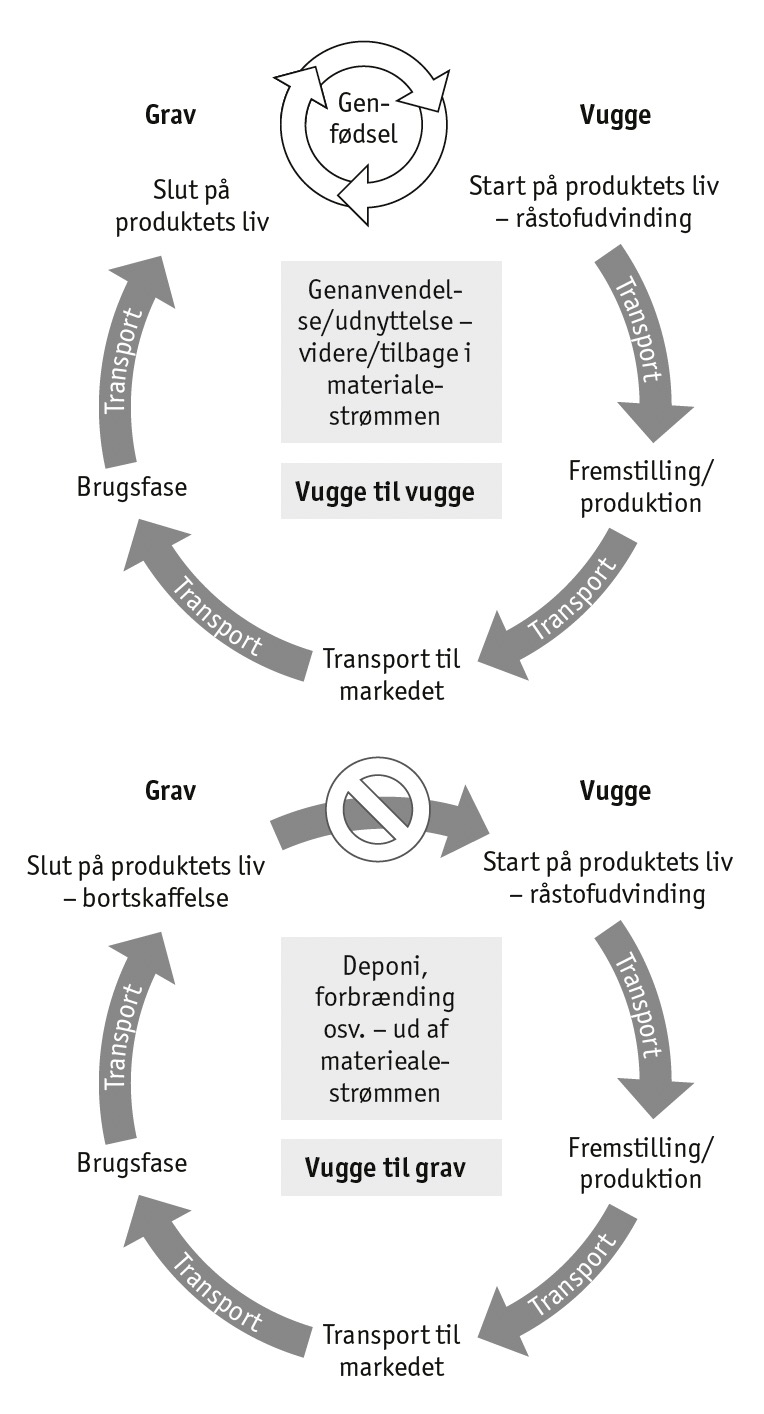 Figur 5.8 Principper for henholdsvis vugge til grav- og vugge til vugge-tankegang (© Frank-Daub & Larsen 2023).
Kilde: Rikke Frank-Daub & Allan Larsen (2023). Ledelsessystemer. Teknisk ledelse af miljø, arbejdsmiljø, kvalitet og vedligehold. Akademisk Forlag.
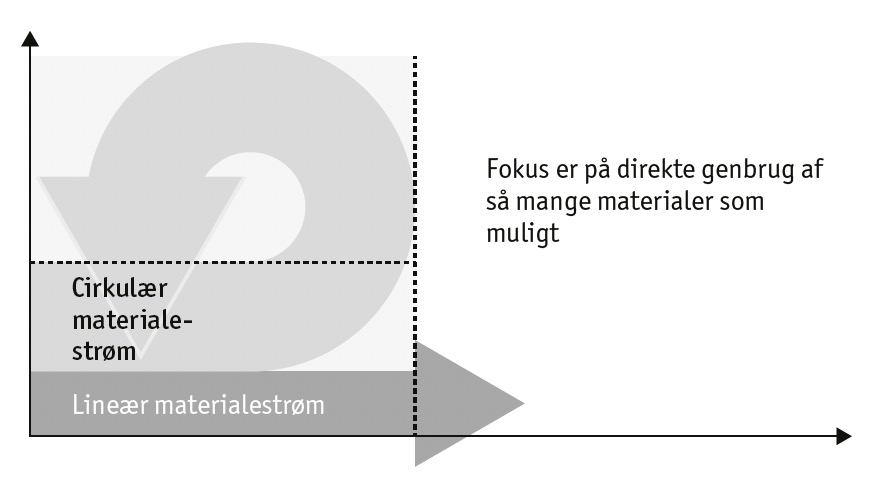 Figur 5.9 Lukkede materialestrømme (© Frank-Daub & Larsen 2023).
Kilde: Rikke Frank-Daub & Allan Larsen (2023). Ledelsessystemer. Teknisk ledelse af miljø, arbejdsmiljø, kvalitet og vedligehold. Akademisk Forlag.
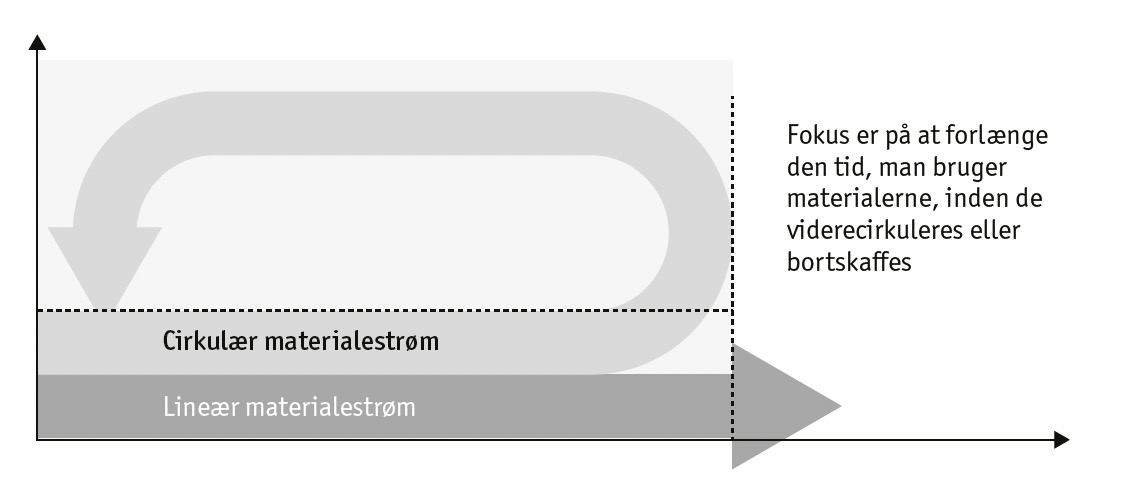 Figur 5.10 Forsinkede materialestrømme (© Frank-Daub & Larsen 2023).
Kilde: Rikke Frank-Daub & Allan Larsen (2023). Ledelsessystemer. Teknisk ledelse af miljø, arbejdsmiljø, kvalitet og vedligehold. Akademisk Forlag.
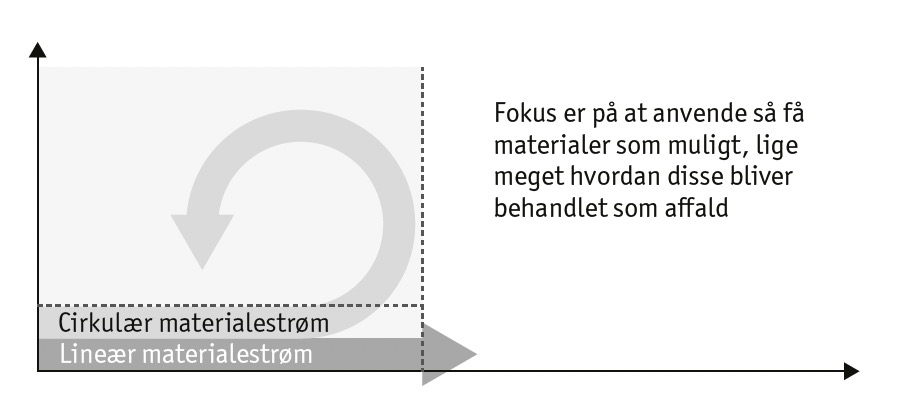 Figur 5.11 Formindskede materialestrømme (© Frank-Daub & Larsen 2023).
Kilde: Rikke Frank-Daub & Allan Larsen (2023). Ledelsessystemer. Teknisk ledelse af miljø, arbejdsmiljø, kvalitet og vedligehold. Akademisk Forlag.
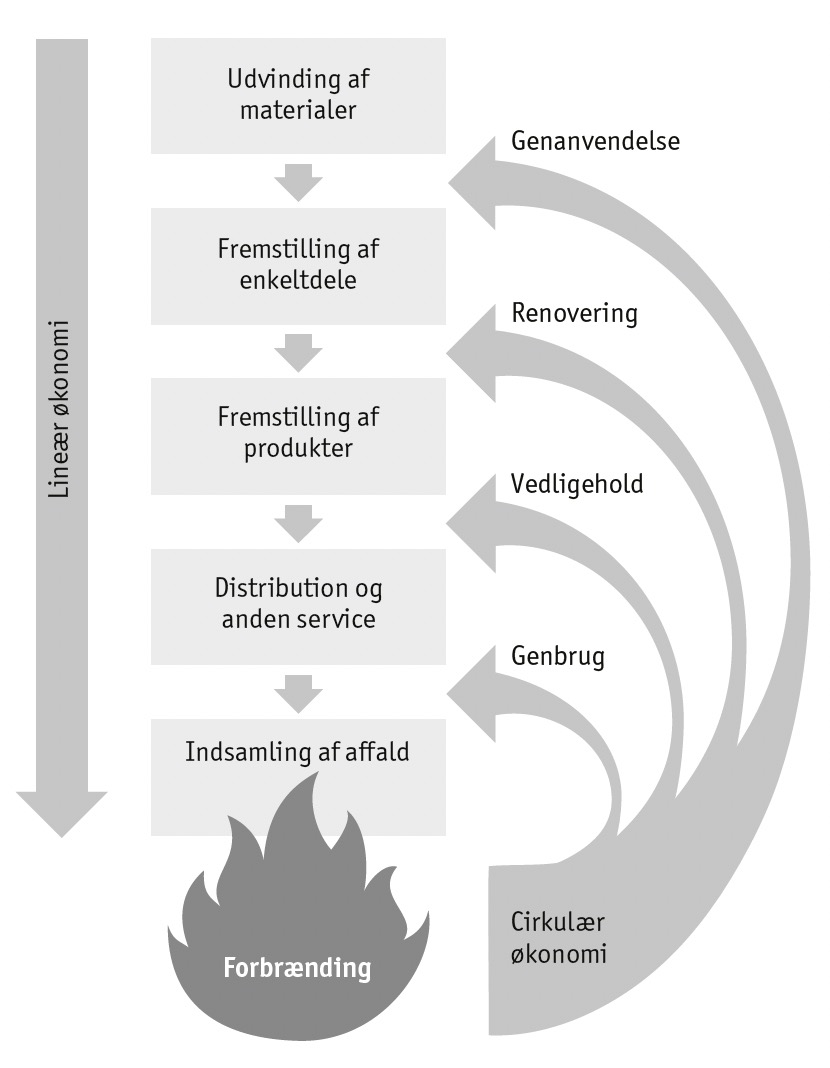 Figur 5.12 Lineær økonomi vs. cirkulær økonomi (inspireret af Vind 2019).
Kilde: Vind, U. (2019). Hvad er cirkulær økonomi egentlig. Business Insights. Lokaliseret den 17. februar 2023 på: https://www.businessinsights.dk/et-cirkulaert-danmark/hvad-er-cirkulaer-oekonomi-egentlig/.

Rikke Frank-Daub & Allan Larsen (2023). Ledelsessystemer. Teknisk ledelse af miljø, arbejdsmiljø, kvalitet og vedligehold. Akademisk Forlag.
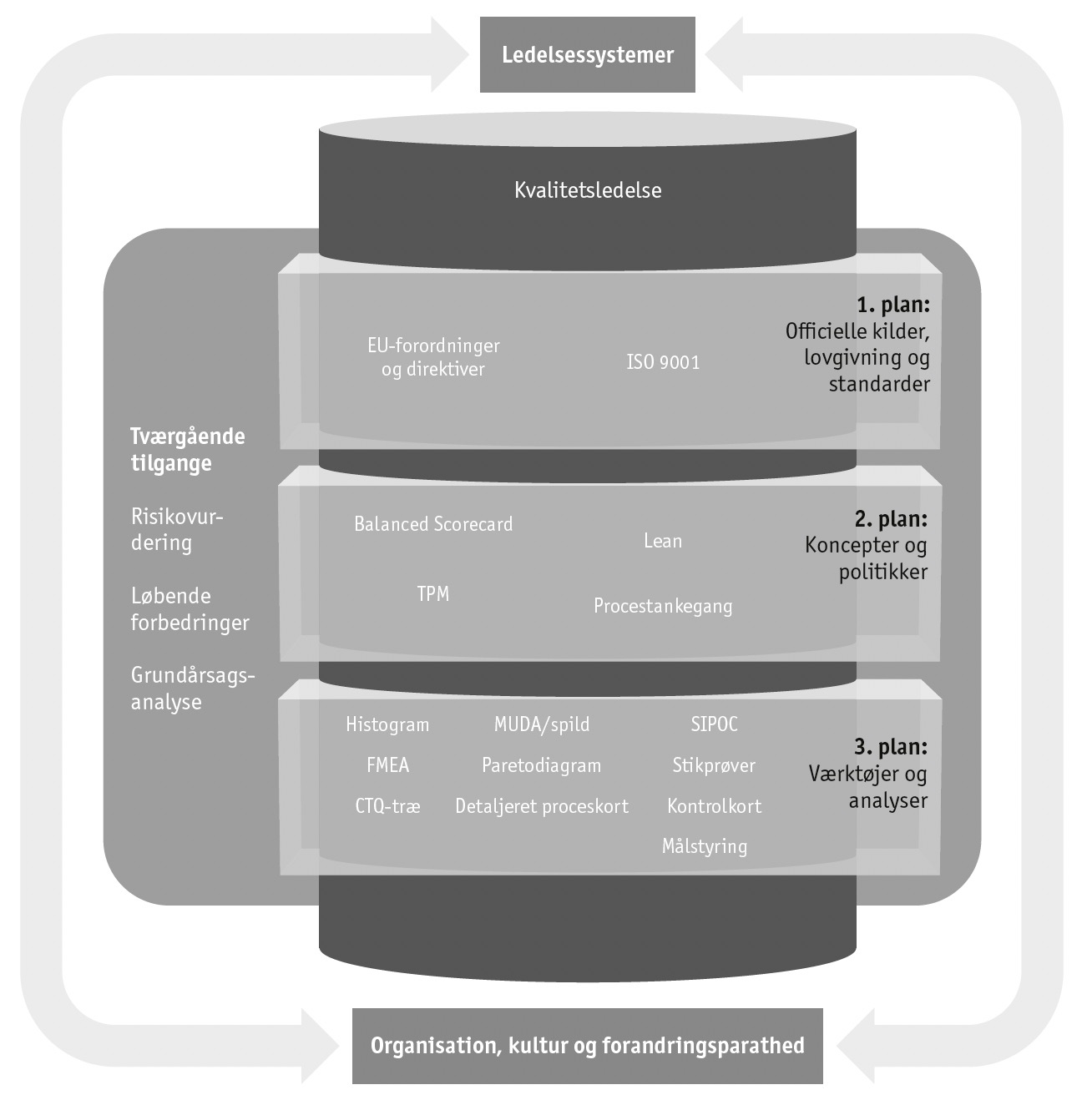 Figur 6.1 Kvalitetsledelse og helhedsmodellen (© Frank-Daub & Larsen 2023).
Kilde: Rikke Frank-Daub & Allan Larsen (2023). Ledelsessystemer. Teknisk ledelse af miljø, arbejdsmiljø, kvalitet og vedligehold. Akademisk Forlag.
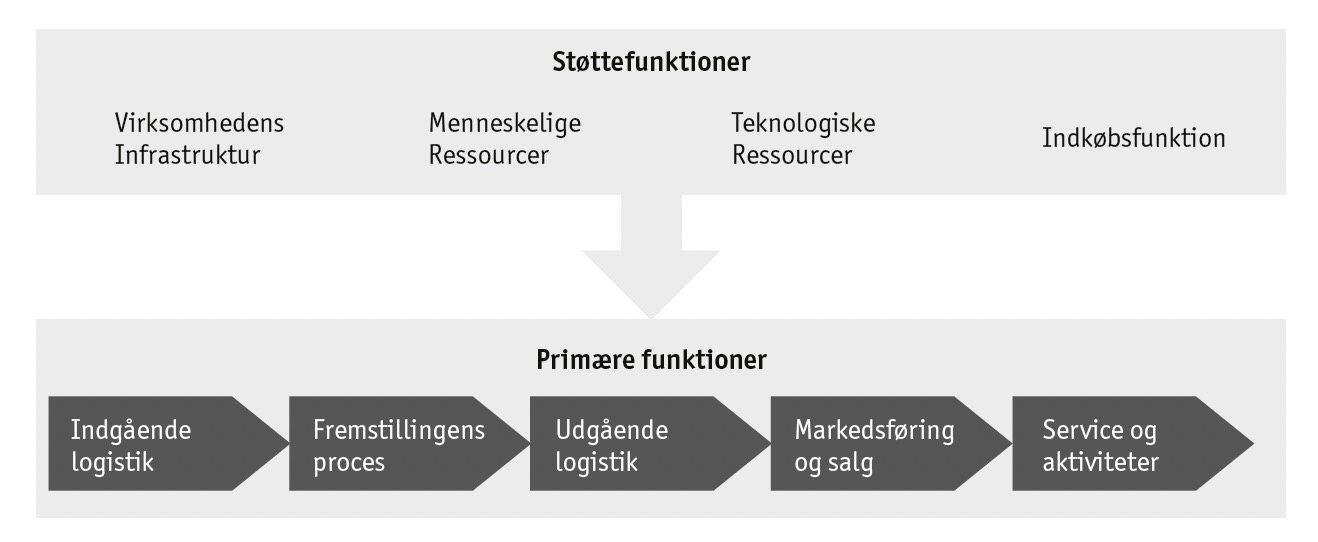 Figur 6.2 Værdikæden (frit efter Porter 1985).
Kilde: Porter, M. (1985). Competitive Advantage. The Free Press. 

Rikke Frank-Daub & Allan Larsen (2023). Ledelsessystemer. Teknisk ledelse af miljø, arbejdsmiljø, kvalitet og vedligehold. Akademisk Forlag.
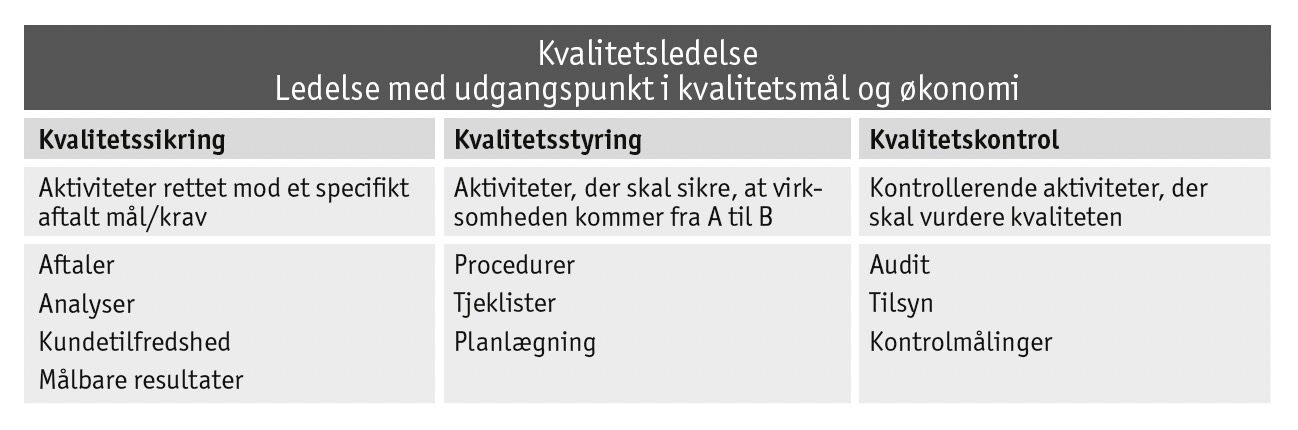 Figur 6.3 Begreber relateret til kvalitet og kvalitetsledelse (© Frank-Daub & Larsen 2023).
Kilde: Rikke Frank-Daub & Allan Larsen (2023). Ledelsessystemer. Teknisk ledelse af miljø, arbejdsmiljø, kvalitet og vedligehold. Akademisk Forlag.
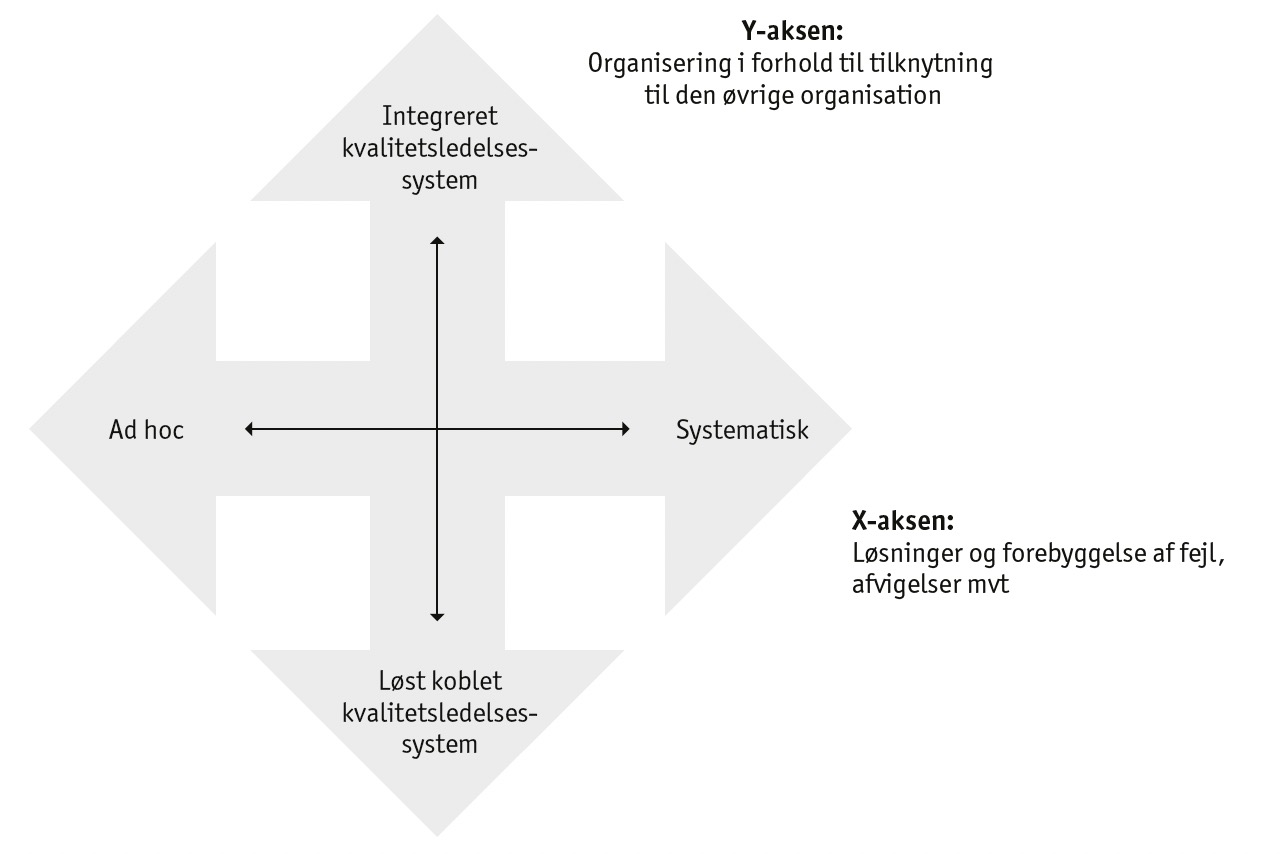 Figur 6.4 Idealtypemodellen for kvalitetsledelse (inspireret af Rocha & Hohnen 2010).
Kilde: Rocha, R.S. & P. Hohnen (2010). Ledelse af arbejdsmiljø – certificering i praksis. Nyt Teknisk Forlag. 

Rikke Frank-Daub & Allan Larsen (2023). Ledelsessystemer. Teknisk ledelse af miljø, arbejdsmiljø, kvalitet og vedligehold. Akademisk Forlag.
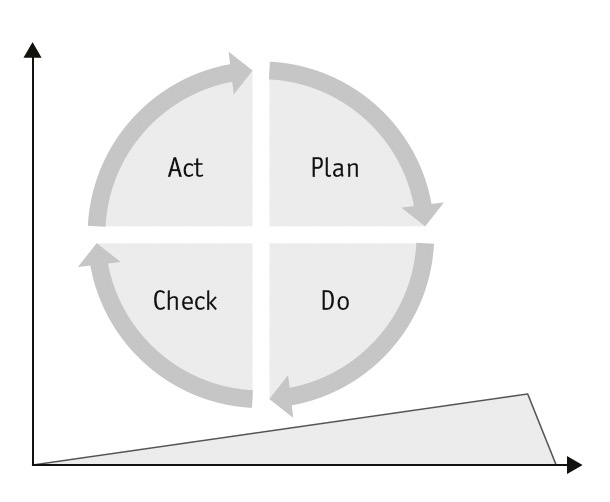 Figur 6.5 Demings kvalitetscirkel, PDCA (© Frank-Daub & Larsen 2023).
Kilde: Rikke Frank-Daub & Allan Larsen (2023). Ledelsessystemer. Teknisk ledelse af miljø, arbejdsmiljø, kvalitet og vedligehold. Akademisk Forlag.
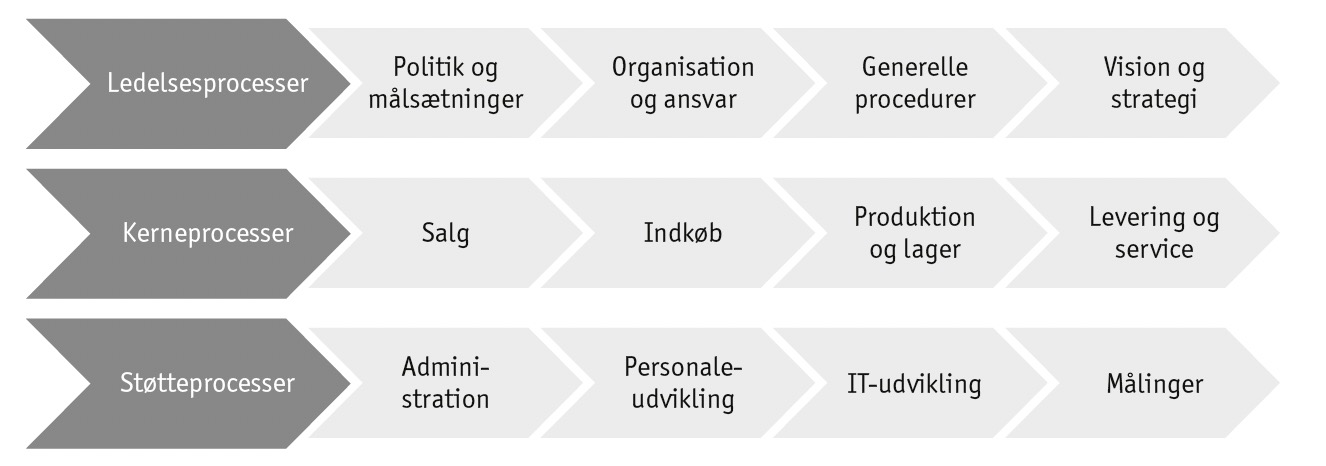 Figur 6.6 Processer i en virksomhed. Inspireret af ISO 9001.
Kilde: Rikke Frank-Daub & Allan Larsen (2023). Ledelsessystemer. Teknisk ledelse af miljø, arbejdsmiljø, kvalitet og vedligehold. Akademisk Forlag.
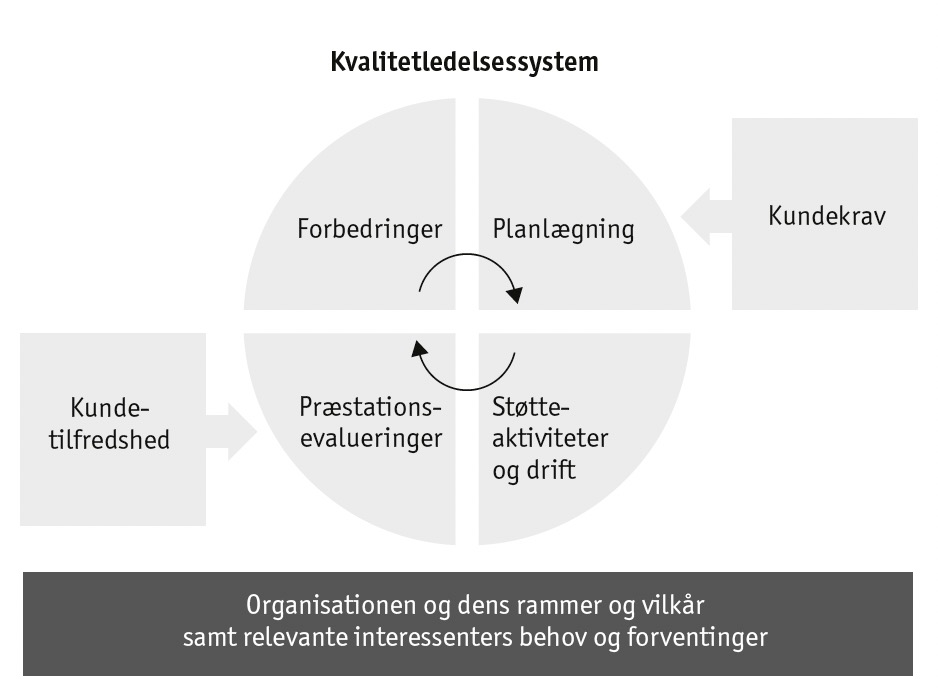 Figur 6.7 Model for fremstilling af standard ifølge PDCA-cyklussen. Inspireret af ISO 9001.
Kilde: Rikke Frank-Daub & Allan Larsen (2023). Ledelsessystemer. Teknisk ledelse af miljø, arbejdsmiljø, kvalitet og vedligehold. Akademisk Forlag.
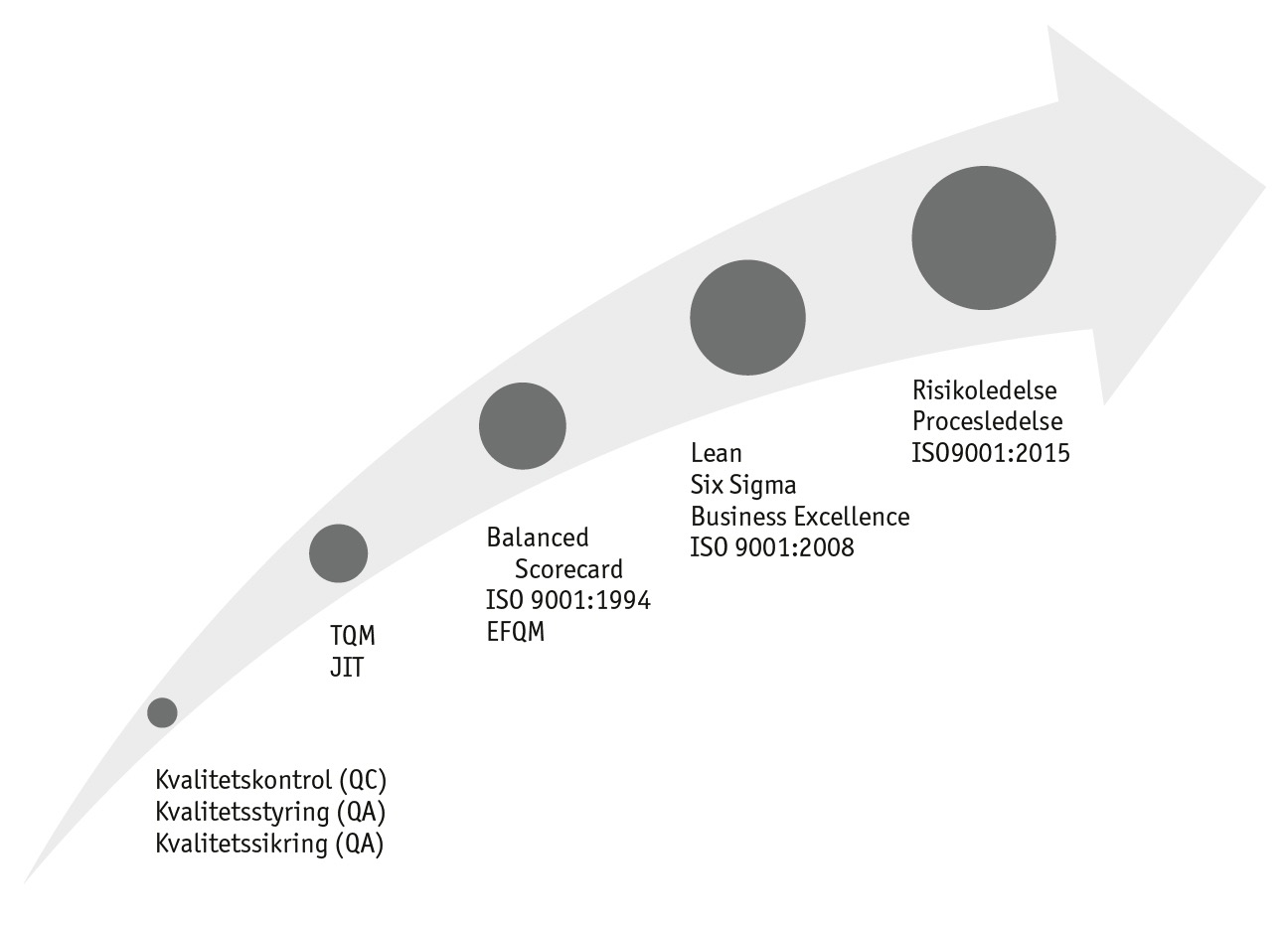 Figur 6.8 Tidslinje for anvendte traditioner med fokus på kvalitet i Danmark (© Frank-Daub & Larsen 2023).
Kilde: Rikke Frank-Daub & Allan Larsen (2023). Ledelsessystemer. Teknisk ledelse af miljø, arbejdsmiljø, kvalitet og vedligehold. Akademisk Forlag.
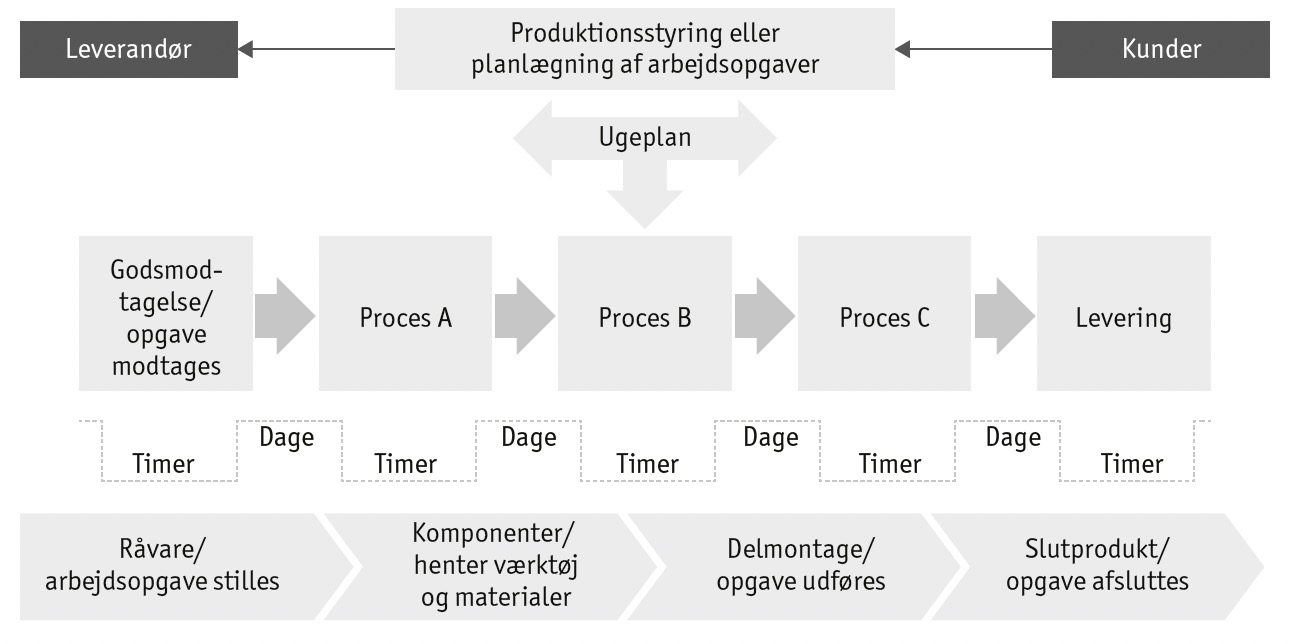 Figur 6.9 Værdistrømsanalyse (© Frank-Daub & Larsen 2023).
Kilde: Rikke Frank-Daub & Allan Larsen (2023). Ledelsessystemer. Teknisk ledelse af miljø, arbejdsmiljø, kvalitet og vedligehold. Akademisk Forlag.
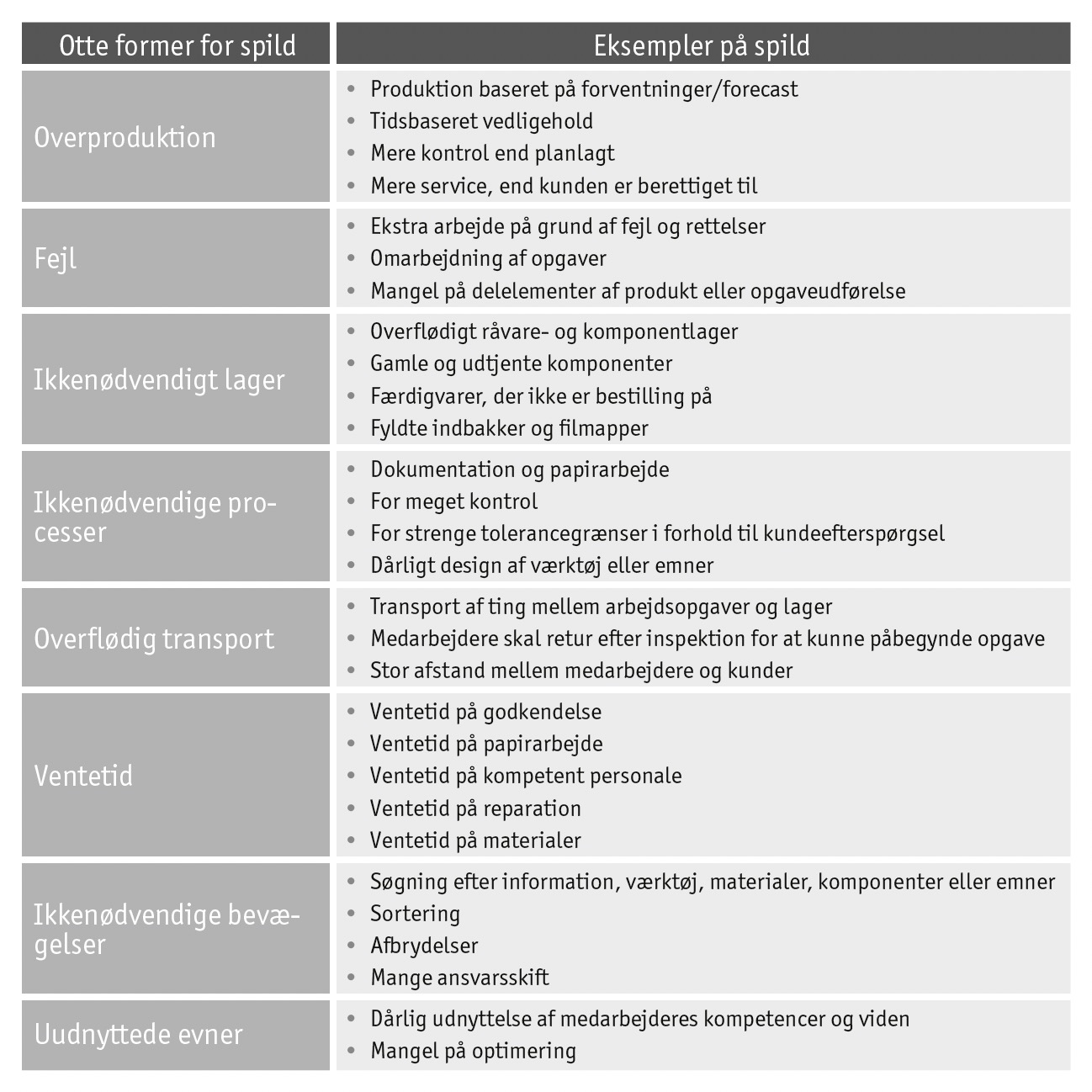 Figur 6.10 Eksempel på typer af muda (spild ifølge Lean) (© Frank-Daub & Larsen 2023).
Kilde: Rikke Frank-Daub & Allan Larsen (2023). Ledelsessystemer. Teknisk ledelse af miljø, arbejdsmiljø, kvalitet og vedligehold. Akademisk Forlag.
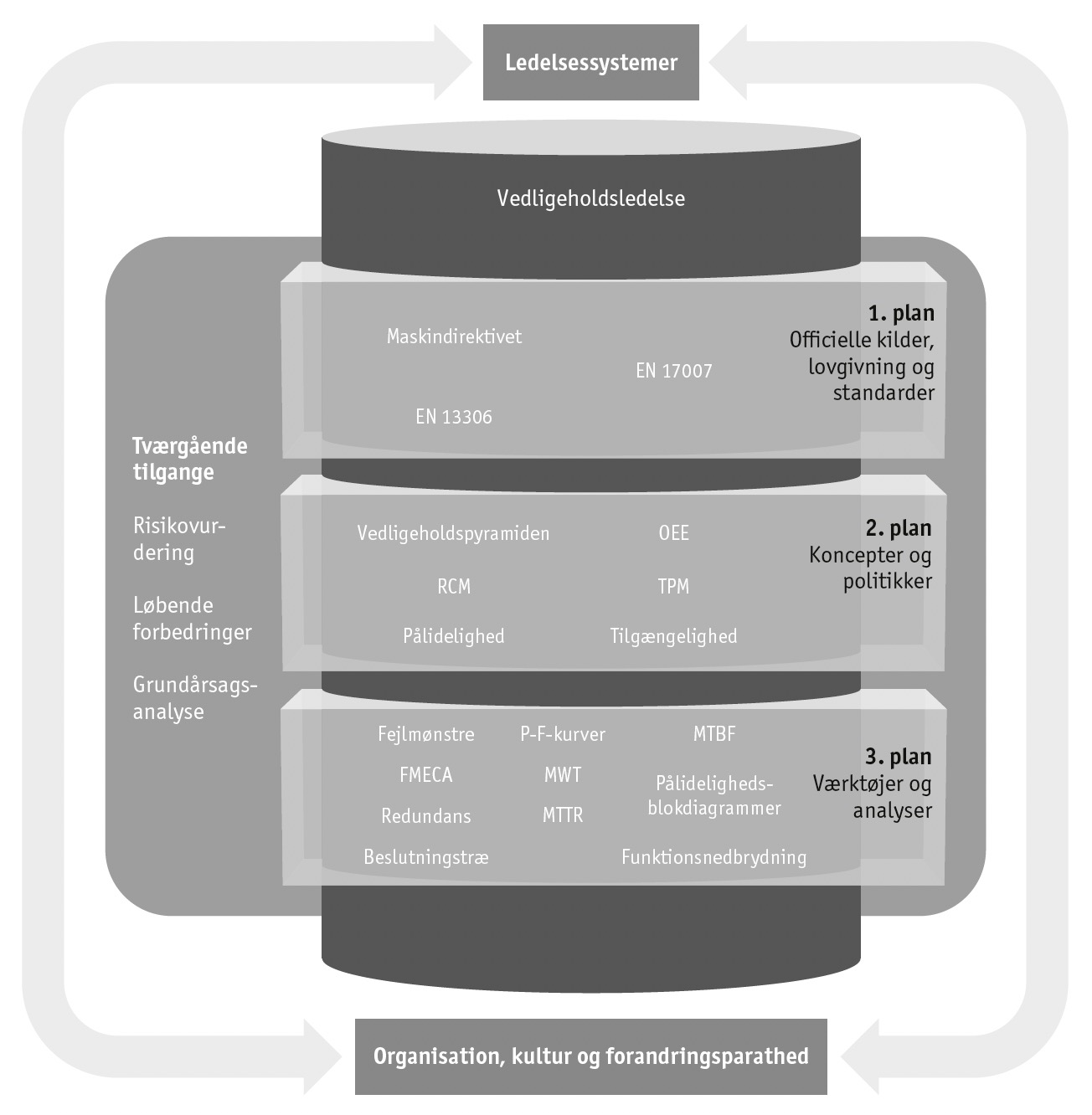 Figur 7.1 Vedligeholdsledelse og helhedsmodellen (© Frank-Daub & Larsen 2023).
Kilde: Rikke Frank-Daub & Allan Larsen (2023). Ledelsessystemer. Teknisk ledelse af miljø, arbejdsmiljø, kvalitet og vedligehold. Akademisk Forlag.
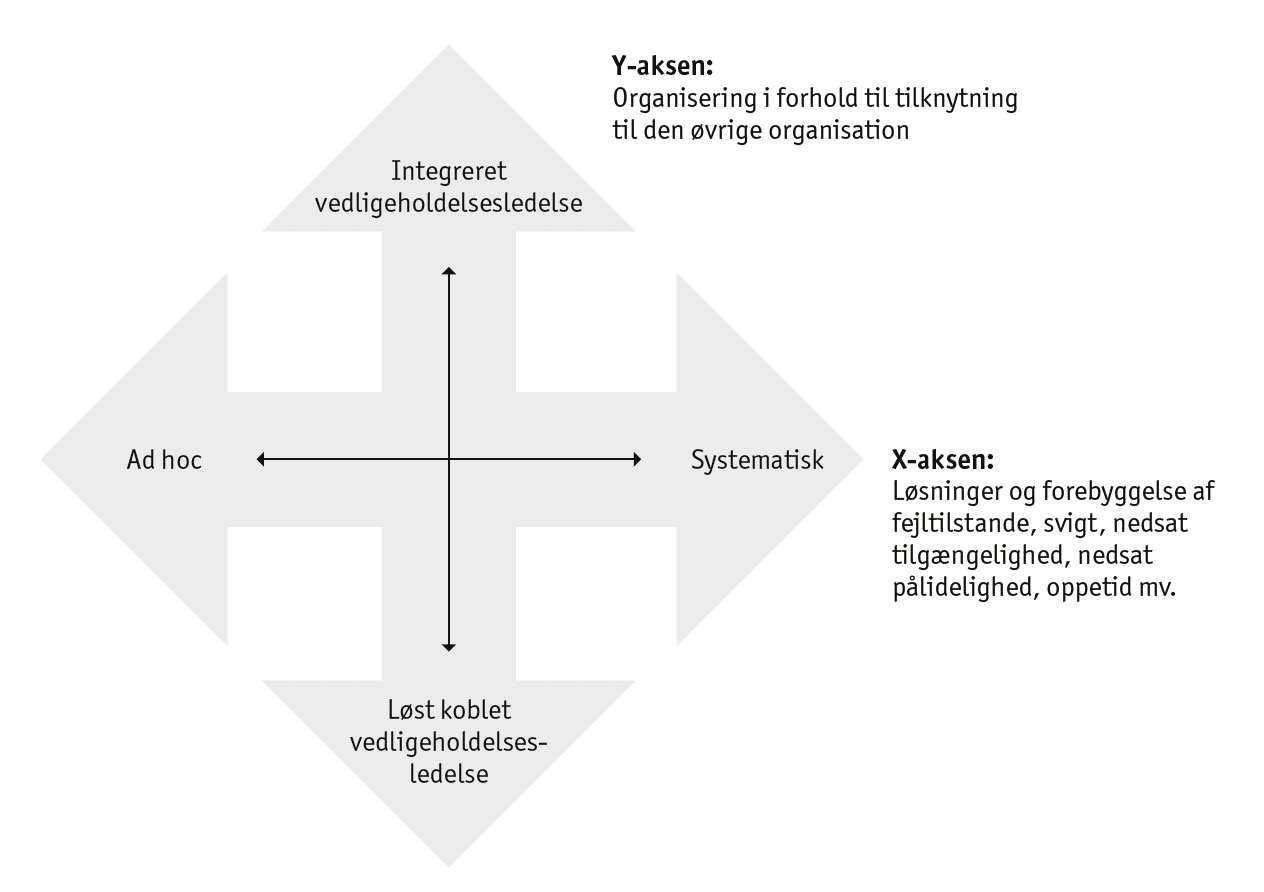 Figur 7.2 Idealtypemodellen for vedligeholdsledelse (© Frank-Daub & Larsen 2023).
Kilde: Rocha, R.S. & P. Hohnen (2010). Ledelse af arbejdsmiljø – certificering i praksis. Nyt Teknisk Forlag. 

Rikke Frank-Daub & Allan Larsen (2023). Ledelsessystemer. Teknisk ledelse af miljø, arbejdsmiljø, kvalitet og vedligehold. Akademisk Forlag.
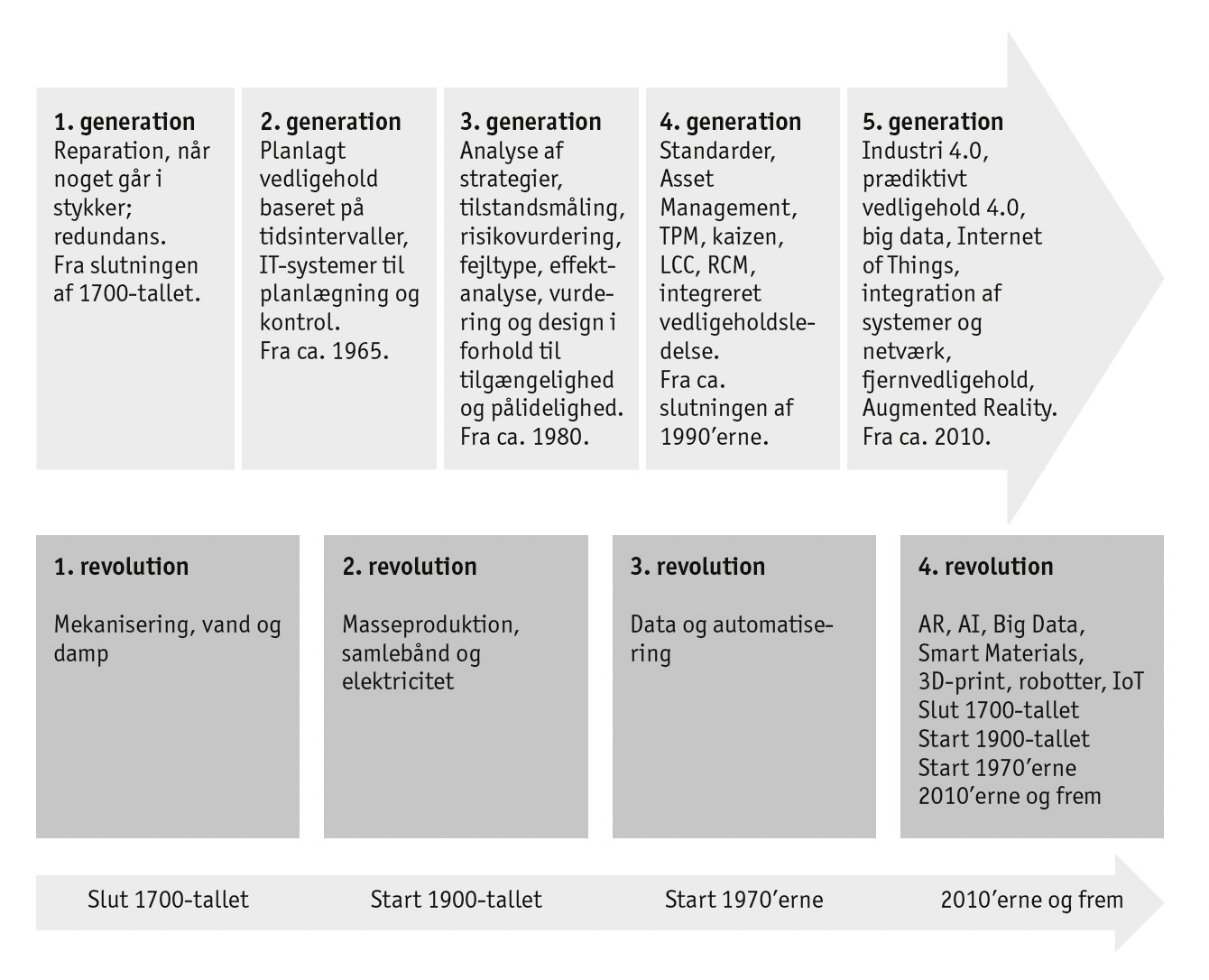 Figur 7.3 Sammenstilling af generationer af vedligehold og de industrielle revolutioner (© Frank-Daub & Larsen 2023).
Kilde: Rikke Frank-Daub & Allan Larsen (2023). Ledelsessystemer. Teknisk ledelse af miljø, arbejdsmiljø, kvalitet og vedligehold. Akademisk Forlag.
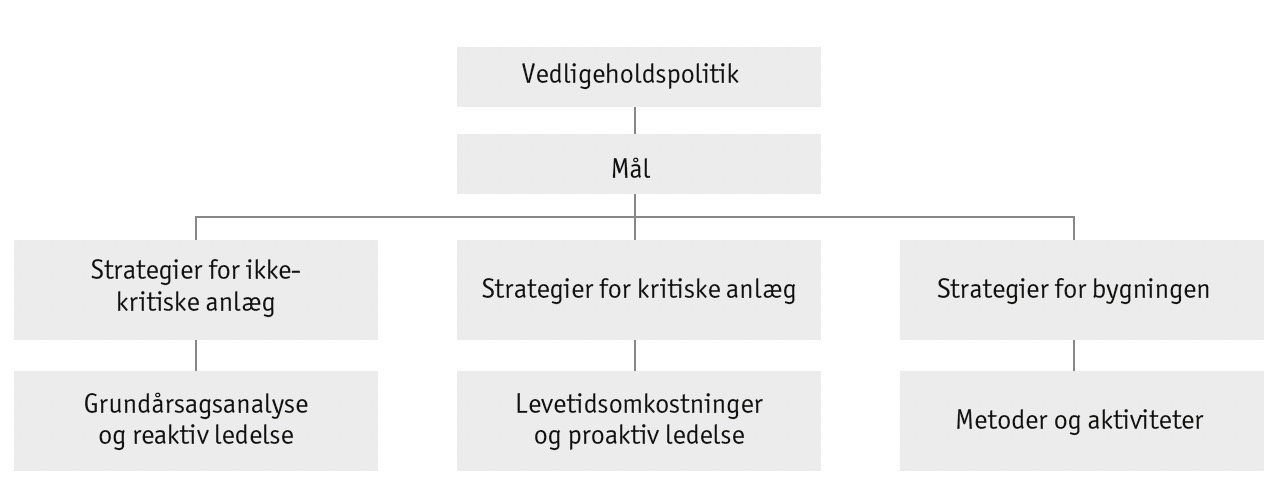 Figur 7.4 Vedligehold – mål og politikker for vedligeholdsledelse (© Frank-Daub & Larsen 2023).
Kilde: Rikke Frank-Daub & Allan Larsen (2023). Ledelsessystemer. Teknisk ledelse af miljø, arbejdsmiljø, kvalitet og vedligehold. Akademisk Forlag.
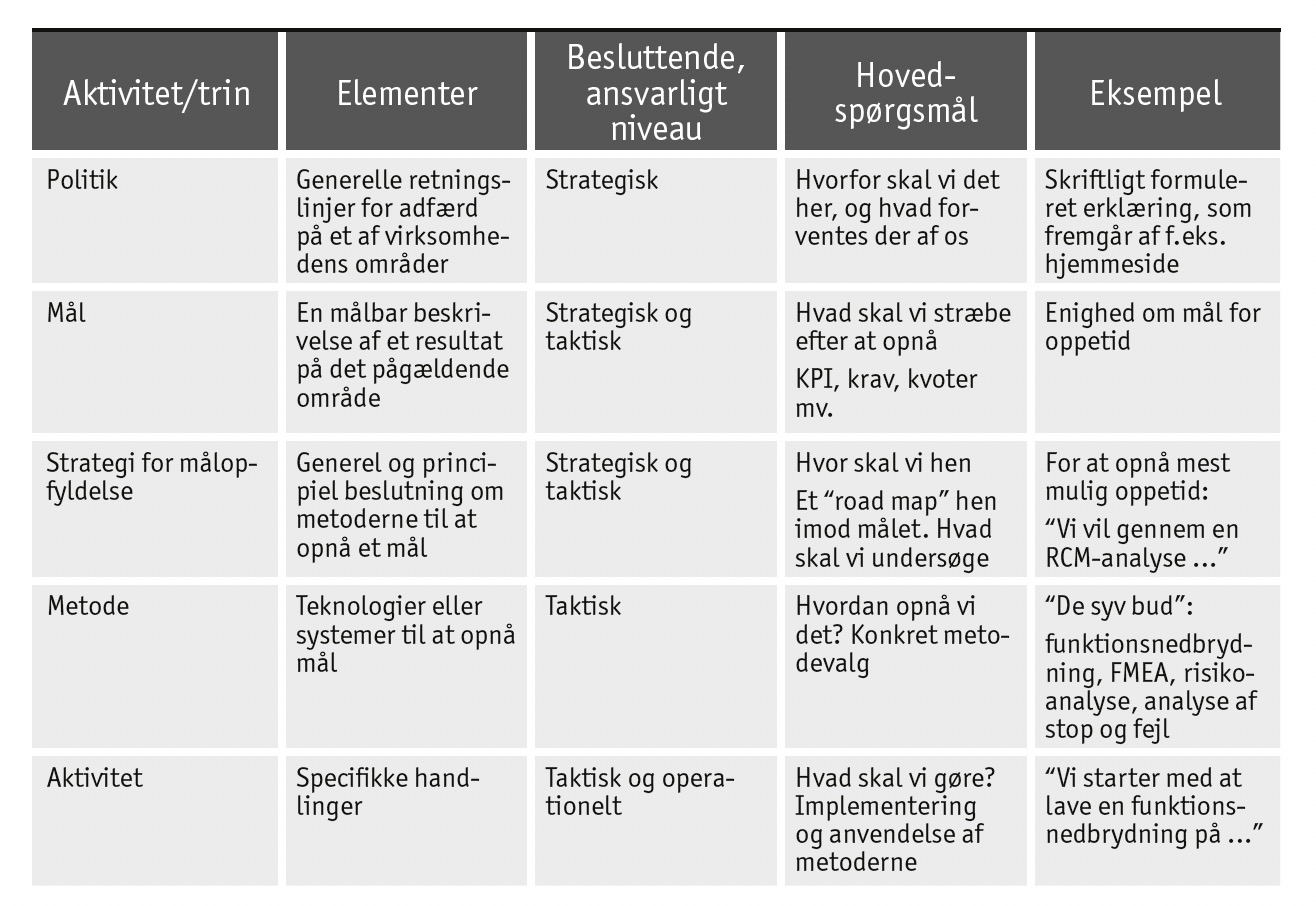 Figur 7.5 Fra politik til praksis (inspireret af model af Tom Svantesson, TSMC).
Kilde: Svantesson, T. (2015). Vedligeholdsundervisning præsentation, TSMC, https://tsmc.dk/. 

Rikke Frank-Daub & Allan Larsen (2023). Ledelsessystemer. Teknisk ledelse af miljø, arbejdsmiljø, kvalitet og vedligehold. Akademisk Forlag.
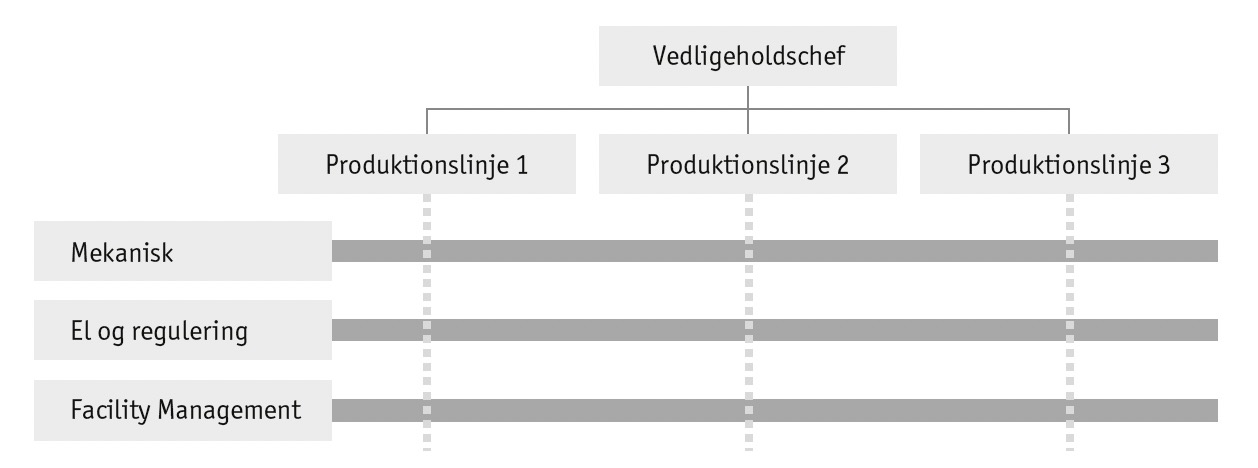 Figur 7.6 Matrixorganisering (© Frank-Daub & Larsen 2023).
Kilde: Rikke Frank-Daub & Allan Larsen (2023). Ledelsessystemer. Teknisk ledelse af miljø, arbejdsmiljø, kvalitet og vedligehold. Akademisk Forlag.
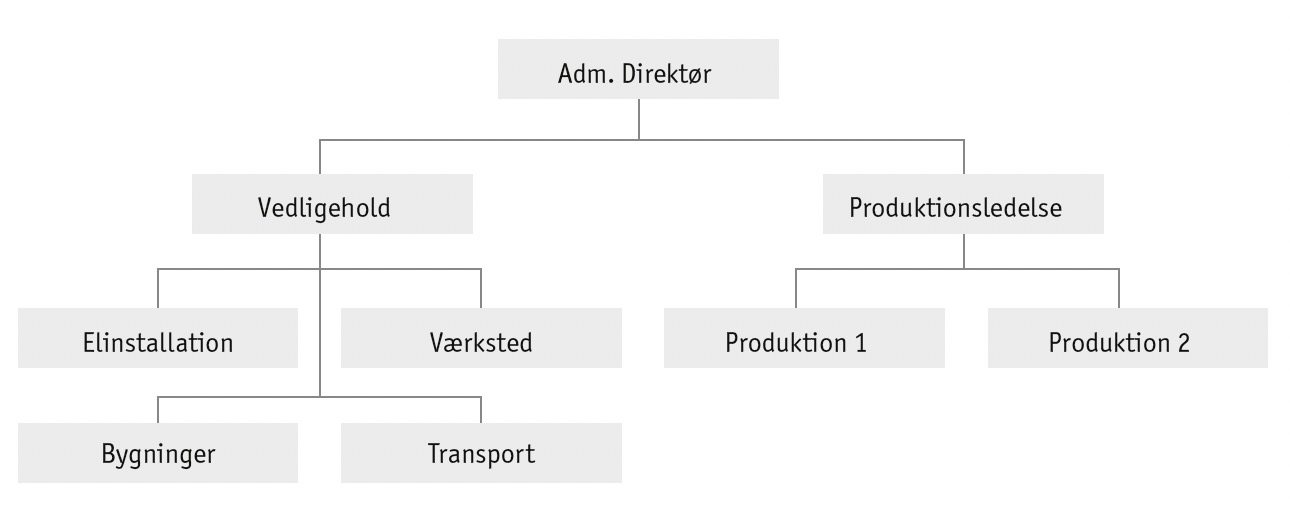 Figur 7.7 Centraliseret organisering af vedligehold (© Frank-Daub & Larsen 2023).
Kilde: Rikke Frank-Daub & Allan Larsen (2023). Ledelsessystemer. Teknisk ledelse af miljø, arbejdsmiljø, kvalitet og vedligehold. Akademisk Forlag.
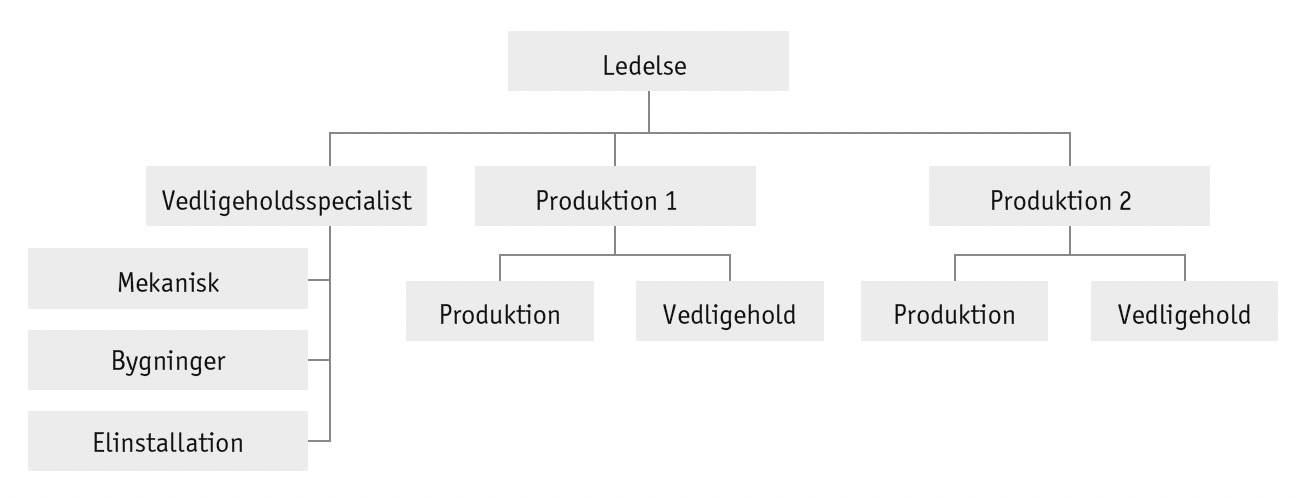 Figur 7.8 Decentraliseret organisering af vedligehold (© Frank-Daub & Larsen 2023).
Kilde: Rikke Frank-Daub & Allan Larsen (2023). Ledelsessystemer. Teknisk ledelse af miljø, arbejdsmiljø, kvalitet og vedligehold. Akademisk Forlag.
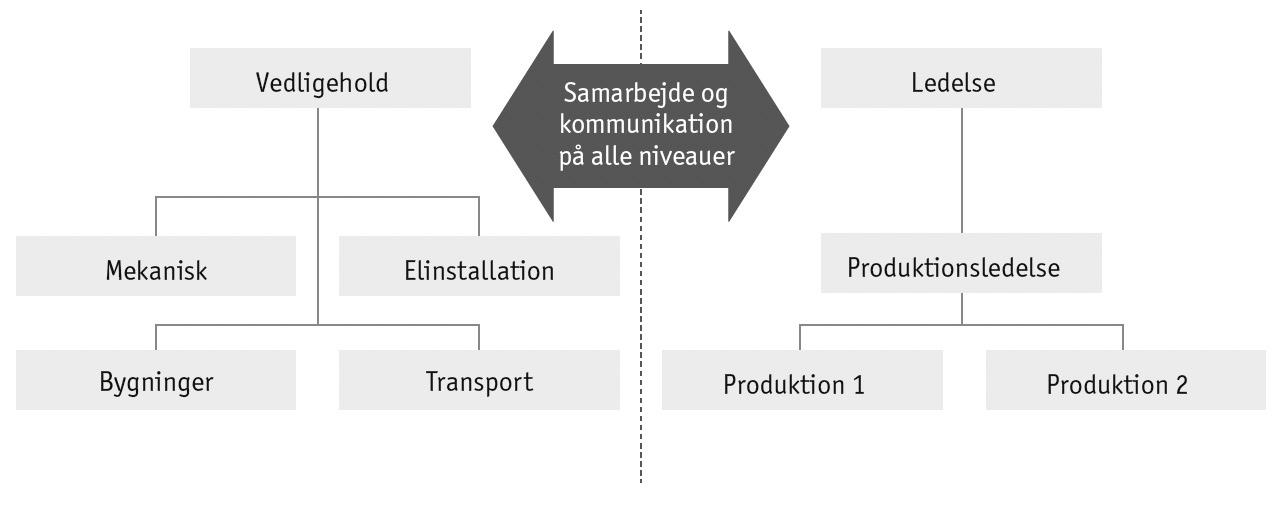 Figur 7.9 Outsourcet vedligehold (© Frank-Daub & Larsen 2023).
Kilde: Rikke Frank-Daub & Allan Larsen (2023). Ledelsessystemer. Teknisk ledelse af miljø, arbejdsmiljø, kvalitet og vedligehold. Akademisk Forlag.
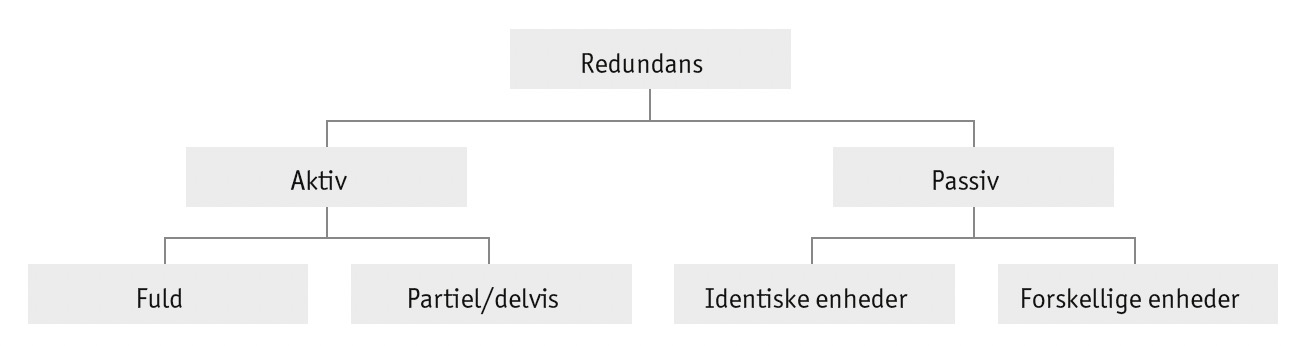 Figur 7.10 Typer af redundans (© Frank-Daub & Larsen 2023).
Kilde: Rikke Frank-Daub & Allan Larsen (2023). Ledelsessystemer. Teknisk ledelse af miljø, arbejdsmiljø, kvalitet og vedligehold. Akademisk Forlag.
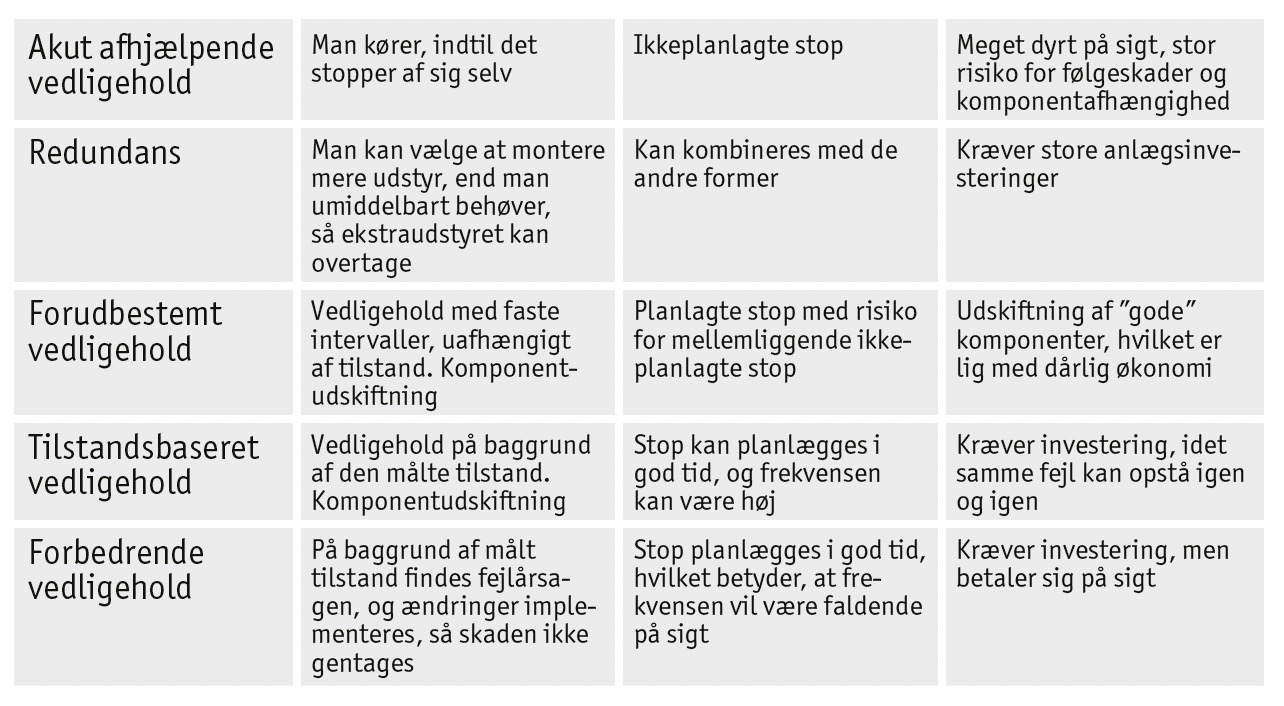 Figur 7.11 Strategier for vedligehold (© Frank-Daub & Larsen 2023).
Kilde: Rikke Frank-Daub & Allan Larsen (2023). Ledelsessystemer. Teknisk ledelse af miljø, arbejdsmiljø, kvalitet og vedligehold. Akademisk Forlag.
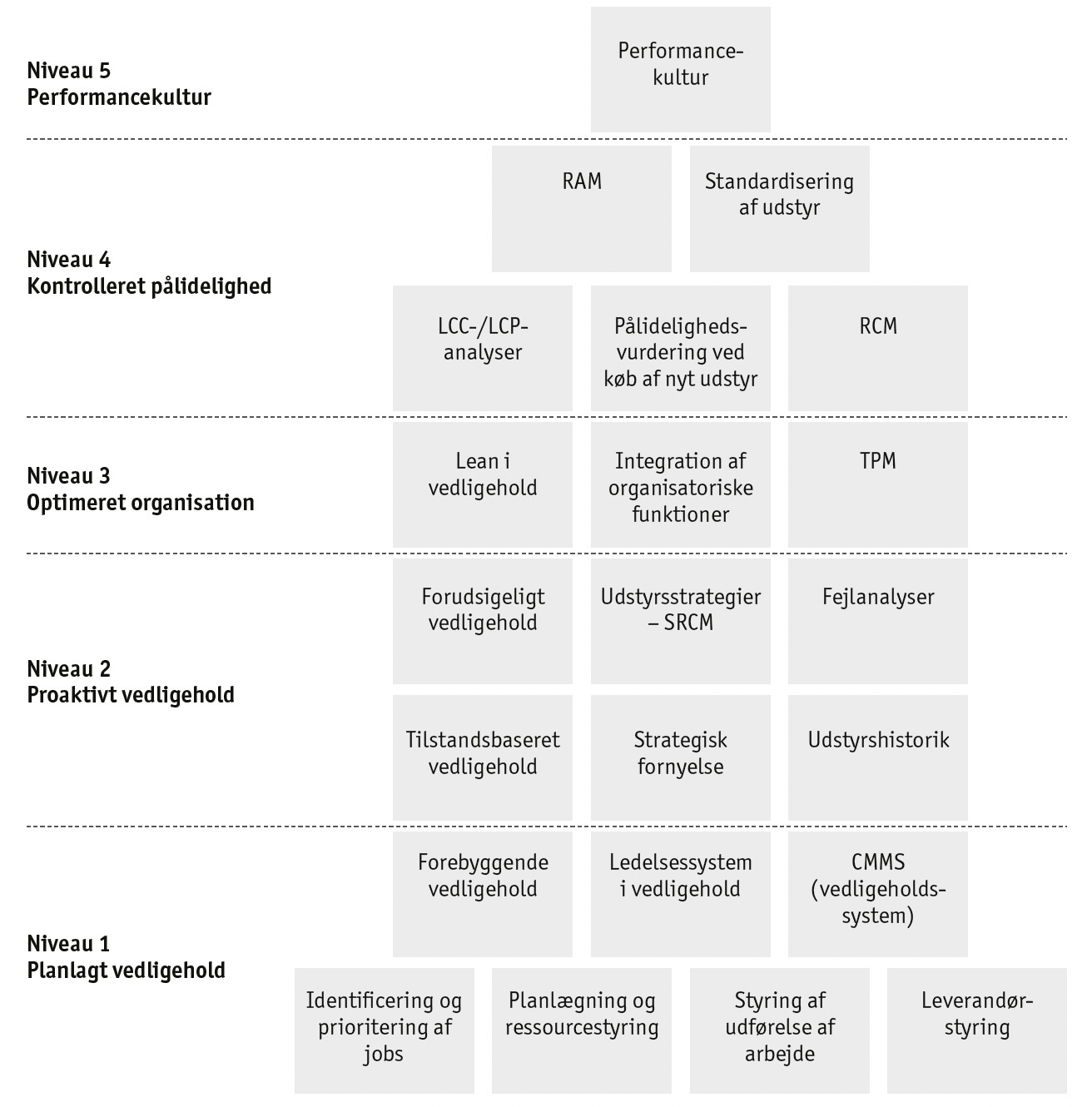 Figur 7.12 SAMI-pyramiden (vedligeholdspyramiden). Inspireret af The Asset Help Care Model of SAMI (Strategic Asset Management 2023).
Kilde: Strategic Asset Management (2023). Lokaliseret den 23. maj 2023 på: https://samicorp.com/the-sami-pyramid/.

Rikke Frank-Daub & Allan Larsen (2023). Ledelsessystemer. Teknisk ledelse af miljø, arbejdsmiljø, kvalitet og vedligehold. Akademisk Forlag.
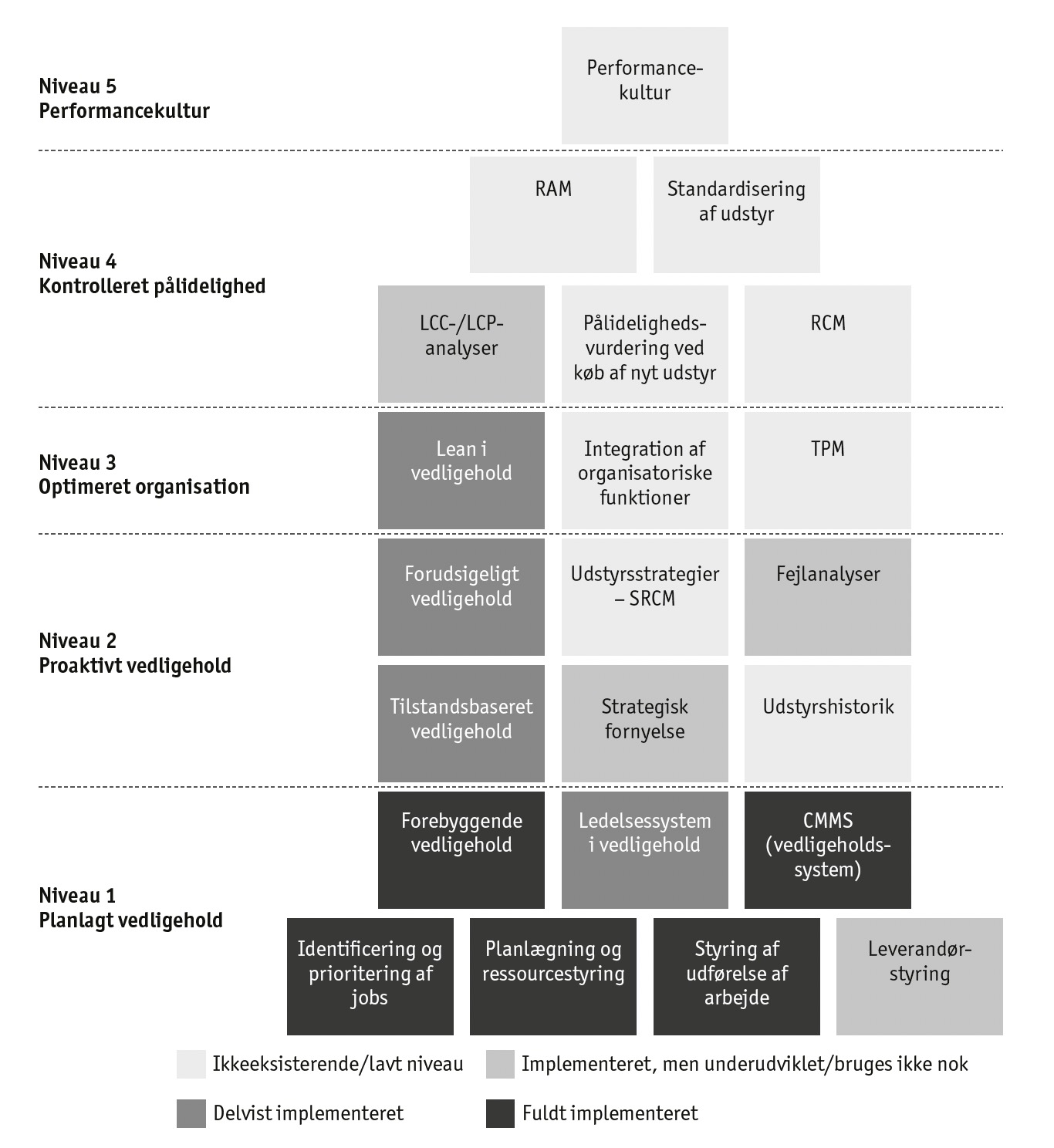 Figur 7.13 SAMI-pyramiden (vedligeholdspyramiden) – eksempel på modenhedsbillede (© Frank-Daub & Larsen 2023).
Kilde: Rikke Frank-Daub & Allan Larsen (2023). Ledelsessystemer. Teknisk ledelse af miljø, arbejdsmiljø, kvalitet og vedligehold. Akademisk Forlag.
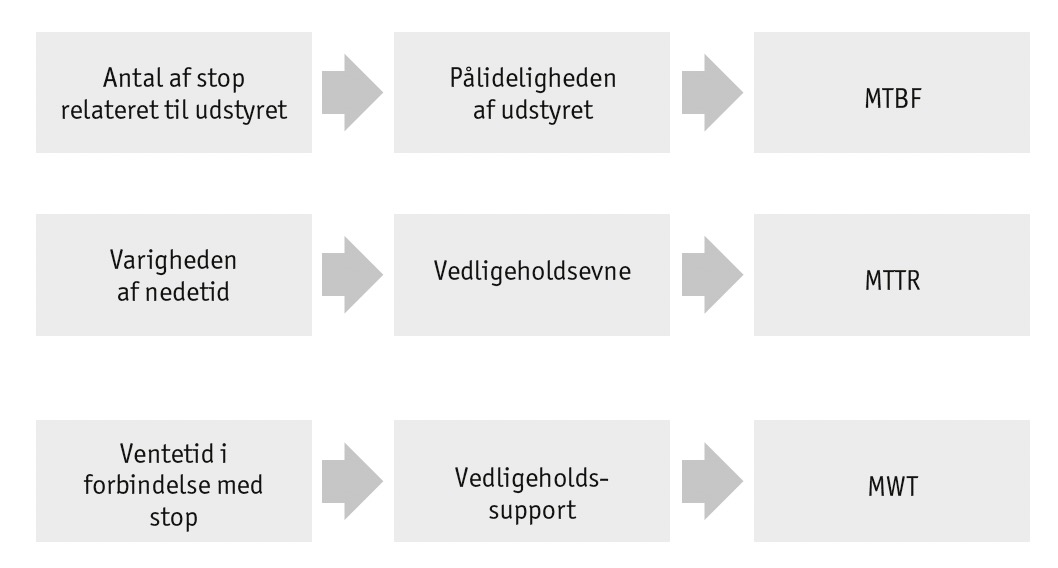 Figur 7.14 Sammenhængen mellem tilgængelighed og de statistiske/beregningsmæssige størrelser (© Frank-Daub & Larsen 2023).
Kilde: Rikke Frank-Daub & Allan Larsen (2023). Ledelsessystemer. Teknisk ledelse af miljø, arbejdsmiljø, kvalitet og vedligehold. Akademisk Forlag.
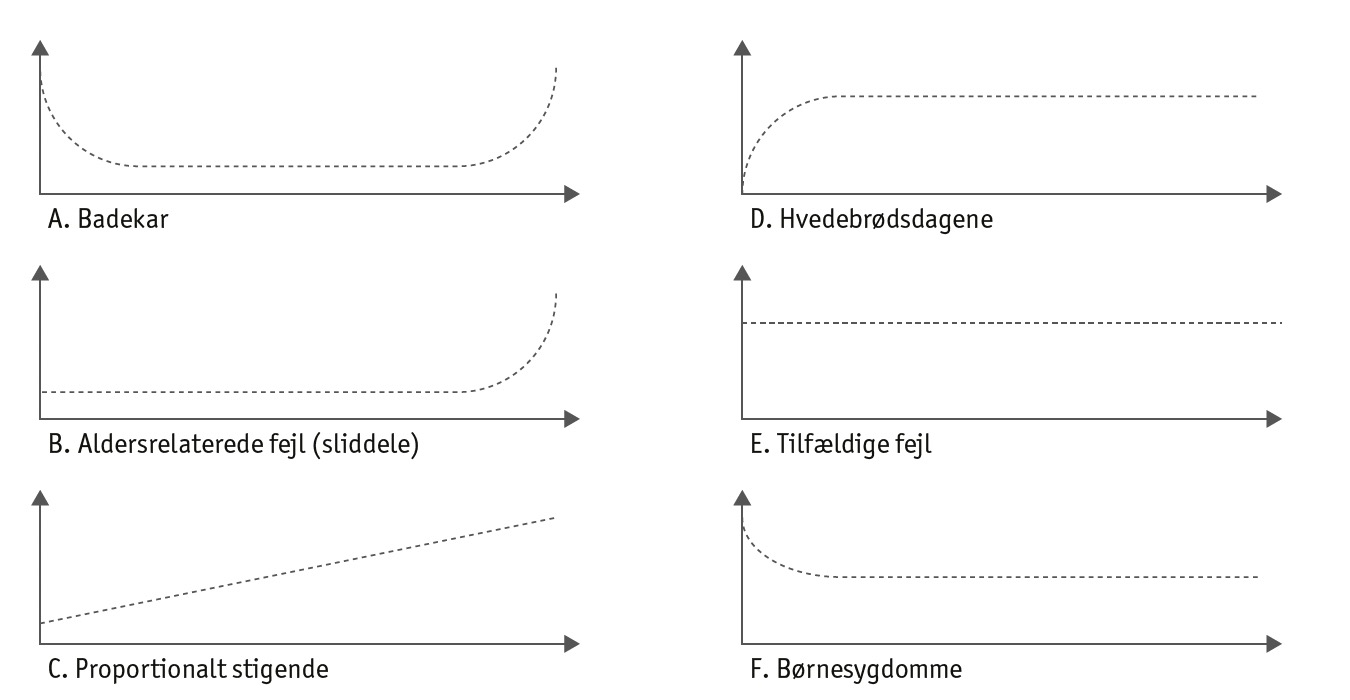 Figur 7.15 Kurver for sandsynlighed for fejl – fejlmønstre (© Frank-Daub & Larsen 2023).
Kilde: Rikke Frank-Daub & Allan Larsen (2023). Ledelsessystemer. Teknisk ledelse af miljø, arbejdsmiljø, kvalitet og vedligehold. Akademisk Forlag.
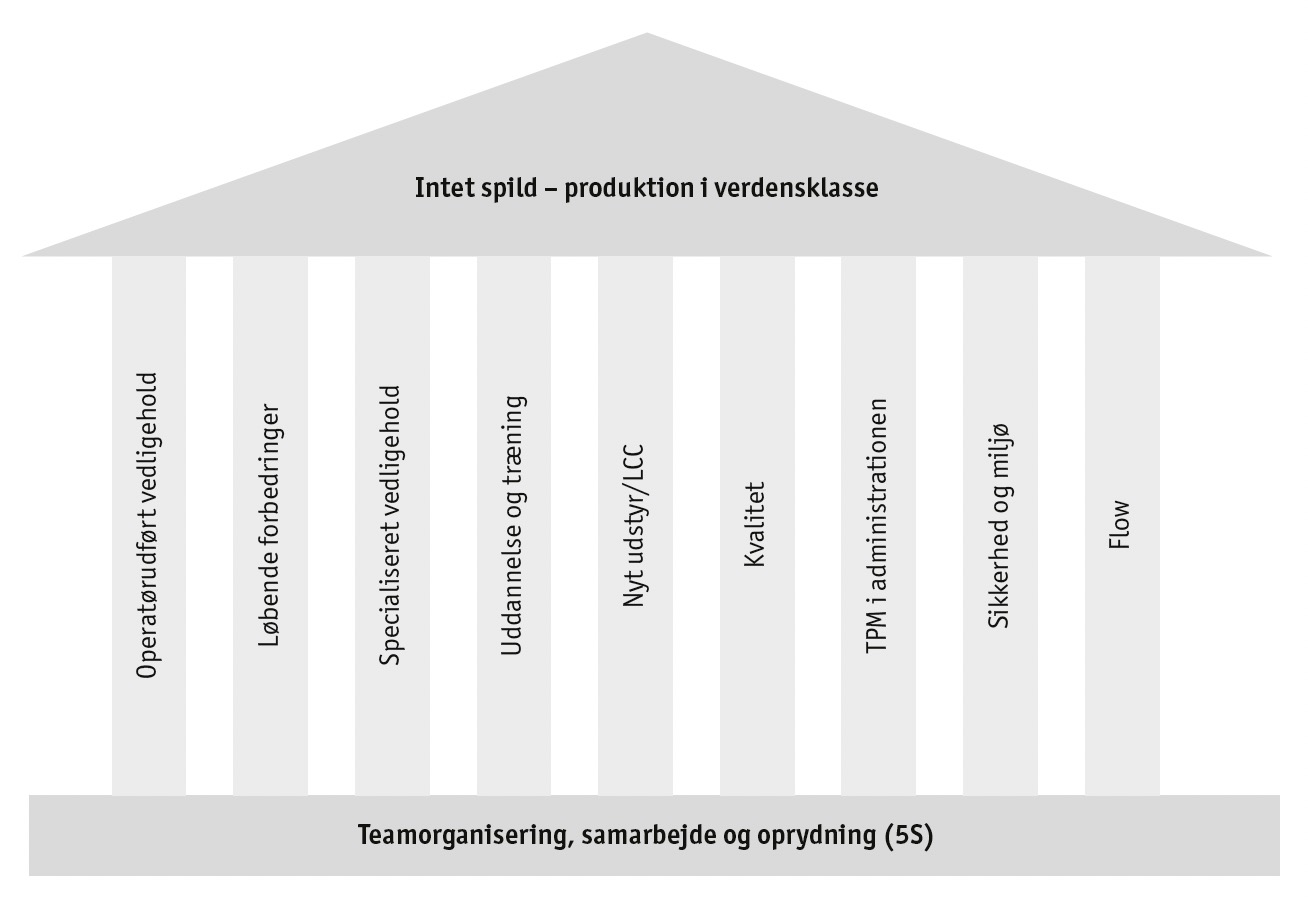 Figur 7.16 TPM-huset af Japanese Institute of Plant Maintenance (Kilde: Den Danske Vedligeholdsforening 2022: 38 ff.).
Kilde: Den Danske Vedligeholdsforening (2022). Vedligehold. Akademisk Forlag. 

Rikke Frank-Daub & Allan Larsen (2023). Ledelsessystemer. Teknisk ledelse af miljø, arbejdsmiljø, kvalitet og vedligehold. Akademisk Forlag.
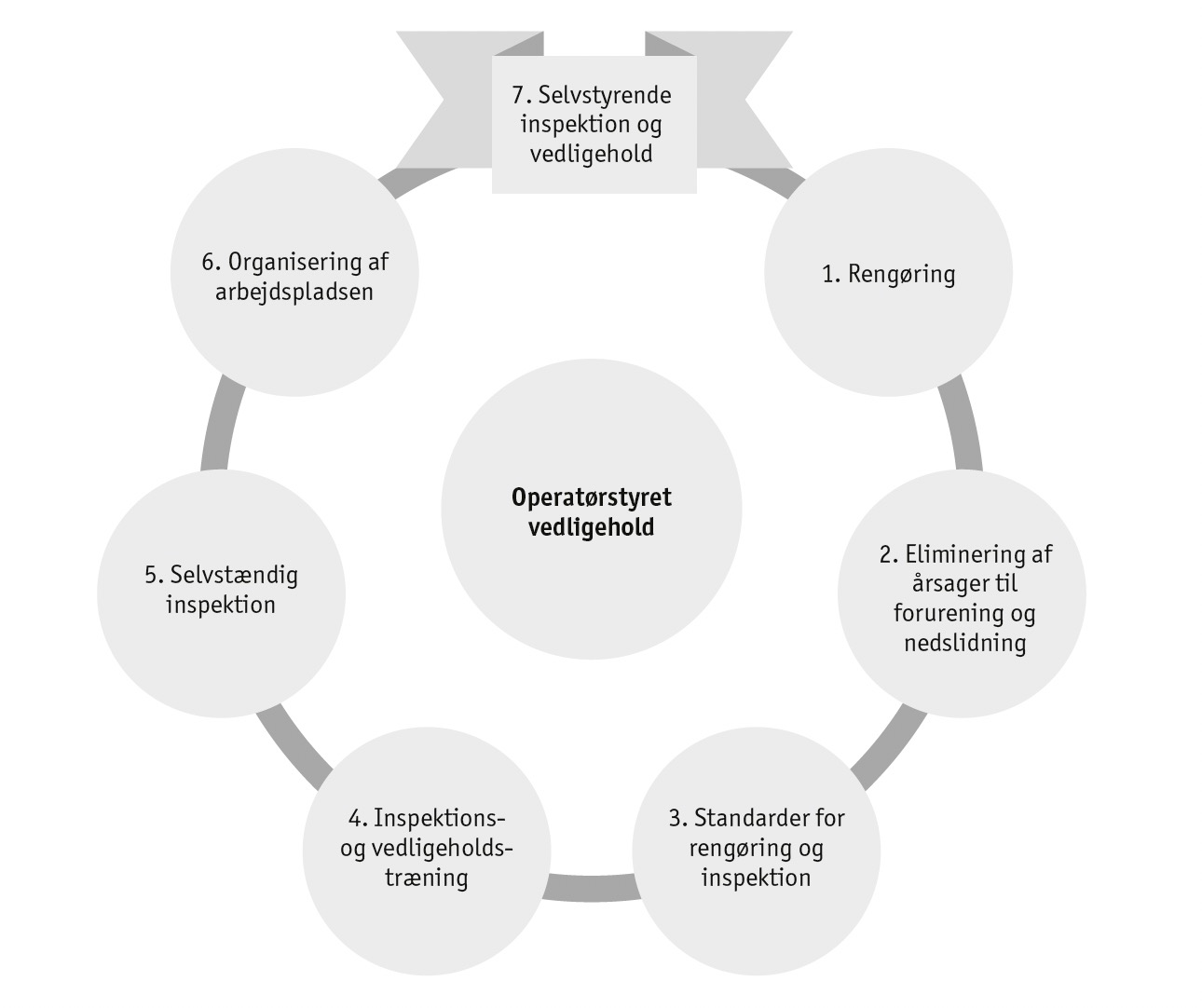 Figur 7.17 Operatørstyret vedligehold (© Frank-Daub & Larsen 2023).
Kilde: Rikke Frank-Daub & Allan Larsen (2023). Ledelsessystemer. Teknisk ledelse af miljø, arbejdsmiljø, kvalitet og vedligehold. Akademisk Forlag.
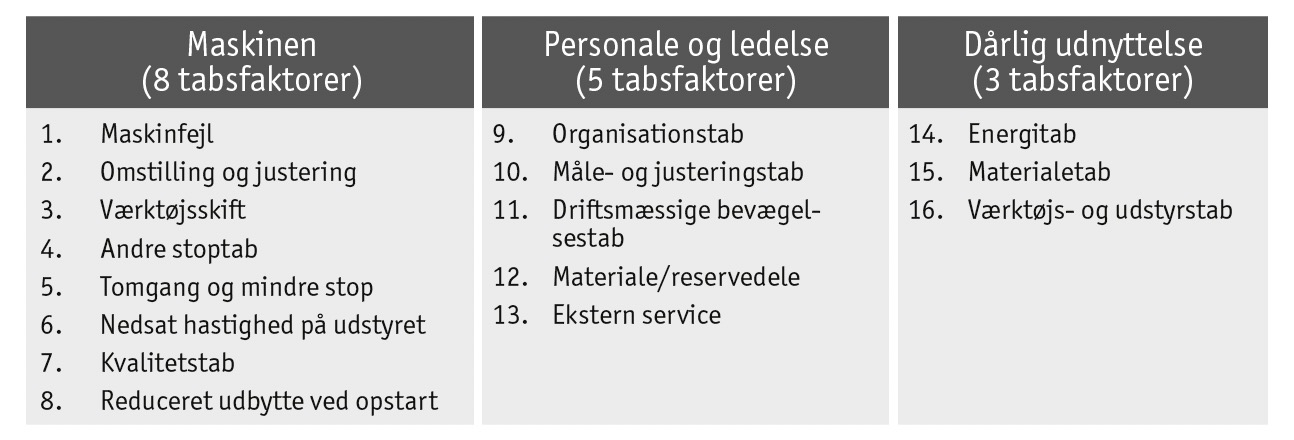 Figur 7.18 De 16 tabsfaktorer delt ud på underområder (© Frank-Daub & Larsen 2023).
Kilde: Rikke Frank-Daub & Allan Larsen (2023). Ledelsessystemer. Teknisk ledelse af miljø, arbejdsmiljø, kvalitet og vedligehold. Akademisk Forlag.
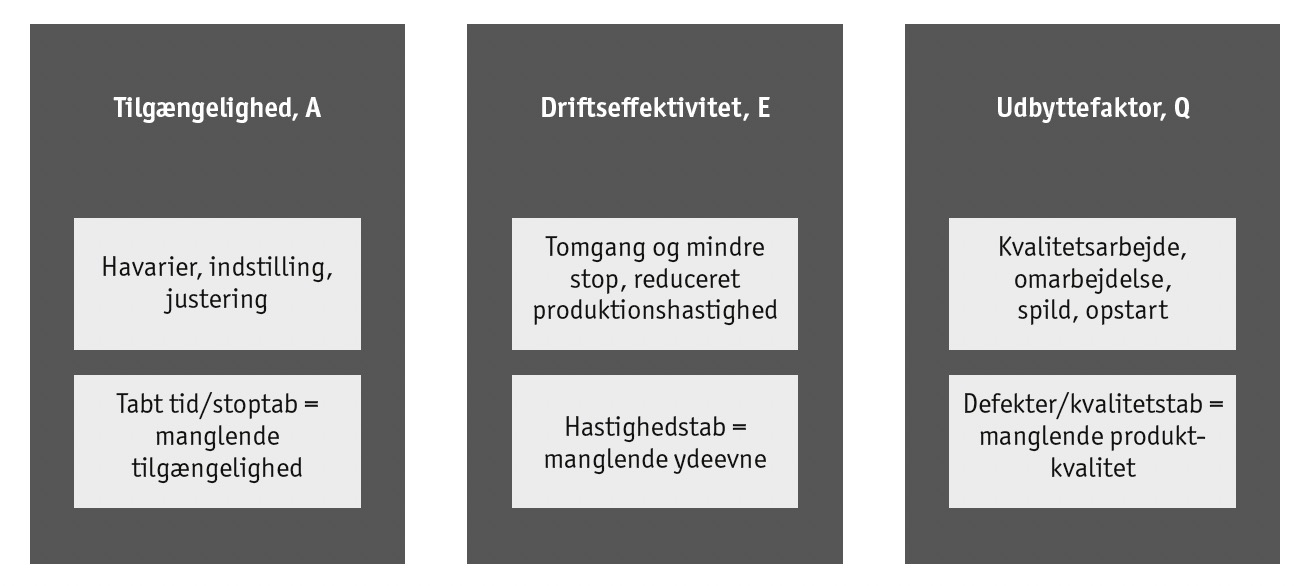 Figur 7.19 OEE-elementer, sammensat på A, E og Q (© Frank-Daub & Larsen 2023).
Kilde: Rikke Frank-Daub & Allan Larsen (2023). Ledelsessystemer. Teknisk ledelse af miljø, arbejdsmiljø, kvalitet og vedligehold. Akademisk Forlag.
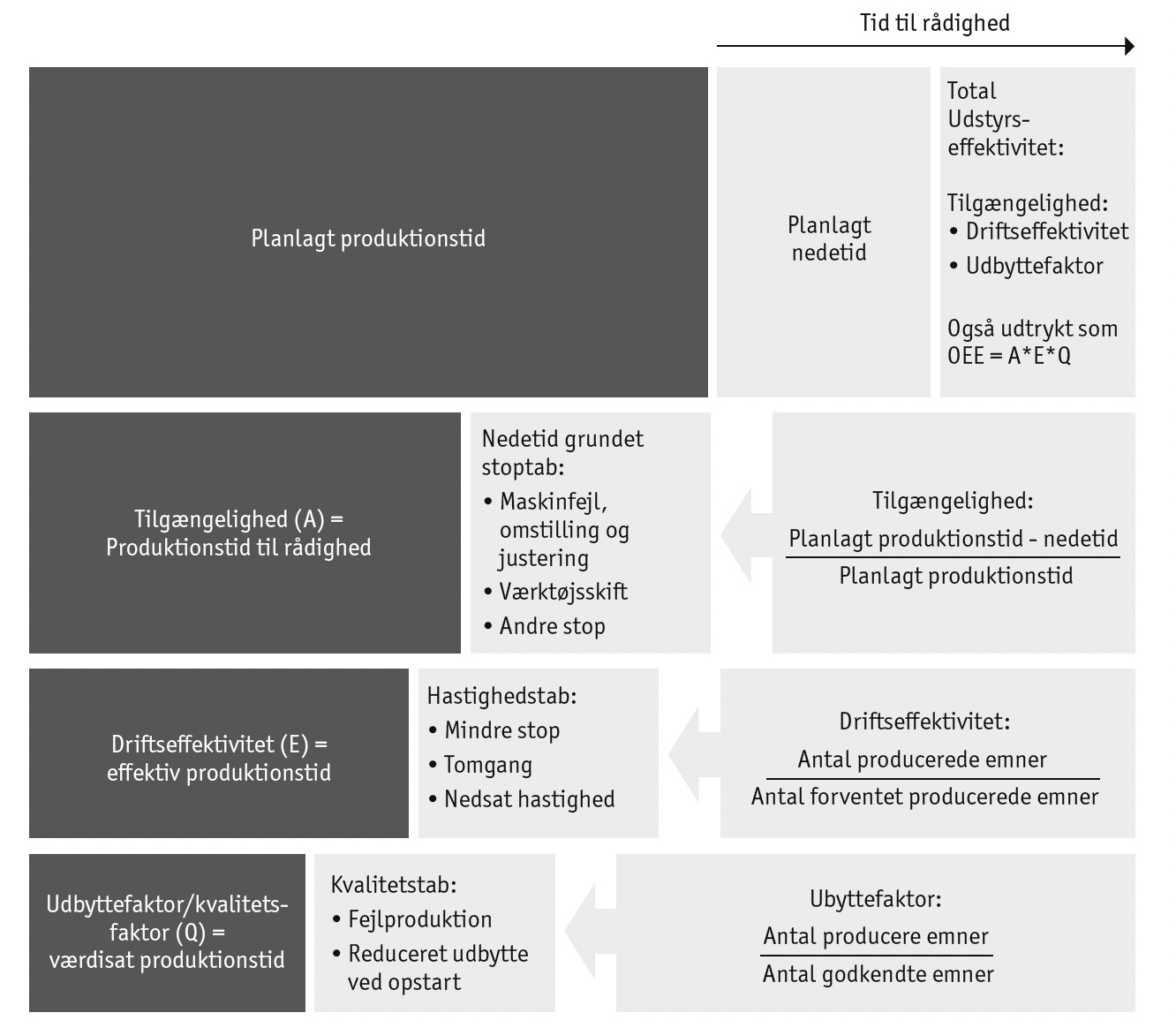 Figur 7.20 Relationen mellem OEE-tal og mellemregninger (inspireret af Den Danske Vedligeholdsforening 2022).
Kilde: Den Danske Vedligeholdsforening (2022). Vedligehold. Akademisk Forlag. 

Rikke Frank-Daub & Allan Larsen (2023). Ledelsessystemer. Teknisk ledelse af miljø, arbejdsmiljø, kvalitet og vedligehold. Akademisk Forlag.
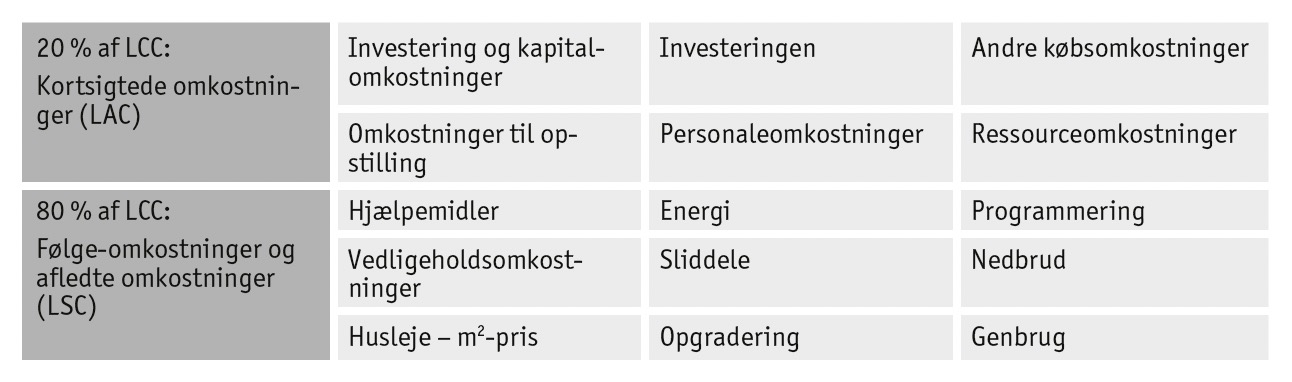 Figur 7.21 Elementer i beregningen af LCC (© Frank-Daub & Larsen 2023).
Kilde: Rikke Frank-Daub & Allan Larsen (2023). Ledelsessystemer. Teknisk ledelse af miljø, arbejdsmiljø, kvalitet og vedligehold. Akademisk Forlag.
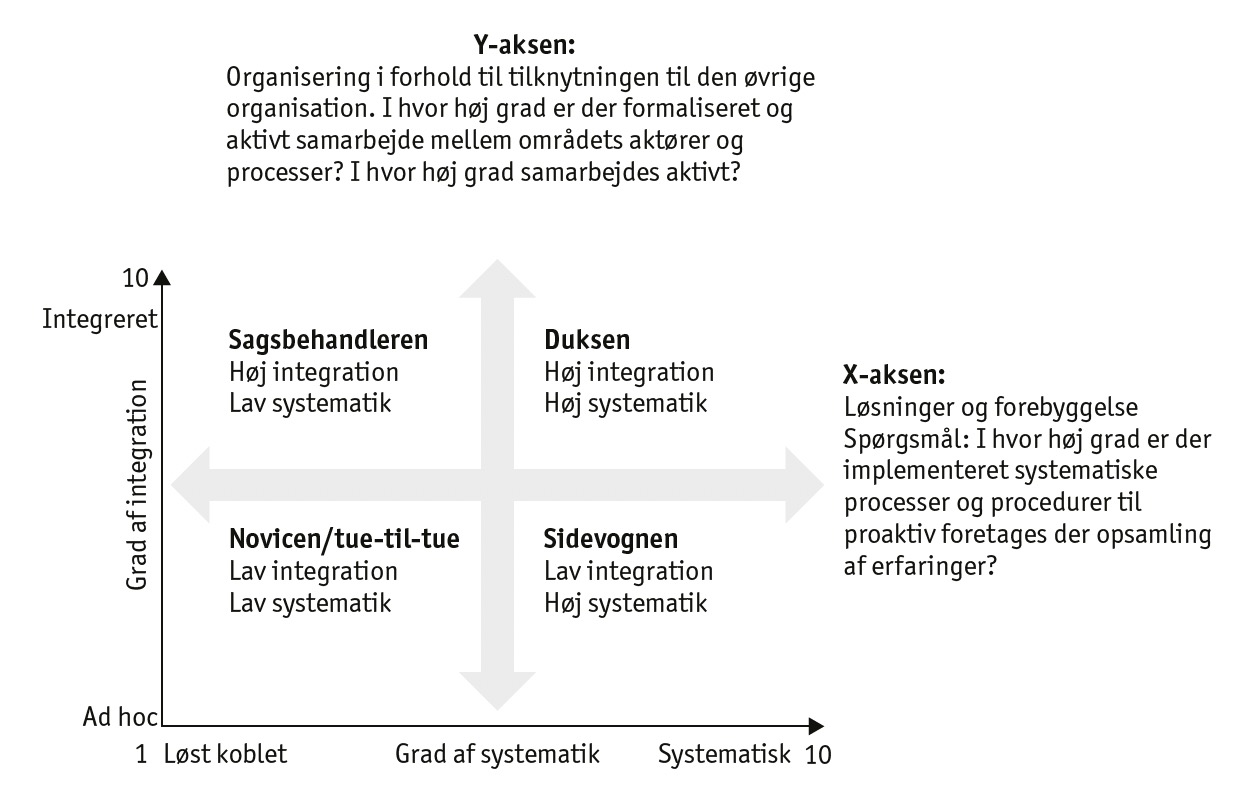 Figur A Model for selvevaluering af indplacering i idealtypemodellen (inspireret af Rocha & Hohnen 2010).
Kilde: Rocha, R.S. & P. Hohnen (2010). Ledelse af arbejdsmiljø – certificering i praksis. Nyt Teknisk Forlag.

Rikke Frank-Daub & Allan Larsen (2023). Ledelsessystemer. Teknisk ledelse af miljø, arbejdsmiljø, kvalitet og vedligehold. Akademisk Forlag.
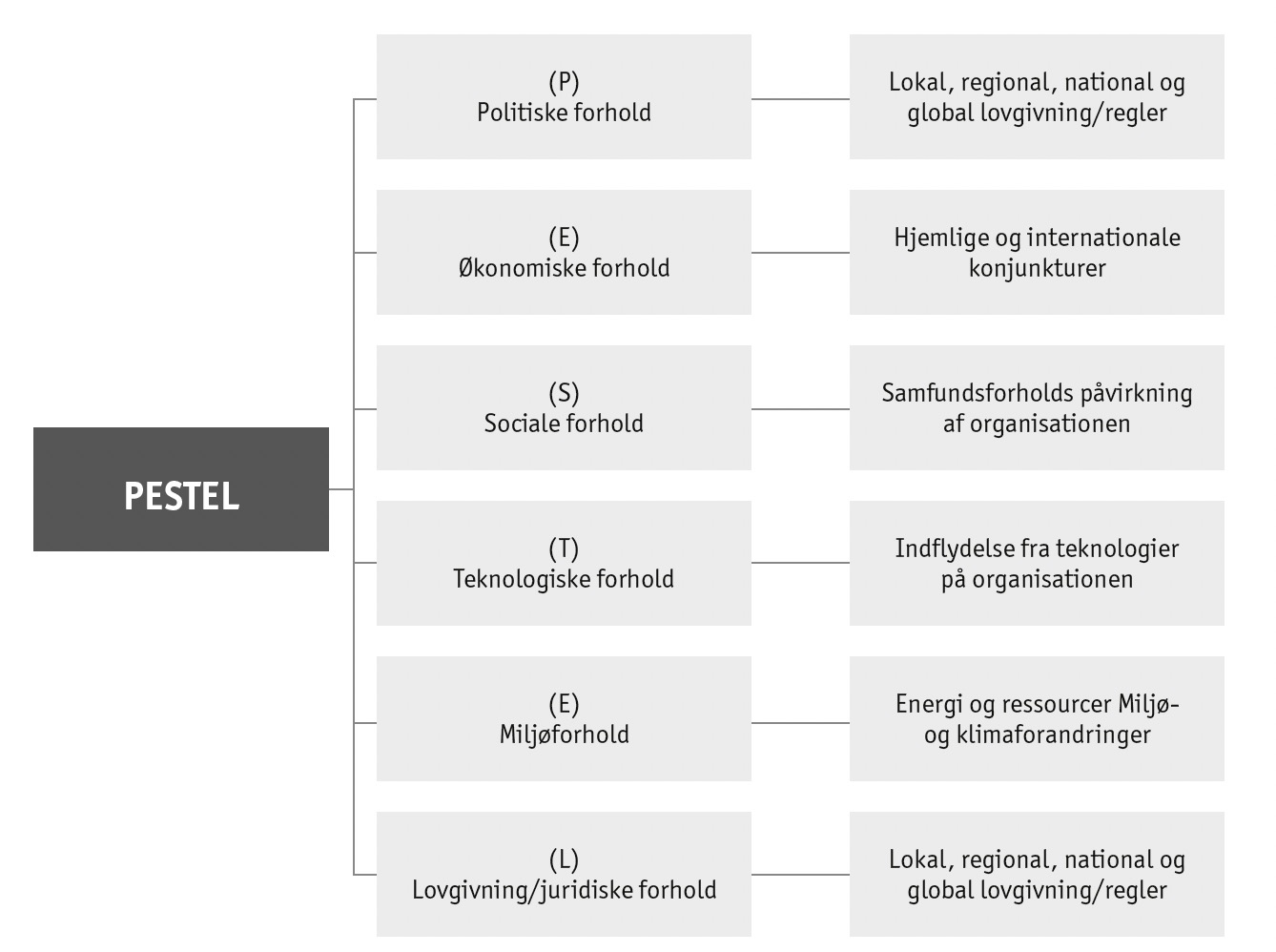 Figur B PESTEL (inspireret af Aguilar 1967).
Kilde: Aguilar, F.J. (1967). Scanning the Business Environment. MacMillan Co.  

Rikke Frank-Daub & Allan Larsen (2023). Ledelsessystemer. Teknisk ledelse af miljø, arbejdsmiljø, kvalitet og vedligehold. Akademisk Forlag.
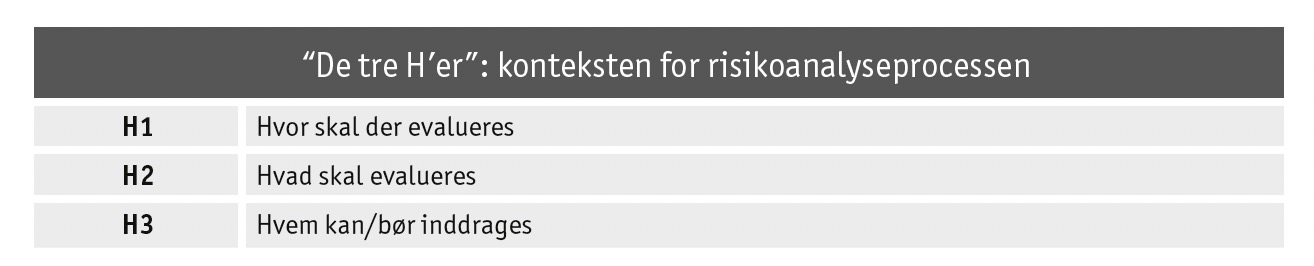 Figur 8.1 De tre H’er (© Frank-Daub & Larsen 2023).
Kilde: Rikke Frank-Daub & Allan Larsen (2023). Ledelsessystemer. Teknisk ledelse af miljø, arbejdsmiljø, kvalitet og vedligehold. Akademisk Forlag.
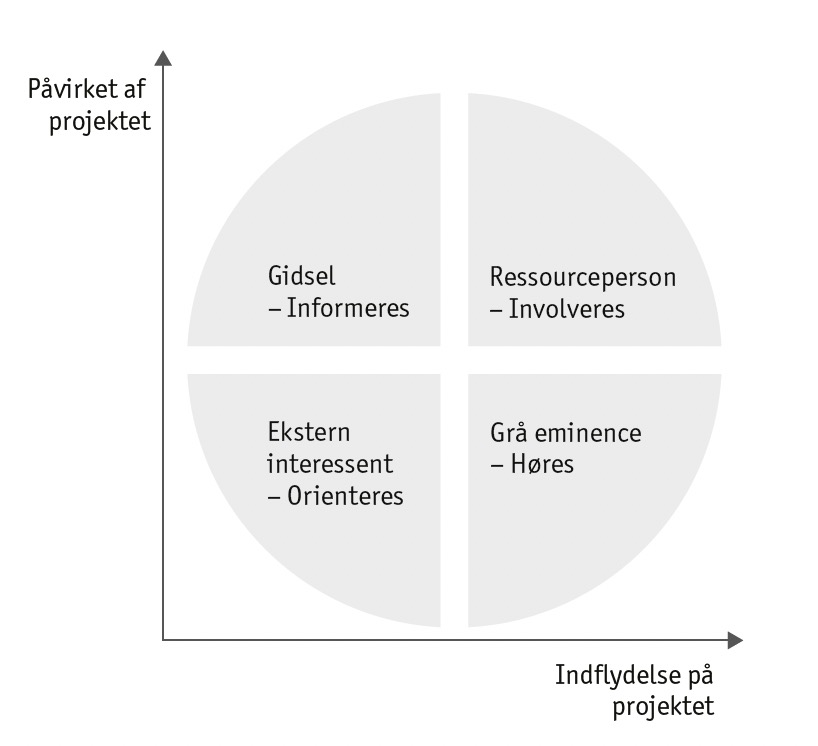 Figur 8.2 Koordinatsystem til interessentanalyse (© Frank-Daub & Larsen 2023).
Kilde: Rikke Frank-Daub & Allan Larsen (2023). Ledelsessystemer. Teknisk ledelse af miljø, arbejdsmiljø, kvalitet og vedligehold. Akademisk Forlag.
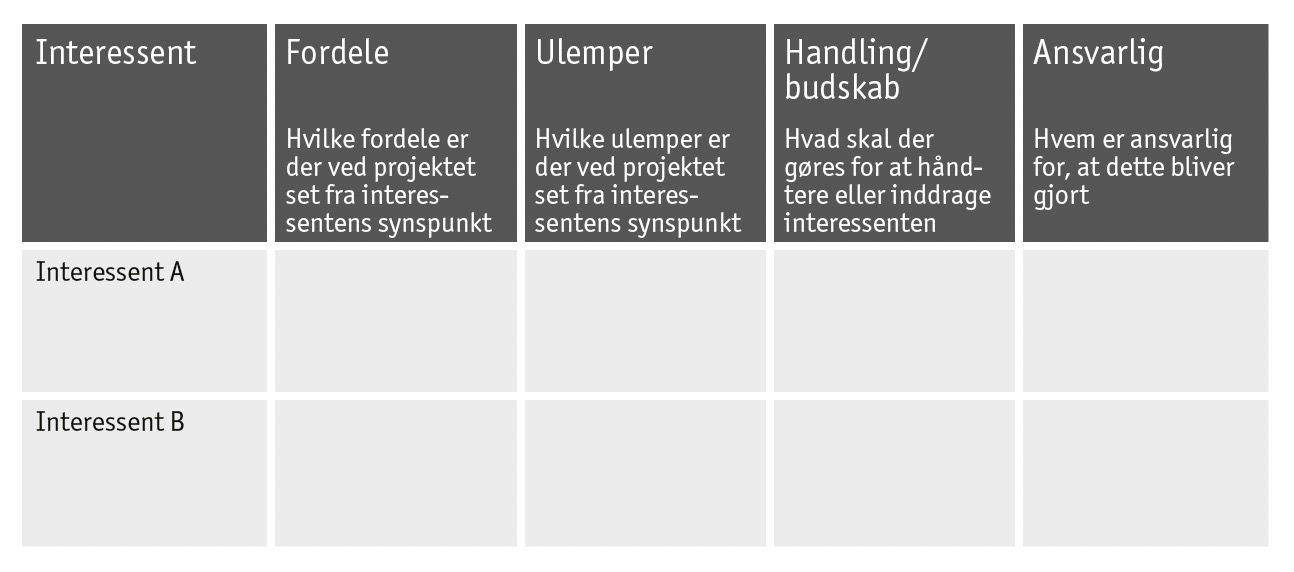 Figur 8.3 Opsummering på interessentanalyse (© Frank-Daub & Larsen 2023).
Kilde: Rikke Frank-Daub & Allan Larsen (2023). Ledelsessystemer. Teknisk ledelse af miljø, arbejdsmiljø, kvalitet og vedligehold. Akademisk Forlag.
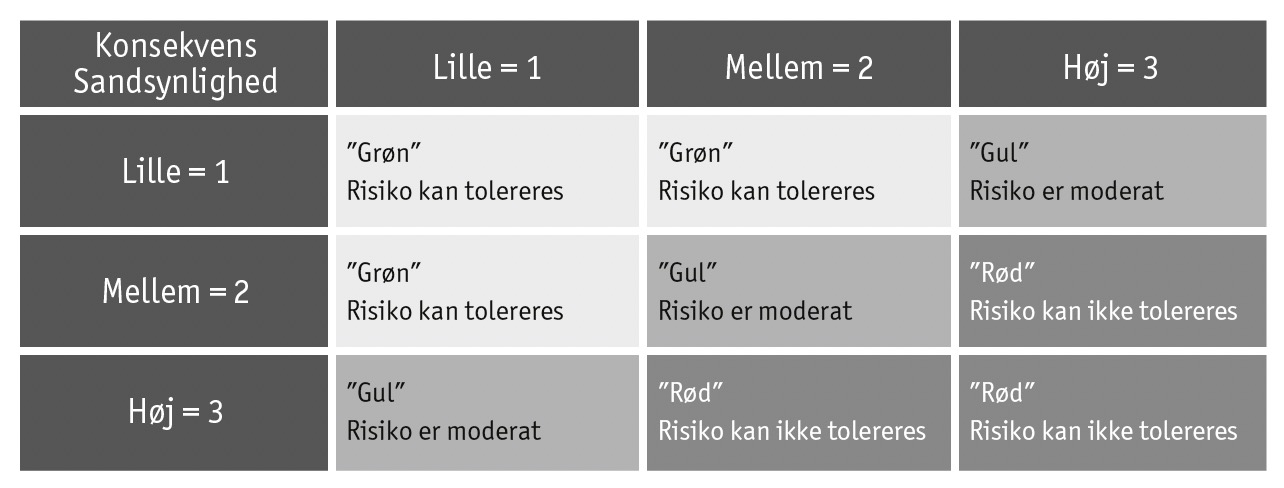 Figur 8.4 Simpelt RAM-analyseskema (© Frank-Daub & Larsen 2023).
Kilde: Rikke Frank-Daub & Allan Larsen (2023). Ledelsessystemer. Teknisk ledelse af miljø, arbejdsmiljø, kvalitet og vedligehold. Akademisk Forlag.
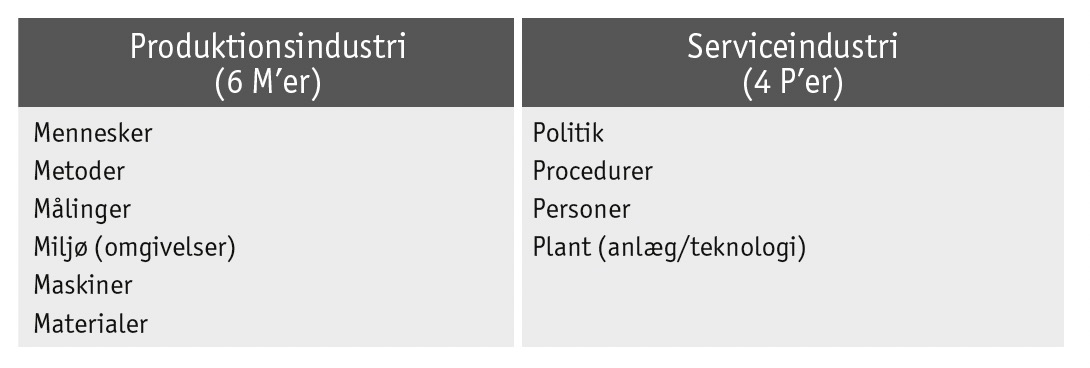 Figur 8.5 Kategorier til Ishikawaanalyse (© Frank-Daub & Larsen 2023).
Kilde: Rikke Frank-Daub & Allan Larsen (2023). Ledelsessystemer. Teknisk ledelse af miljø, arbejdsmiljø, kvalitet og vedligehold. Akademisk Forlag.
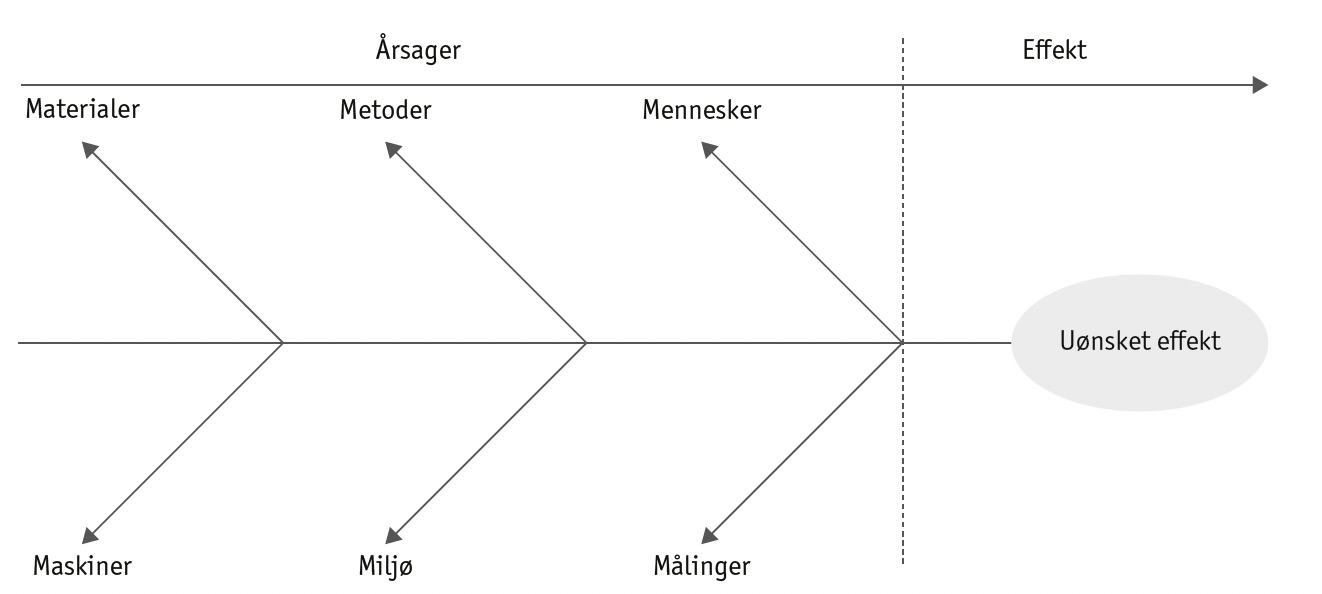 Figur 8.6 Skabelon til Ishikawa-/fiskebensanalyse (© Frank-Daub & Larsen 2023).
Kilde: Rikke Frank-Daub & Allan Larsen (2023). Ledelsessystemer. Teknisk ledelse af miljø, arbejdsmiljø, kvalitet og vedligehold. Akademisk Forlag.
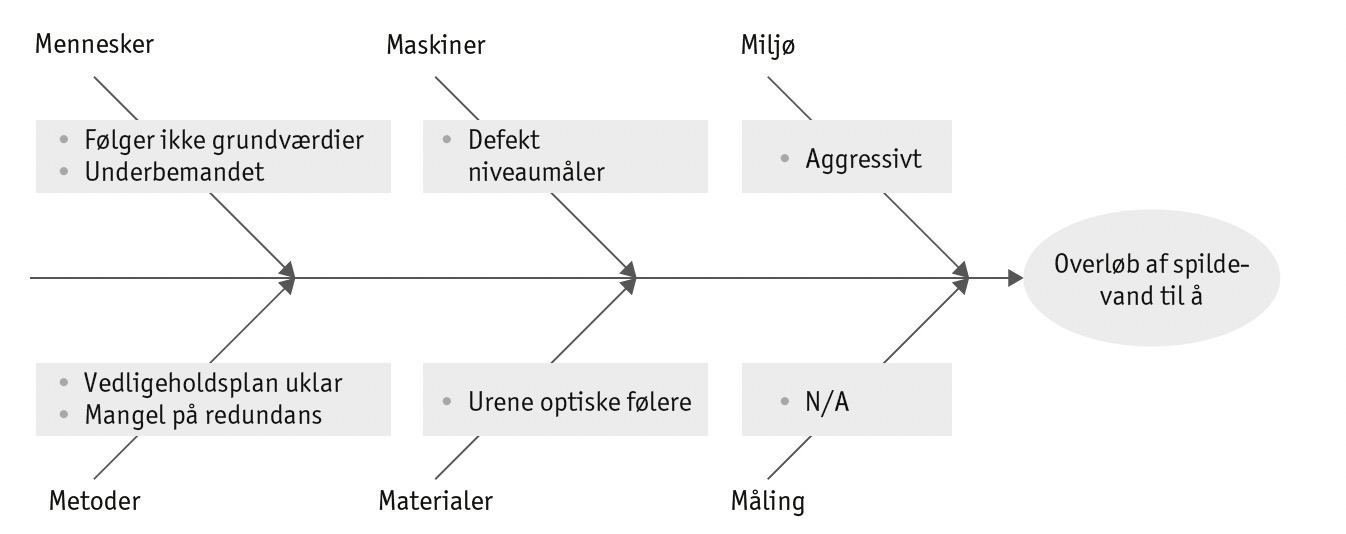 Figur 8.7 Ishikawa-/fiskebensdiagram for spildevandsrensning, hvor uønsket effekt er overløb af spildevand (© Frank-Daub & Larsen 2023).
Kilde: Rikke Frank-Daub & Allan Larsen (2023). Ledelsessystemer. Teknisk ledelse af miljø, arbejdsmiljø, kvalitet og vedligehold. Akademisk Forlag.
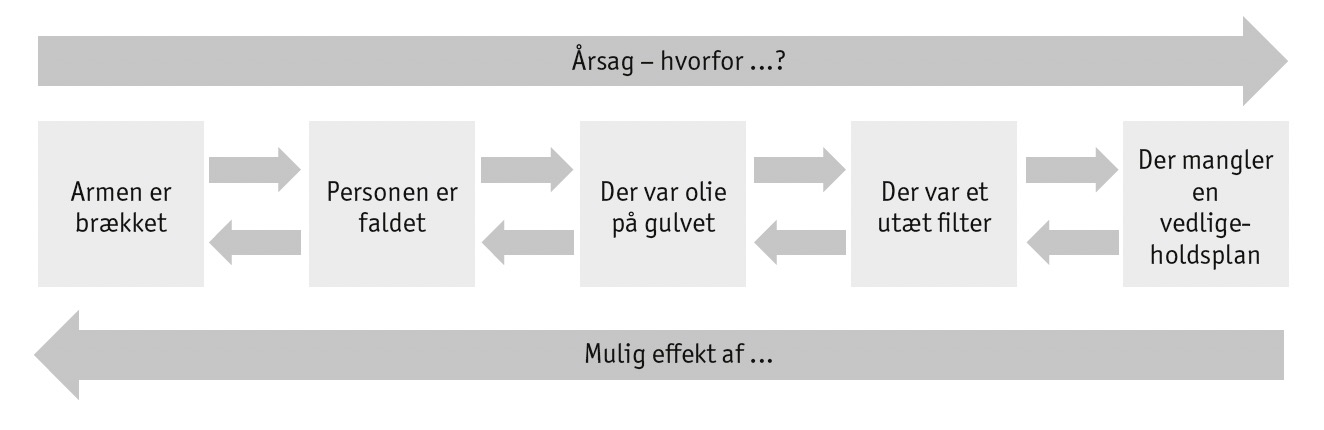 Figur 8.8 Eksempel på ”5 x hvorfor” (© Frank-Daub & Larsen 2023).
Kilde: Rikke Frank-Daub & Allan Larsen (2023). Ledelsessystemer. Teknisk ledelse af miljø, arbejdsmiljø, kvalitet og vedligehold. Akademisk Forlag.
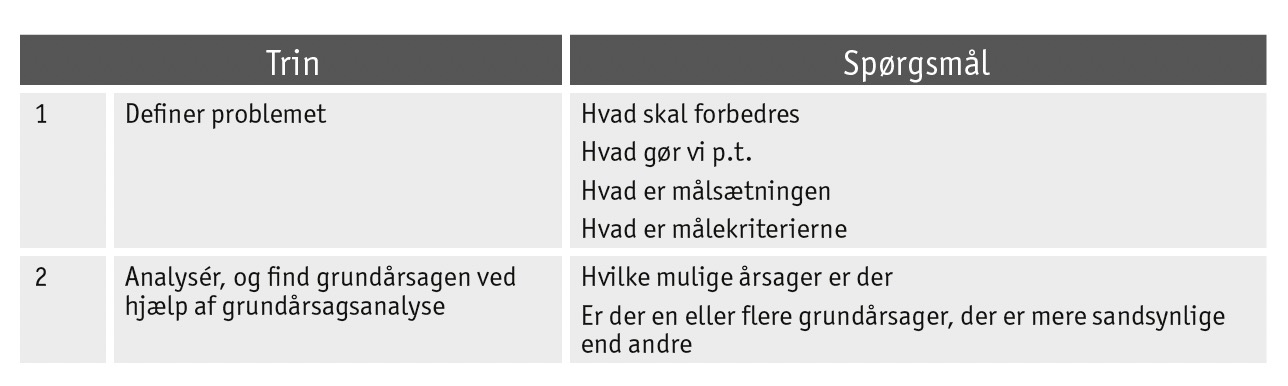 Figur 8.9.1 Sekstrinsmetoden (inspireret af Den Danske Vedligeholdsforening 2022).
Kilde: Den Danske Vedligeholdsforening (2022). Vedligehold. Akademisk Forlag. 

Rikke Frank-Daub & Allan Larsen (2023). Ledelsessystemer. Teknisk ledelse af miljø, arbejdsmiljø, kvalitet og vedligehold. Akademisk Forlag.
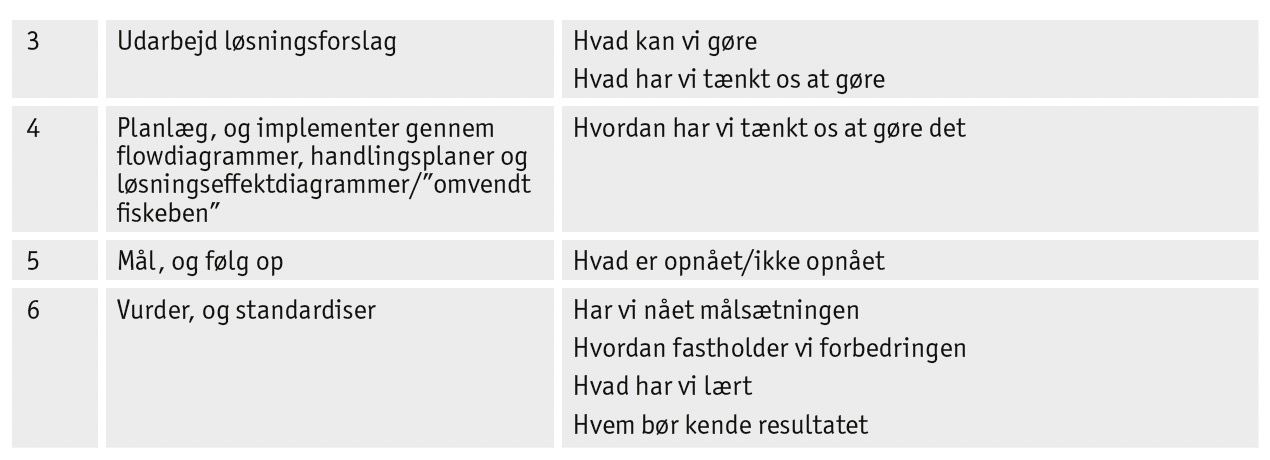 Figur 8.9.2 Sekstrinsmetoden (inspireret af Den Danske Vedligeholdsforening 2022).
Kilde: Den Danske Vedligeholdsforening (2022). Vedligehold. Akademisk Forlag. 

Rikke Frank-Daub & Allan Larsen (2023). Ledelsessystemer. Teknisk ledelse af miljø, arbejdsmiljø, kvalitet og vedligehold. Akademisk Forlag.
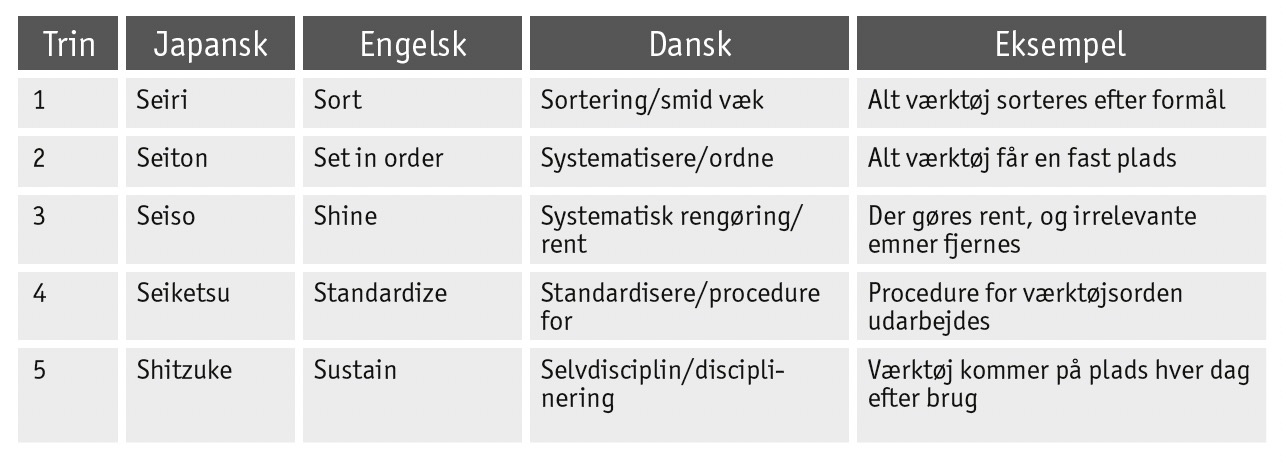 Figur 8.10 Skema over 5S (© Frank-Daub & Larsen 2023).
Kilde: Rikke Frank-Daub & Allan Larsen (2023). Ledelsessystemer. Teknisk ledelse af miljø, arbejdsmiljø, kvalitet og vedligehold. Akademisk Forlag.
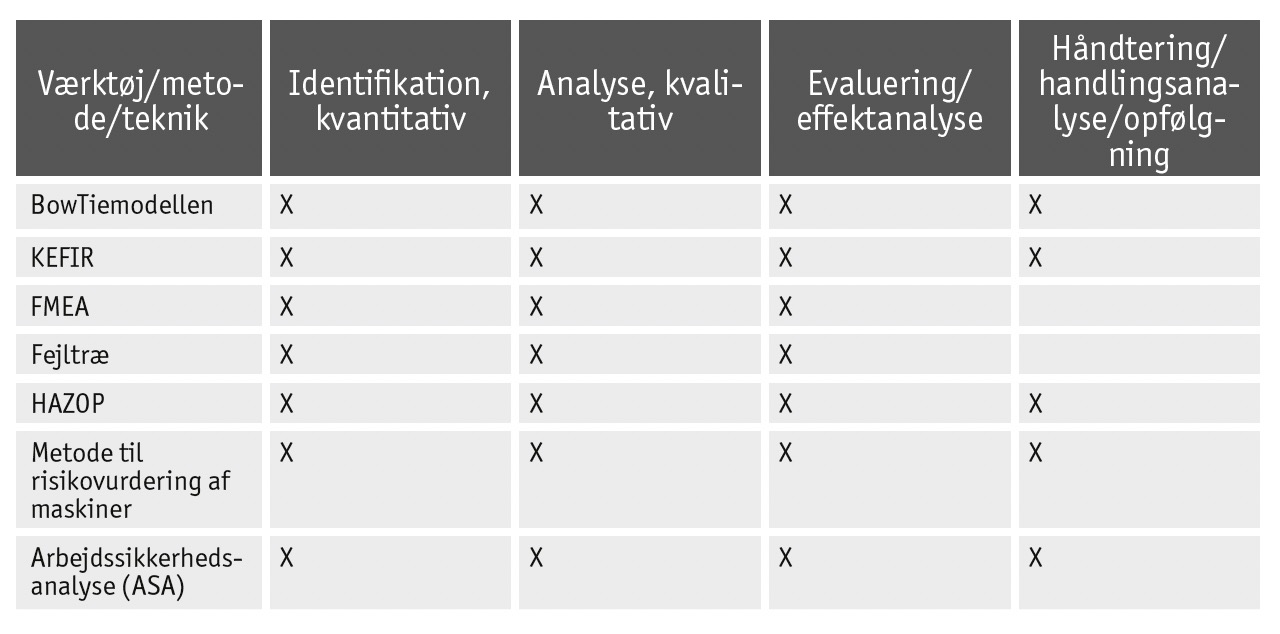 Figur 9.1 Fokusområder for værktøjer og metoder i relation til arbejdsmiljø og sikkerhed (inspireret af Pedersen 2019).
Kilde: Pedersen, J. (2019). Maintenance Excellence – hvad kan vi bruge det til? Lokaliseret den 14. april på: https://www.ddv.org/maintenance-excellence-hvad-kan-vi-bruge-det-til. 

Rikke Frank-Daub & Allan Larsen (2023). Ledelsessystemer. Teknisk ledelse af miljø, arbejdsmiljø, kvalitet og vedligehold. Akademisk Forlag.
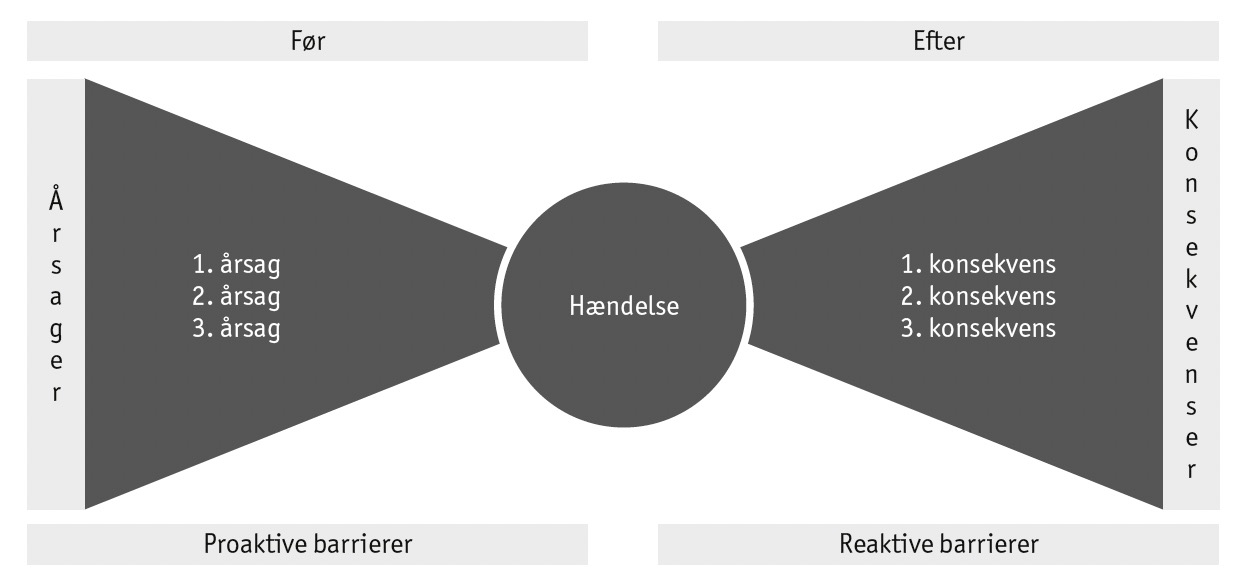 Figur 9.2 BowTiemodellen (frit efter Dianous & Fiévez 2006).
Kilde: Dianous, V. & C. Fiévez (2006). ARAMIS project: A more explicit demonstration of risk control through the use of bow-tie diagrams and the evaluation of safety barrier performance. Journal of hazardous material, 130(3). 

Rikke Frank-Daub & Allan Larsen (2023). Ledelsessystemer. Teknisk ledelse af miljø, arbejdsmiljø, kvalitet og vedligehold. Akademisk Forlag.
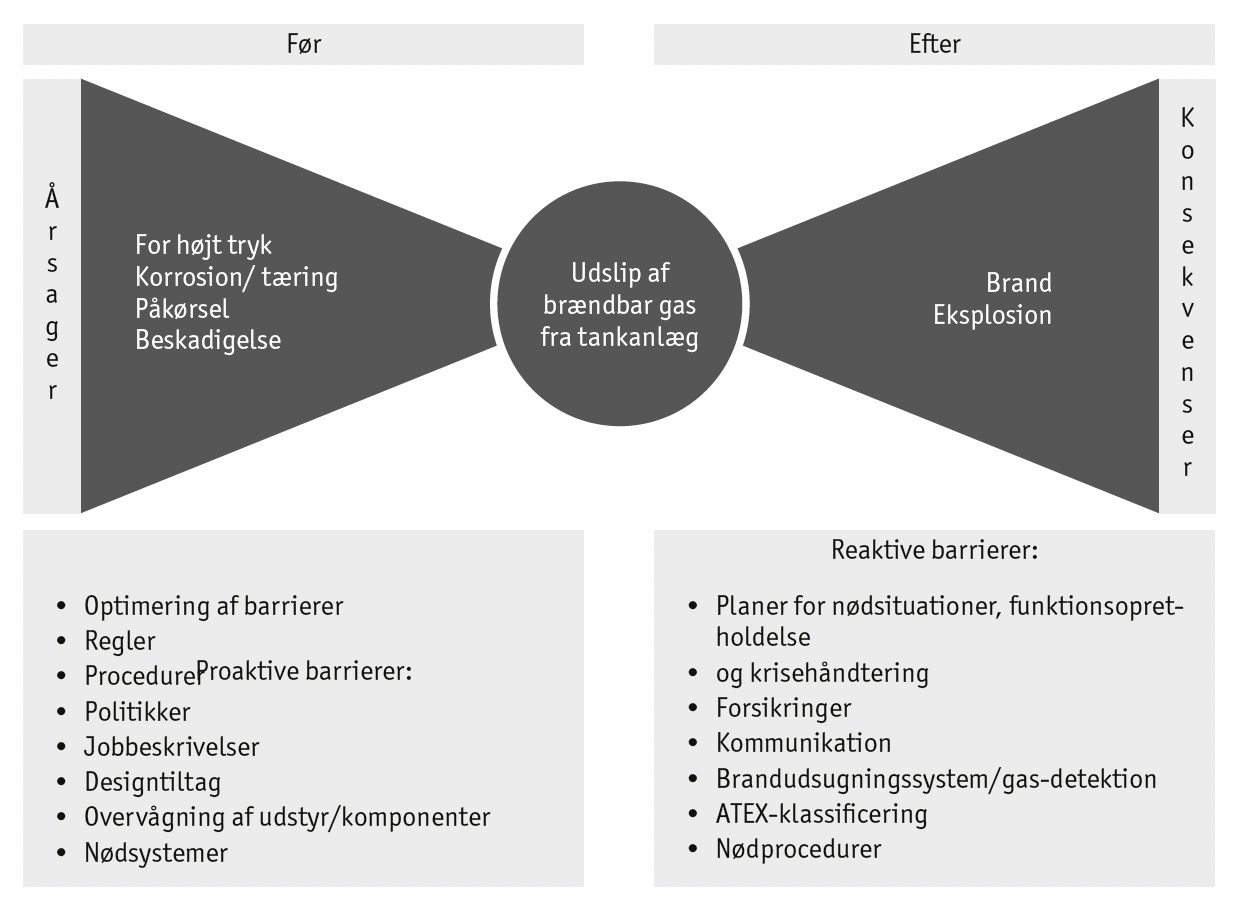 Figur 9.3 Anvendelse af BowTiemodellen i praksis – eksempel med udslip fra et tankanlæg til gas (© Frank-Daub & Larsen 2023).
Kilde: Rikke Frank-Daub & Allan Larsen (2023). Ledelsessystemer. Teknisk ledelse af miljø, arbejdsmiljø, kvalitet og vedligehold. Akademisk Forlag.
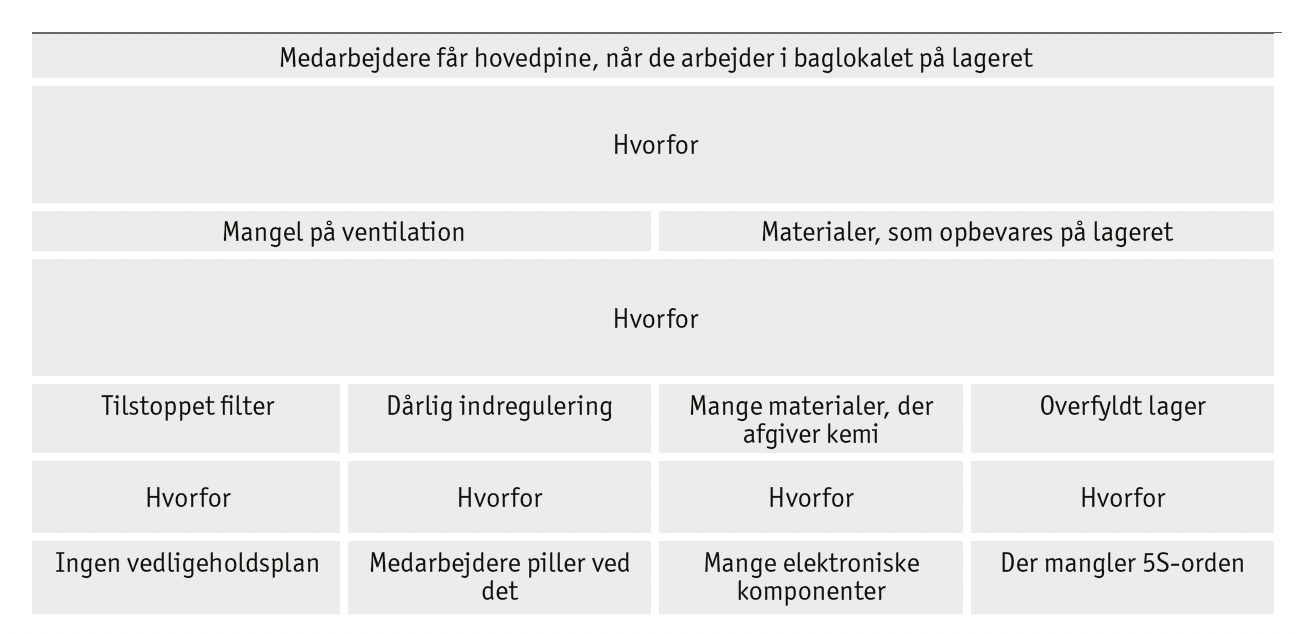 Figur 9.4 Skema for fejltræsanalyse med eksempel (inspireret af Arbejdstilsynet 2000).
Kilde: Arbejdstilsynet (2000). 30 metoder til forebyggelse af arbejdsulykker. Lokaliseret den 28. februar 2023 på: https://at.dk/vaerktoej/00/30-metoder-til-forebyggelse-af-arbejdsulykker/.

Rikke Frank-Daub & Allan Larsen (2023). Ledelsessystemer. Teknisk ledelse af miljø, arbejdsmiljø, kvalitet og vedligehold. Akademisk Forlag.
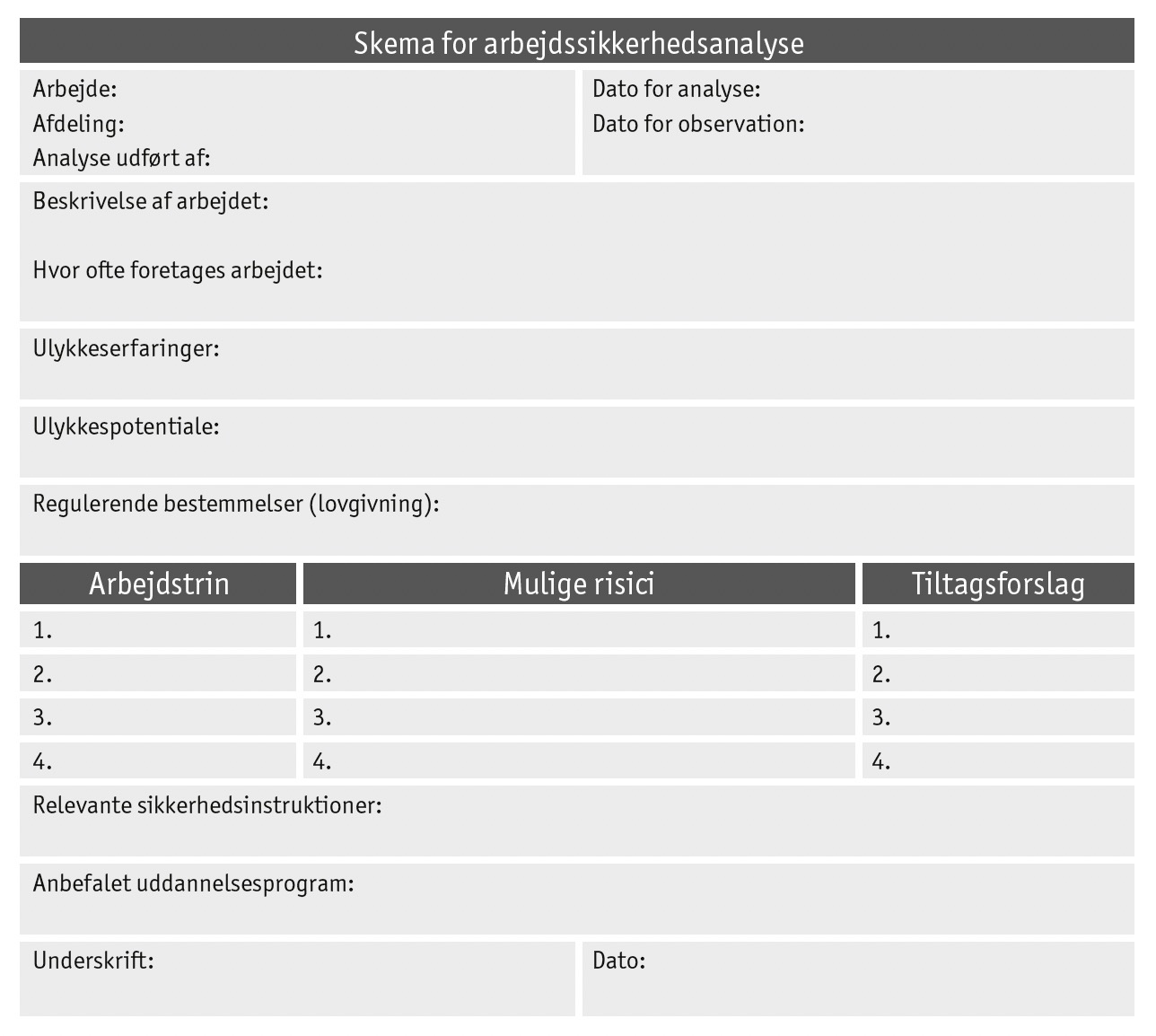 Figur 9.5 Skema til arbejdssikkerhedsanalyse (inspireret af Arbejdstilsynet 2000).
Kilde: Arbejdstilsynet (2000). 30 metoder til forebyggelse af arbejdsulykker. Lokaliseret den 28. februar 2023 på: https://at.dk/vaerktoej/00/30-metoder-til-forebyggelse-af-arbejdsulykker/.

Rikke Frank-Daub & Allan Larsen (2023). Ledelsessystemer. Teknisk ledelse af miljø, arbejdsmiljø, kvalitet og vedligehold. Akademisk Forlag.
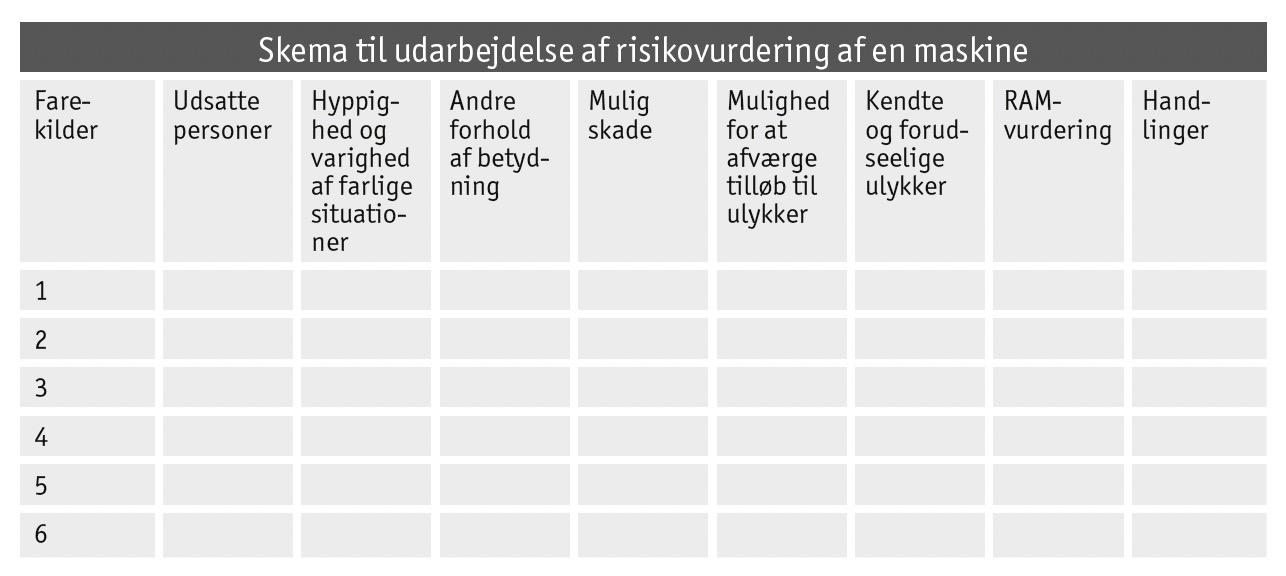 Figur 9.6 Skema i 6 trin, der præsenterer et overblik over analyserne for flere af trinene i hver proces (Arbejdstilsynet 2000).
Kilde: Arbejdstilsynet (2000). 30 metoder til forebyggelse af arbejdsulykker. Lokaliseret den 28. februar 2023 på: https://at.dk/vaerktoej/00/30-metoder-til-forebyggelse-af-arbejdsulykker/.

Rikke Frank-Daub & Allan Larsen (2023). Ledelsessystemer. Teknisk ledelse af miljø, arbejdsmiljø, kvalitet og vedligehold. Akademisk Forlag.
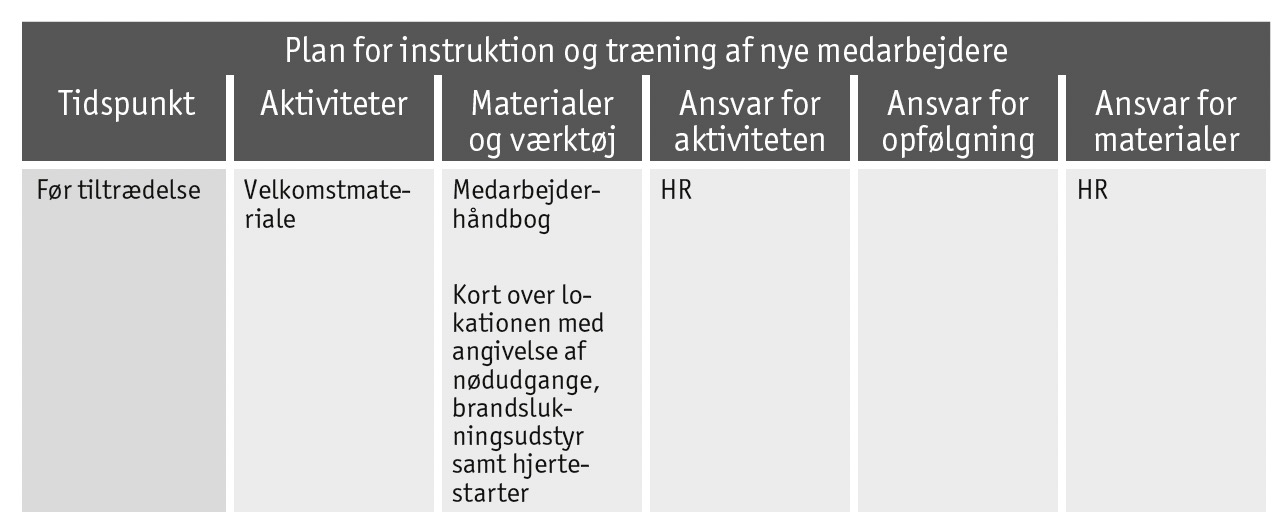 Figur 9.7.1 Eksempel på en standardplan for instruktion og træning af nye medarbejdere (© Frank-Daub & Larsen 2023).
Kilde: Rikke Frank-Daub & Allan Larsen (2023). Ledelsessystemer. Teknisk ledelse af miljø, arbejdsmiljø, kvalitet og vedligehold. Akademisk Forlag.
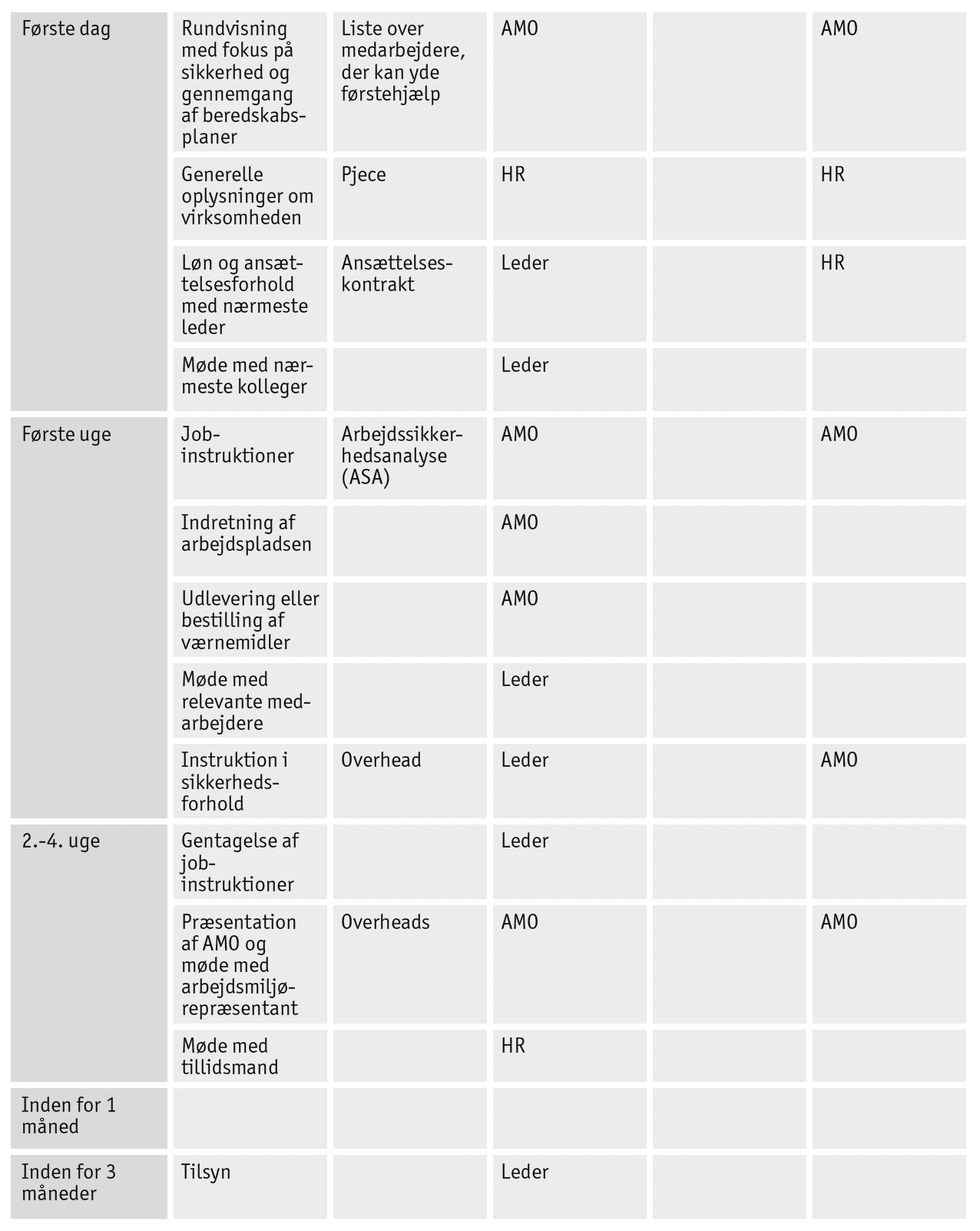 Figur 9.7.2 Eksempel på en standardplan for instruktion og træning af nye medarbejdere (© Frank-Daub & Larsen 2023).
Kilde: Rikke Frank-Daub & Allan Larsen (2023). Ledelsessystemer. Teknisk ledelse af miljø, arbejdsmiljø, kvalitet og vedligehold. Akademisk Forlag.
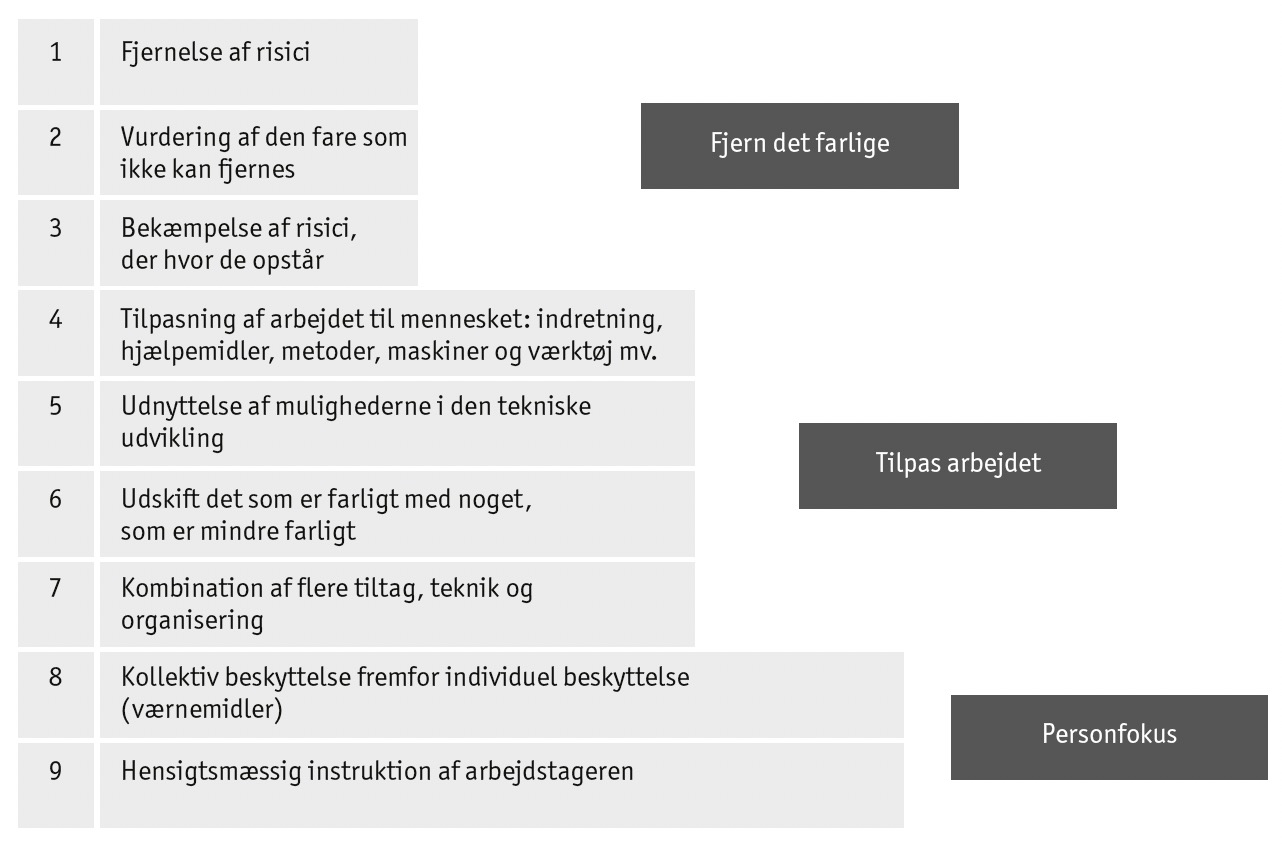 Figur 9.8 Forebyggelsestrappen. Inspireret af modellen fra Det Nationale Forskningscenter for Arbejdsmiljø (© Frank-Daub & Larsen 2023).
Kilde: Rikke Frank-Daub & Allan Larsen (2023). Ledelsessystemer. Teknisk ledelse af miljø, arbejdsmiljø, kvalitet og vedligehold. Akademisk Forlag.
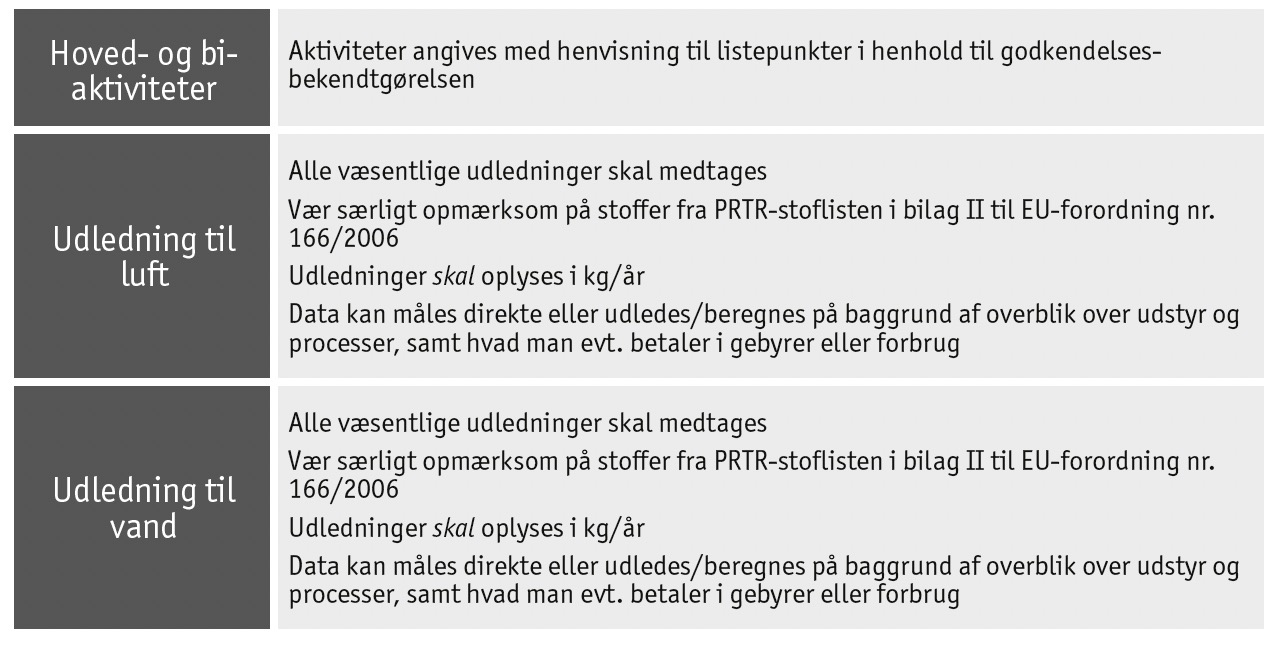 Figur 10.1.1 Tjekliste til miljøkortlægning. Baseret på materiale fra mst.dk.
Kilde: Rikke Frank-Daub & Allan Larsen (2023). Ledelsessystemer. Teknisk ledelse af miljø, arbejdsmiljø, kvalitet og vedligehold. Akademisk Forlag.
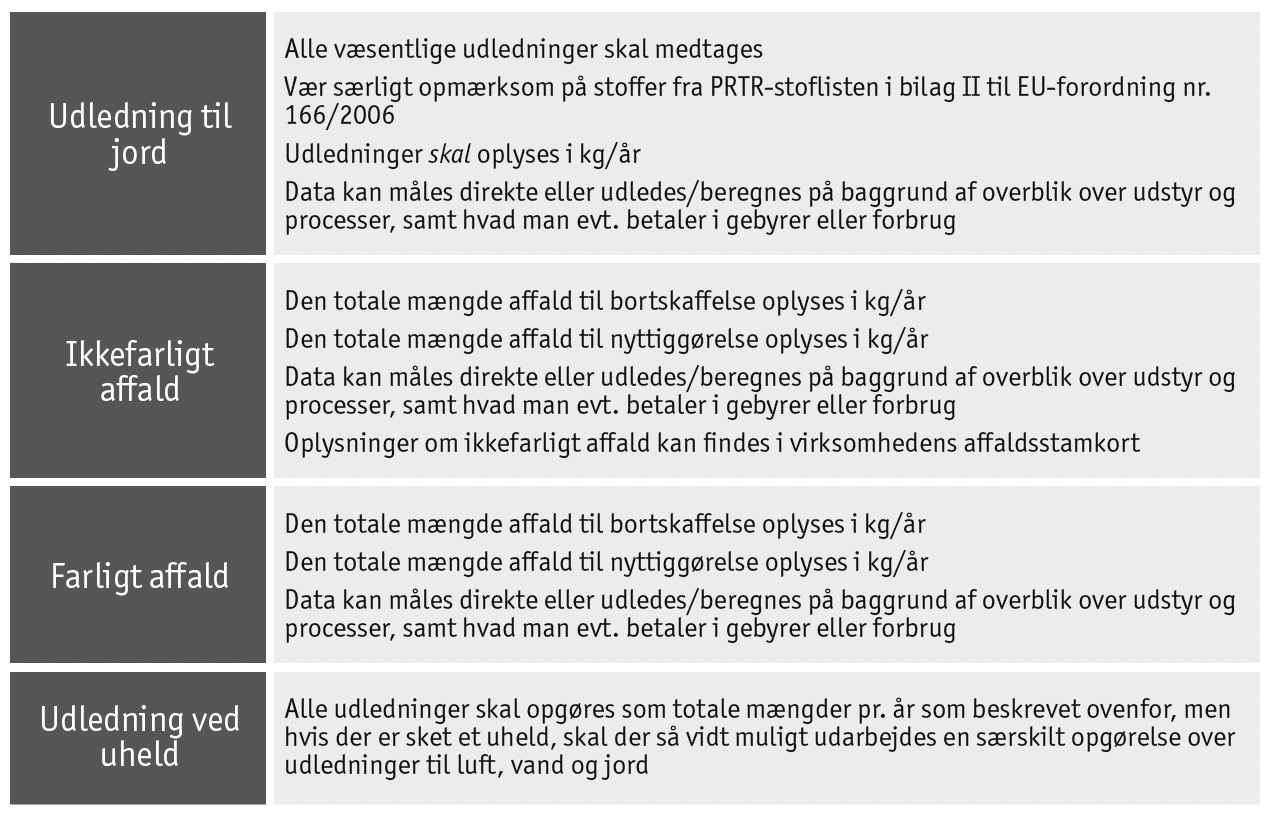 Figur 10.1.2 Tjekliste til miljøkortlægning. Baseret på materiale fra mst.dk (Frank-Daub & Larsen 2023).
Kilde: Rikke Frank-Daub & Allan Larsen (2023). Ledelsessystemer. Teknisk ledelse af miljø, arbejdsmiljø, kvalitet og vedligehold. Akademisk Forlag.
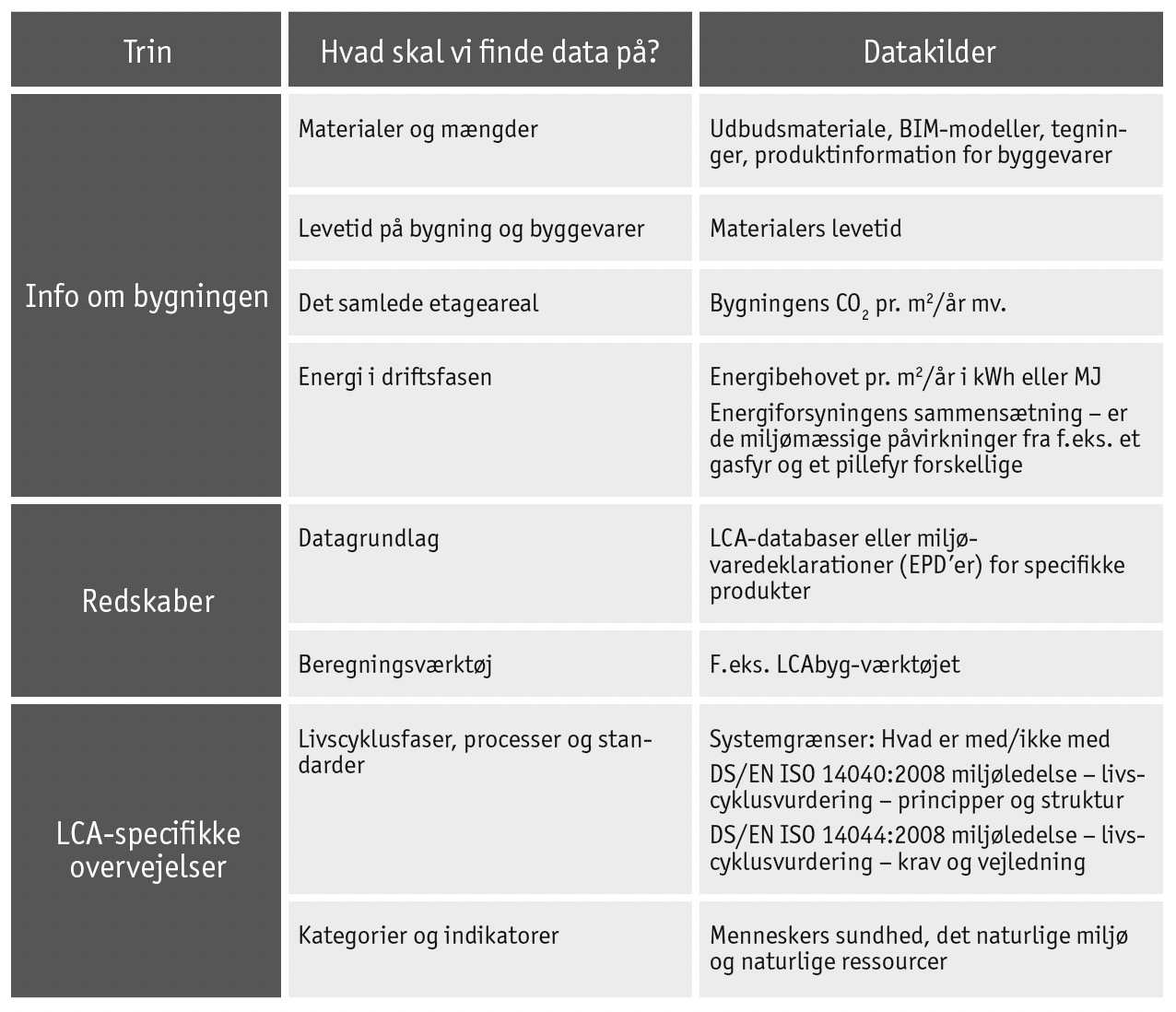 Figur 10.2 De typiske faser i en bygnings livscyklus ifølge LCAbyg (Frank-Daub & Larsen 2023).
Kilde: Rikke Frank-Daub & Allan Larsen (2023). Ledelsessystemer. Teknisk ledelse af miljø, arbejdsmiljø, kvalitet og vedligehold. Akademisk Forlag.
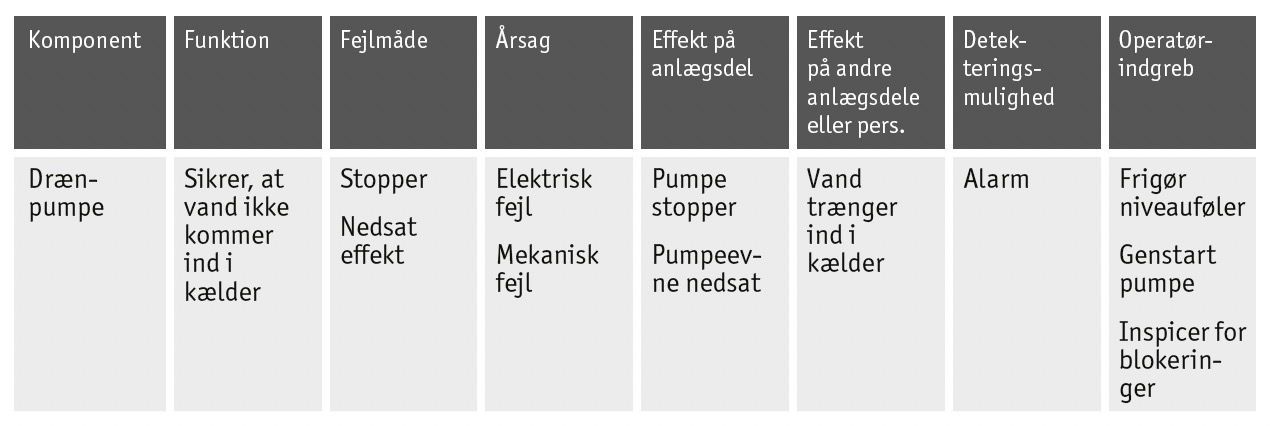 Figur 11.1 Skema for FMEA-analyse (© Frank-Daub & Larsen 2023).
Kilde: Rikke Frank-Daub & Allan Larsen (2023). Ledelsessystemer. Teknisk ledelse af miljø, arbejdsmiljø, kvalitet og vedligehold. Akademisk Forlag.
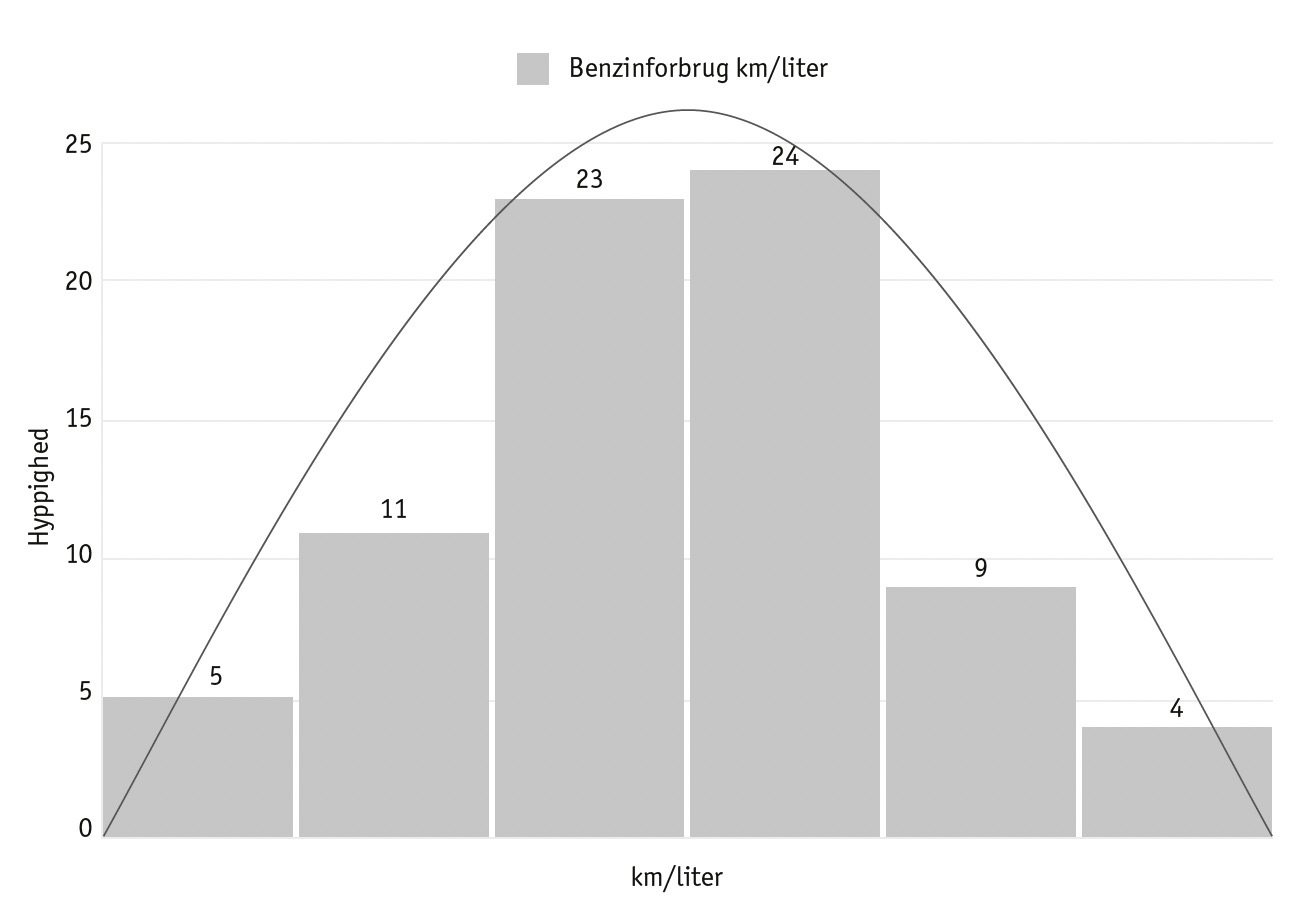 Figur 11.2 Eksempel på et histogram over benzinforbrug for en bil (© Frank-Daub & Larsen 2023).
Kilde: Rikke Frank-Daub & Allan Larsen (2023). Ledelsessystemer. Teknisk ledelse af miljø, arbejdsmiljø, kvalitet og vedligehold. Akademisk Forlag.
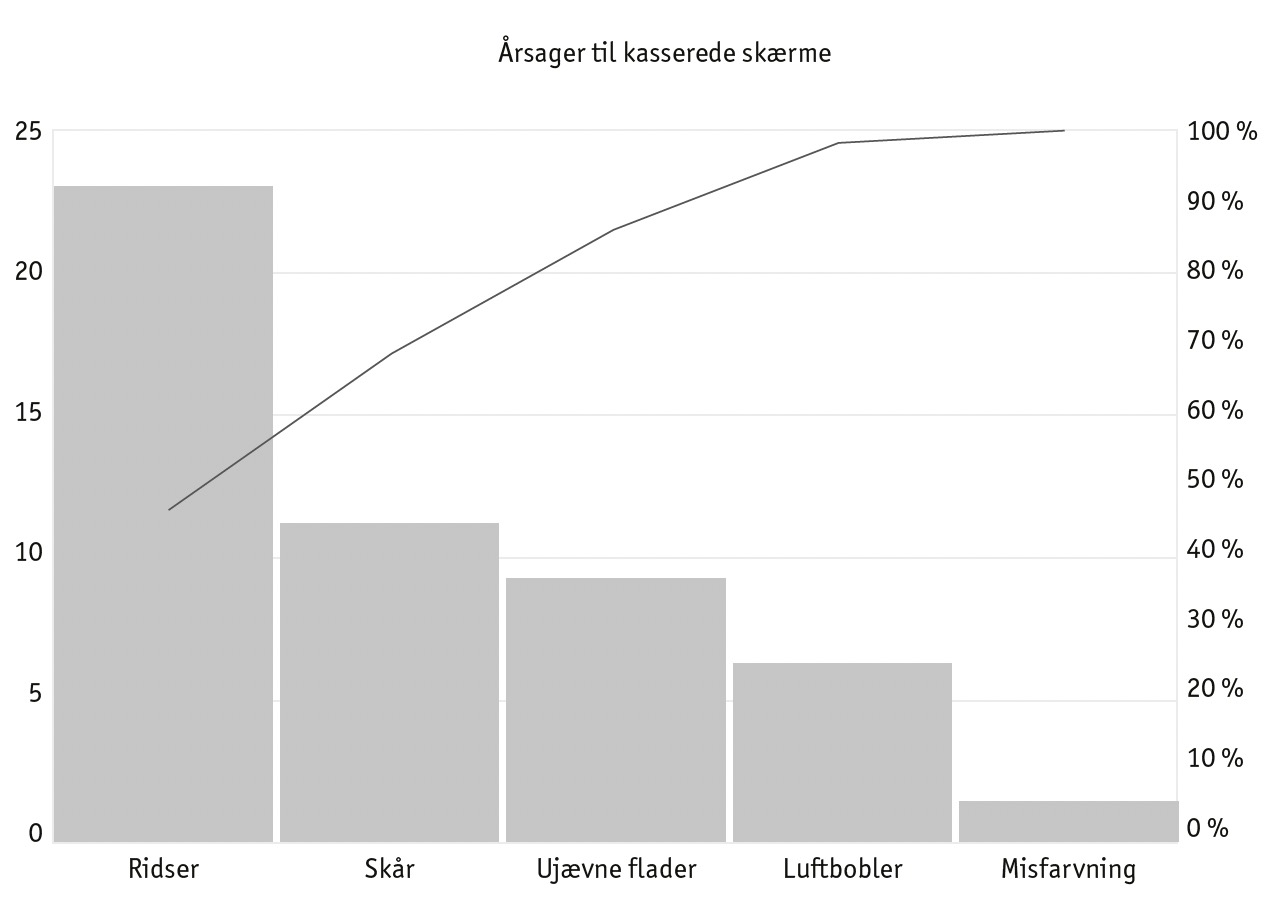 Figur 11.3 Eksempel på et Paretodiagram for kasserede skærme (© Frank-Daub & Larsen 2023).
Kilde: Rikke Frank-Daub & Allan Larsen (2023). Ledelsessystemer. Teknisk ledelse af miljø, arbejdsmiljø, kvalitet og vedligehold. Akademisk Forlag.
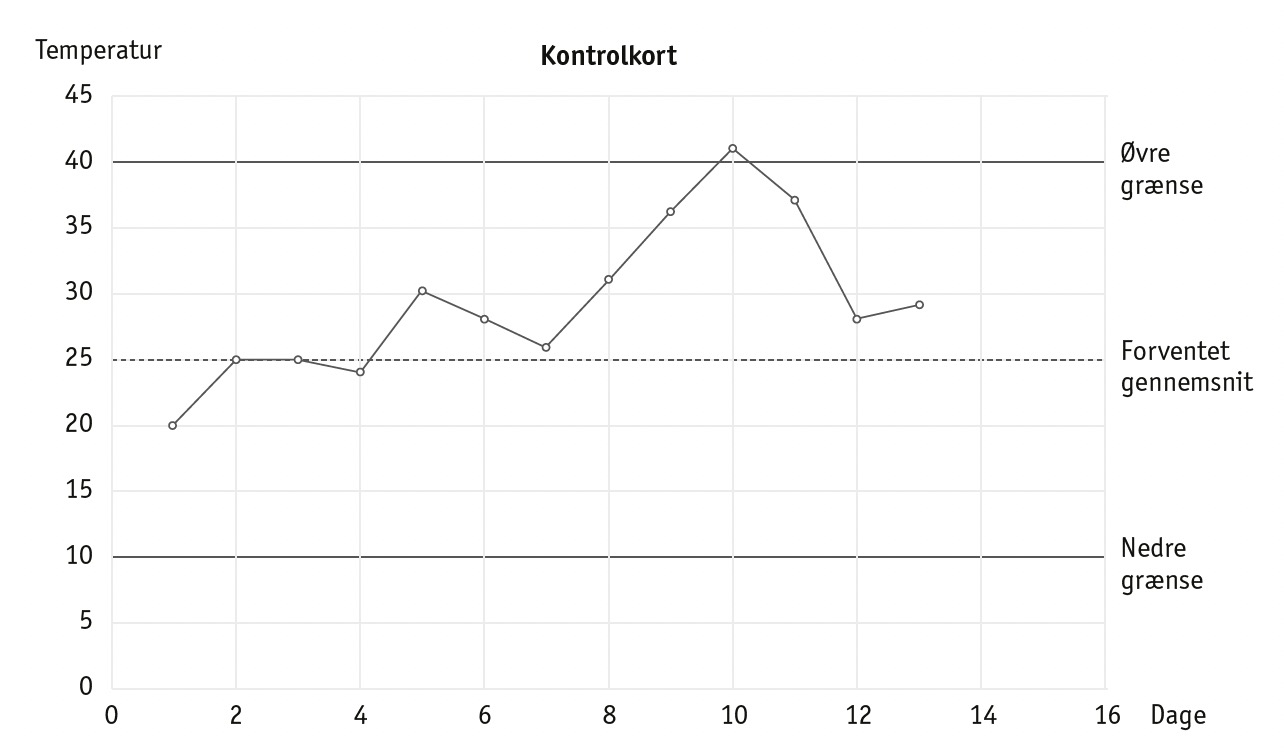 Figur 11.4 Eksempel på kontrolkort for temperaturmålinger (© Frank-Daub & Larsen 2023).
Kilde: Rikke Frank-Daub & Allan Larsen (2023). Ledelsessystemer. Teknisk ledelse af miljø, arbejdsmiljø, kvalitet og vedligehold. Akademisk Forlag.
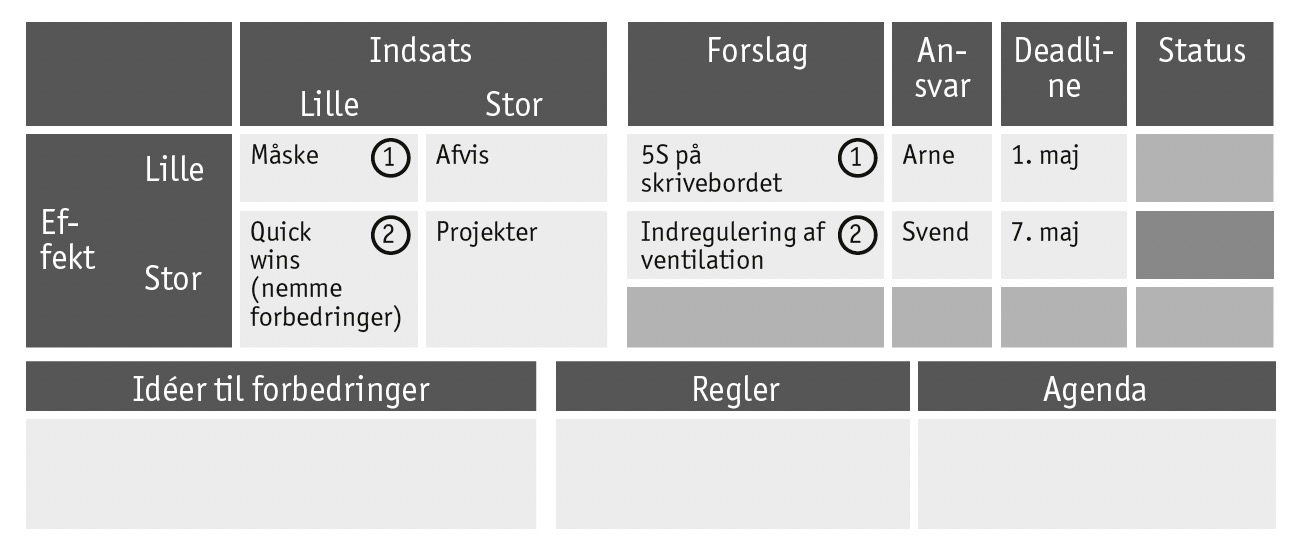 Figur 11.5 Eksempel på udformningen af en Kaizentavle (© Frank-Daub & Larsen 2023).
Kilde: Rikke Frank-Daub & Allan Larsen (2023). Ledelsessystemer. Teknisk ledelse af miljø, arbejdsmiljø, kvalitet og vedligehold. Akademisk Forlag.
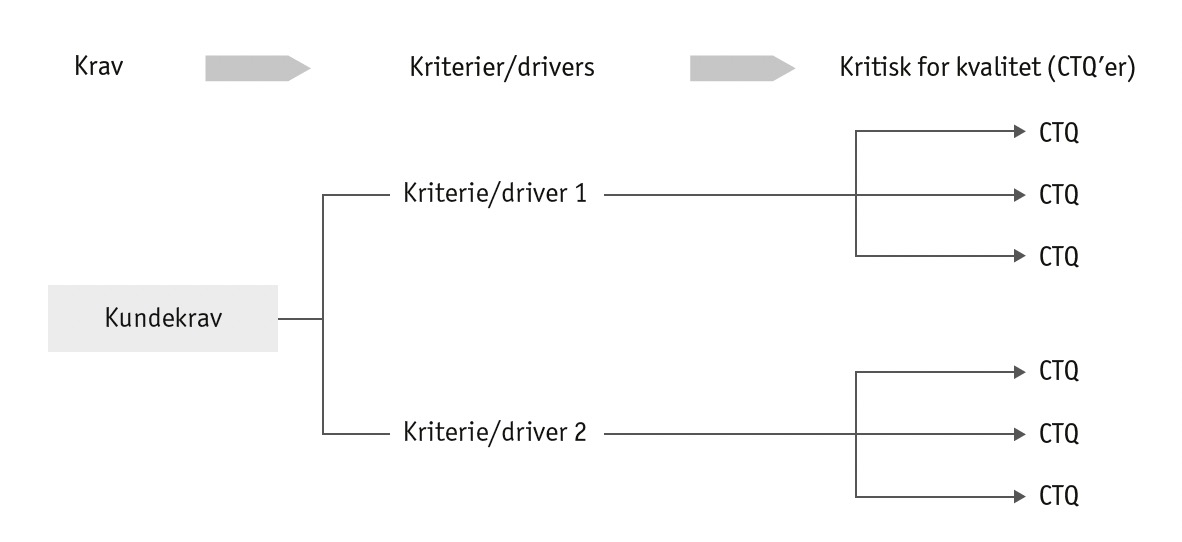 Figur 11.6 Model til CTQ-analyse (© Frank-Daub & Larsen 2023).
Kilde: Rikke Frank-Daub & Allan Larsen (2023). Ledelsessystemer. Teknisk ledelse af miljø, arbejdsmiljø, kvalitet og vedligehold. Akademisk Forlag.
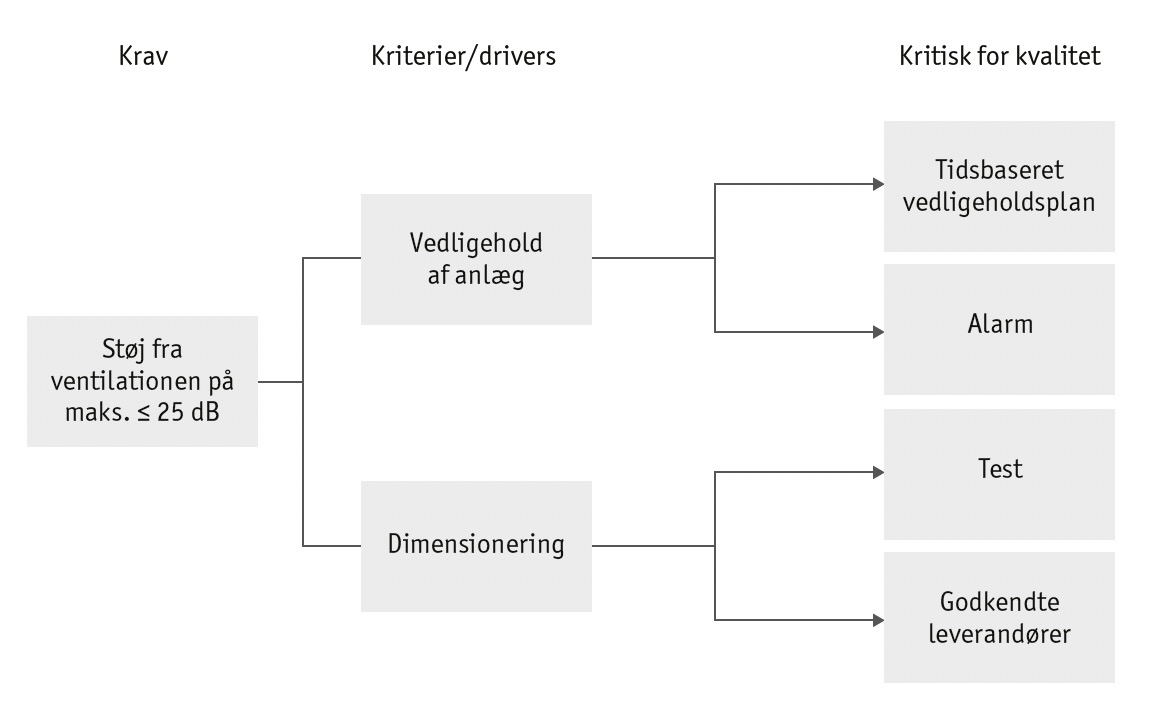 Figur 11.7 Eksempel på CTQ-analyse af et ventilationsanlæg (© Frank-Daub & Larsen 2023).
Kilde: Rikke Frank-Daub & Allan Larsen (2023). Ledelsessystemer. Teknisk ledelse af miljø, arbejdsmiljø, kvalitet og vedligehold. Akademisk Forlag.
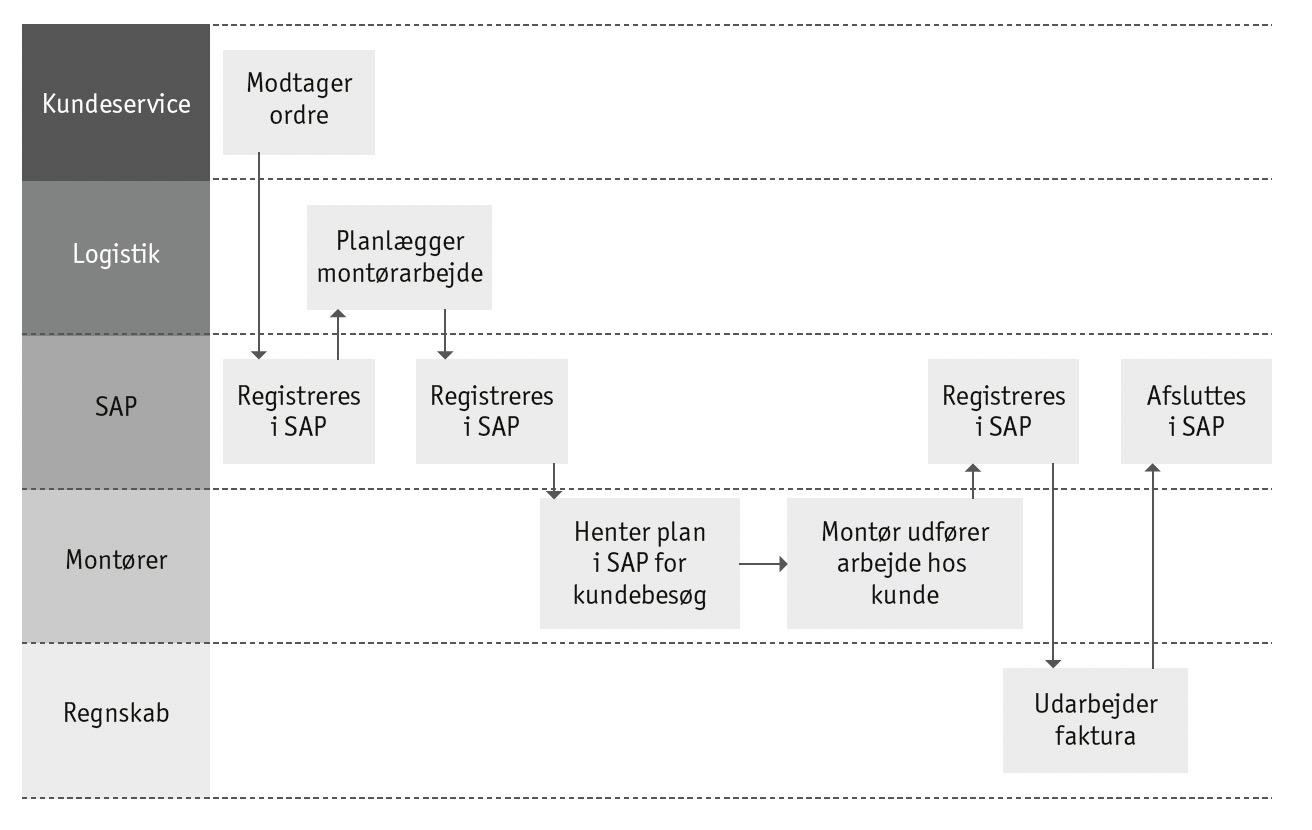 Figur 11.8 Eksempel på et detaljeret proceskort på tværs af funktioner (svømmebaner) (© Frank-Daub & Larsen 2023).
Kilde: Rikke Frank-Daub & Allan Larsen (2023). Ledelsessystemer. Teknisk ledelse af miljø, arbejdsmiljø, kvalitet og vedligehold. Akademisk Forlag.
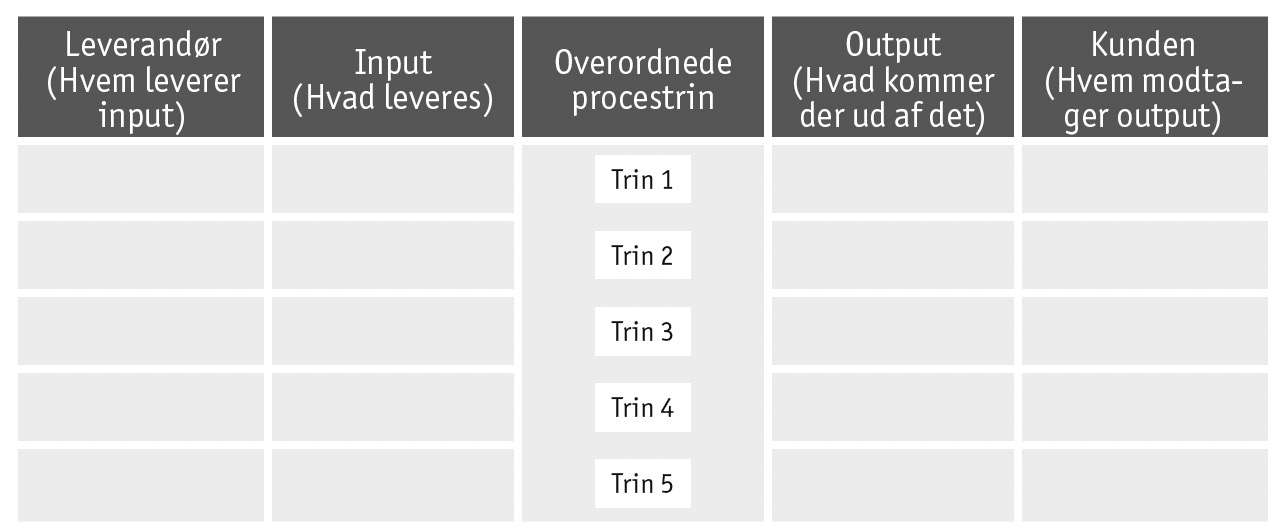 Figur 11.9 Skabelon til SIPOC (© Frank-Daub & Larsen 2023).
Kilde: Rikke Frank-Daub & Allan Larsen (2023). Ledelsessystemer. Teknisk ledelse af miljø, arbejdsmiljø, kvalitet og vedligehold. Akademisk Forlag.
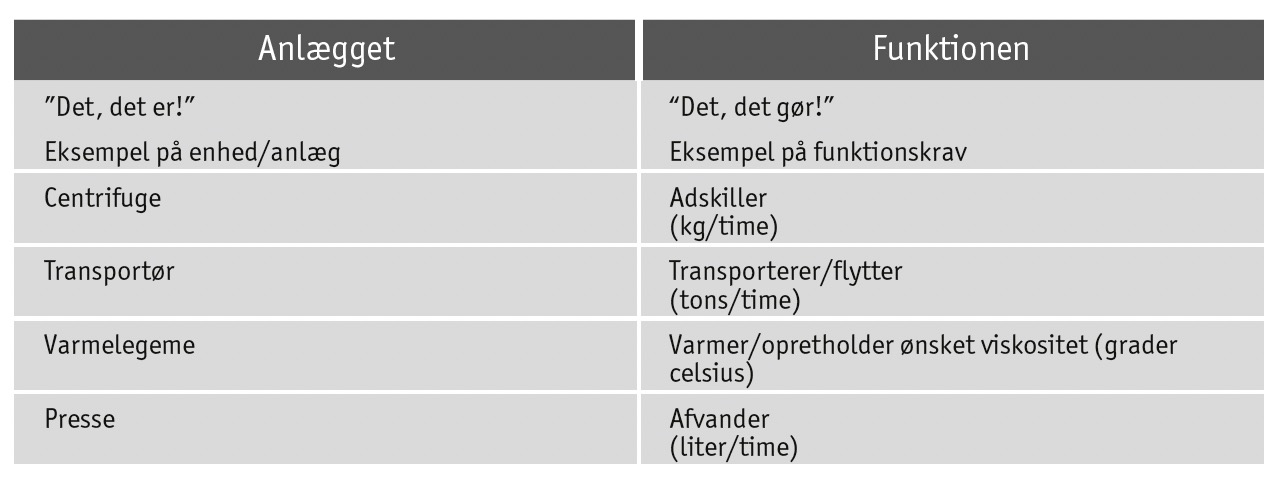 Figur 12.1 Forskellen på anlæg og funktion (© Frank-Daub & Larsen 2023).
Kilde: Rikke Frank-Daub & Allan Larsen (2023). Ledelsessystemer. Teknisk ledelse af miljø, arbejdsmiljø, kvalitet og vedligehold. Akademisk Forlag.
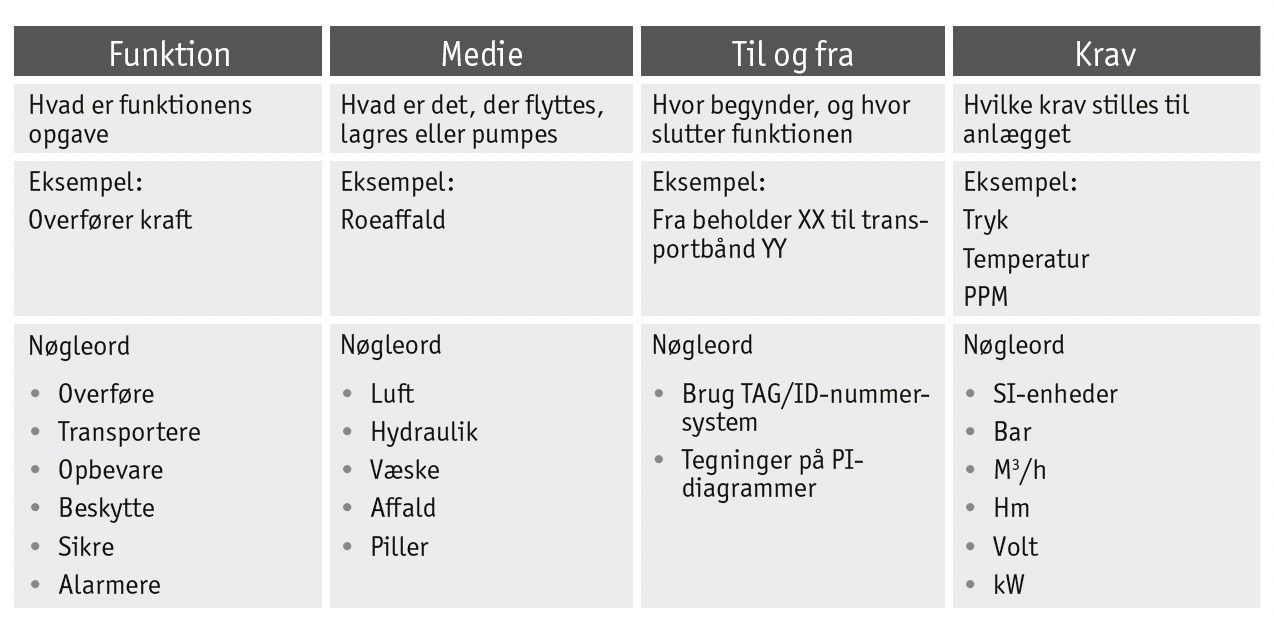 Figur 12.2 Hjælpeskema til funktionsnedbrydning (© Frank-Daub & Larsen 2023).
Kilde: Rikke Frank-Daub & Allan Larsen (2023). Ledelsessystemer. Teknisk ledelse af miljø, arbejdsmiljø, kvalitet og vedligehold. Akademisk Forlag.
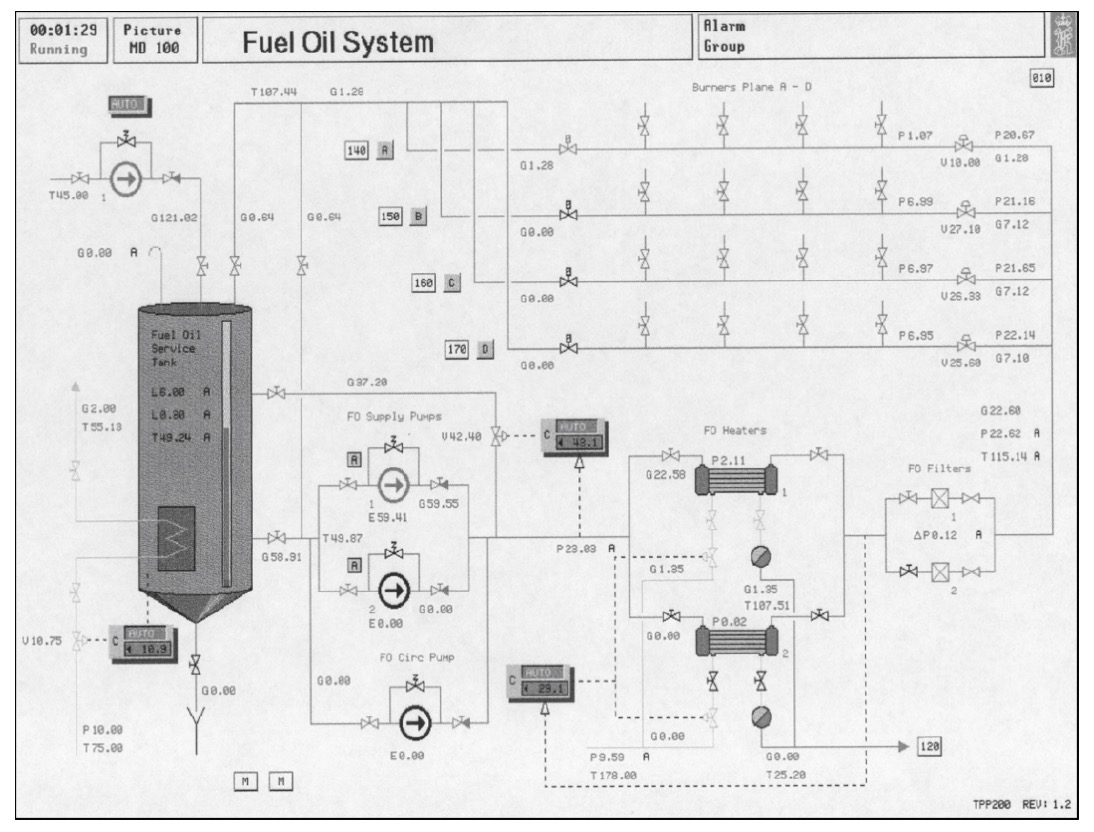 Figur 12.3 Skærmbillede af fuelolieforsyningssystem. Udtræk fra MSK-simulator (© Frank-Daub & Larsen 2023).
Kilde: Rikke Frank-Daub & Allan Larsen (2023). Ledelsessystemer. Teknisk ledelse af miljø, arbejdsmiljø, kvalitet og vedligehold. Akademisk Forlag.
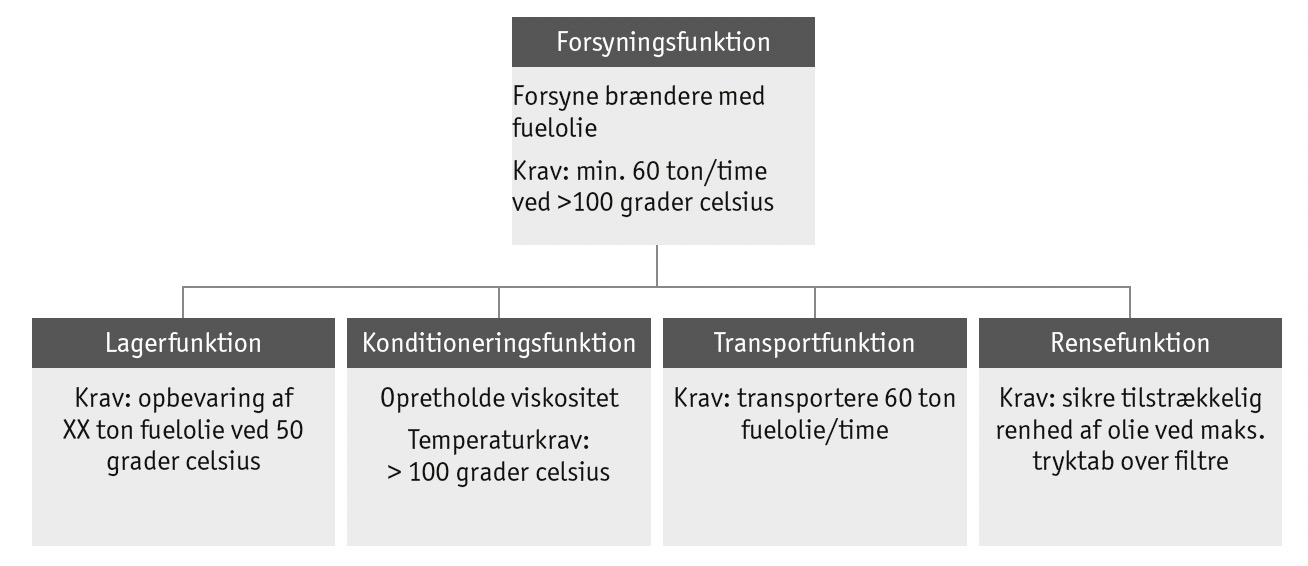 Figur 12.4 Funktionsnedbrydning for fuelolieanlæg på kraftværkskedel (© Frank-Daub & Larsen 2023).
Kilde: Rikke Frank-Daub & Allan Larsen (2023). Ledelsessystemer. Teknisk ledelse af miljø, arbejdsmiljø, kvalitet og vedligehold. Akademisk Forlag.
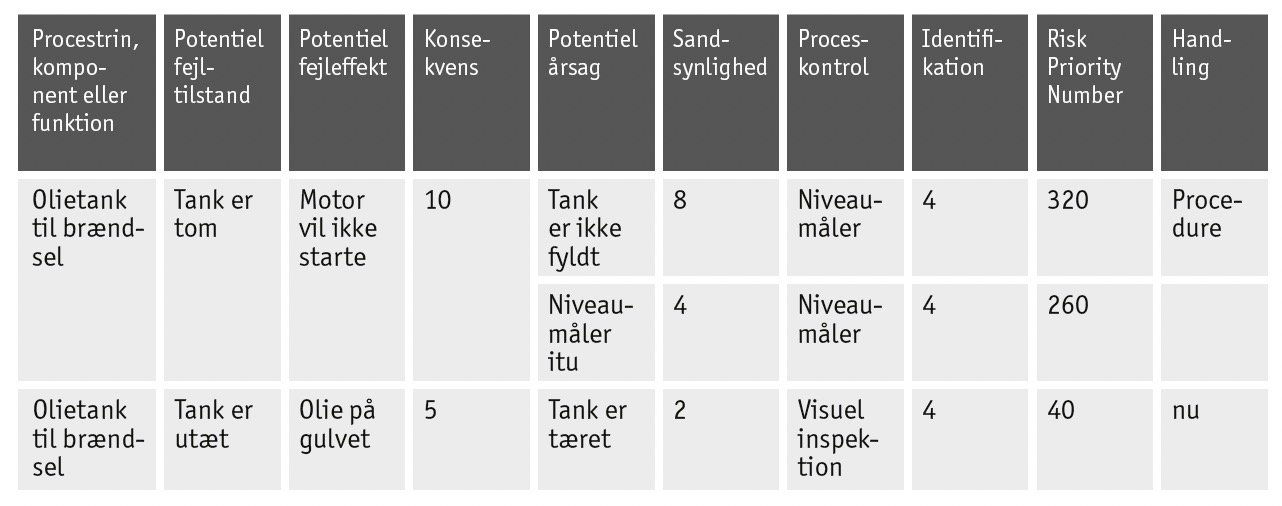 Figur 12.5 Skema til FMECA-analyse af fueloliesystem (© Frank-Daub & Larsen 2023).
Kilde: Rikke Frank-Daub & Allan Larsen (2023). Ledelsessystemer. Teknisk ledelse af miljø, arbejdsmiljø, kvalitet og vedligehold. Akademisk Forlag.
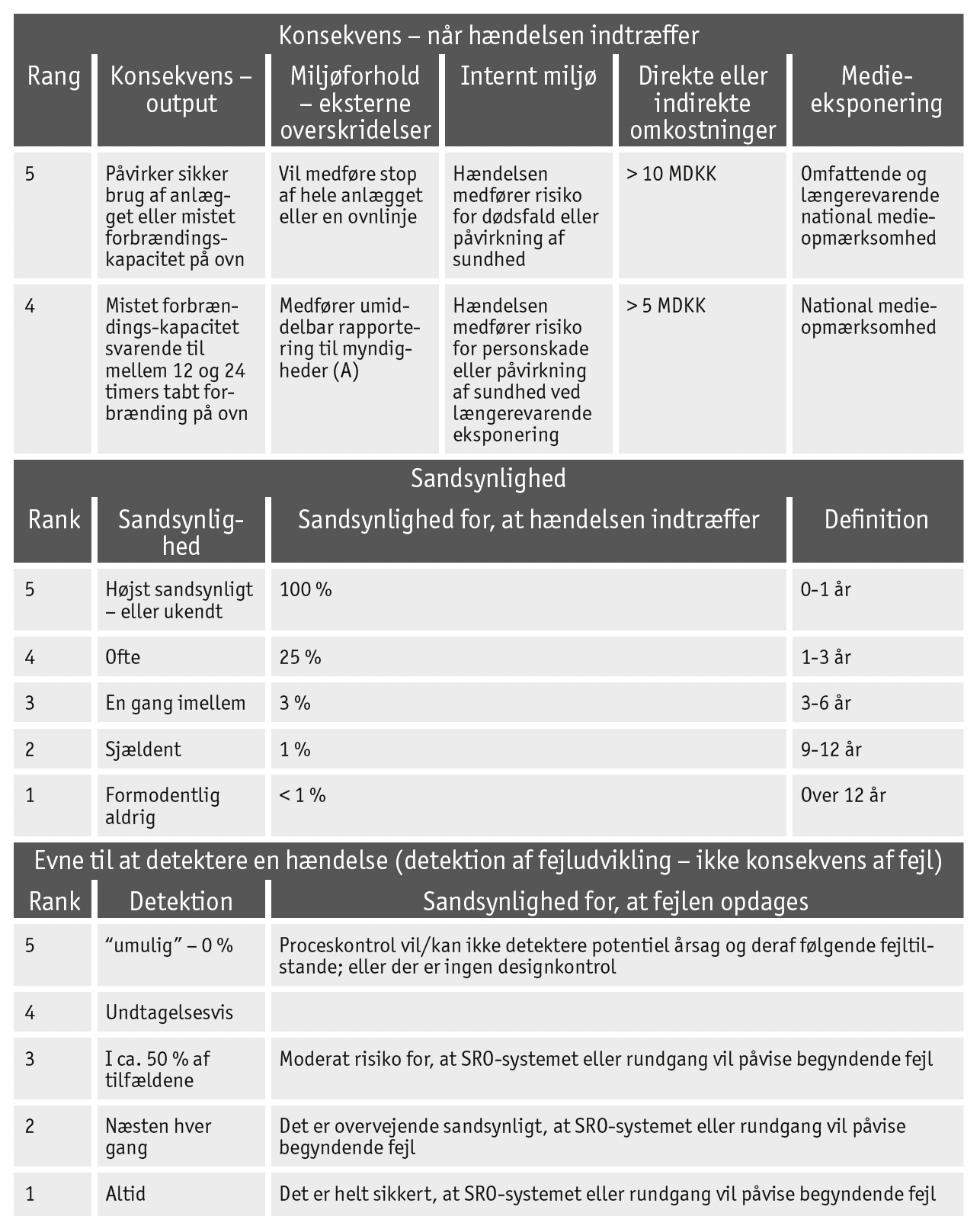 Figur 12.6 Tabeller for konsekvens, sandsynlighed og detektionsevne for kraftværkeksempel (inspireret af tabeller af Tom Svantesson, TSMC).
Kilde: Svantesson, T. (2015). Vedligeholdsundervisning præsentation, TSMC, https://tsmc.dk/. 

Rikke Frank-Daub & Allan Larsen (2023). Ledelsessystemer. Teknisk ledelse af miljø, arbejdsmiljø, kvalitet og vedligehold. Akademisk Forlag.
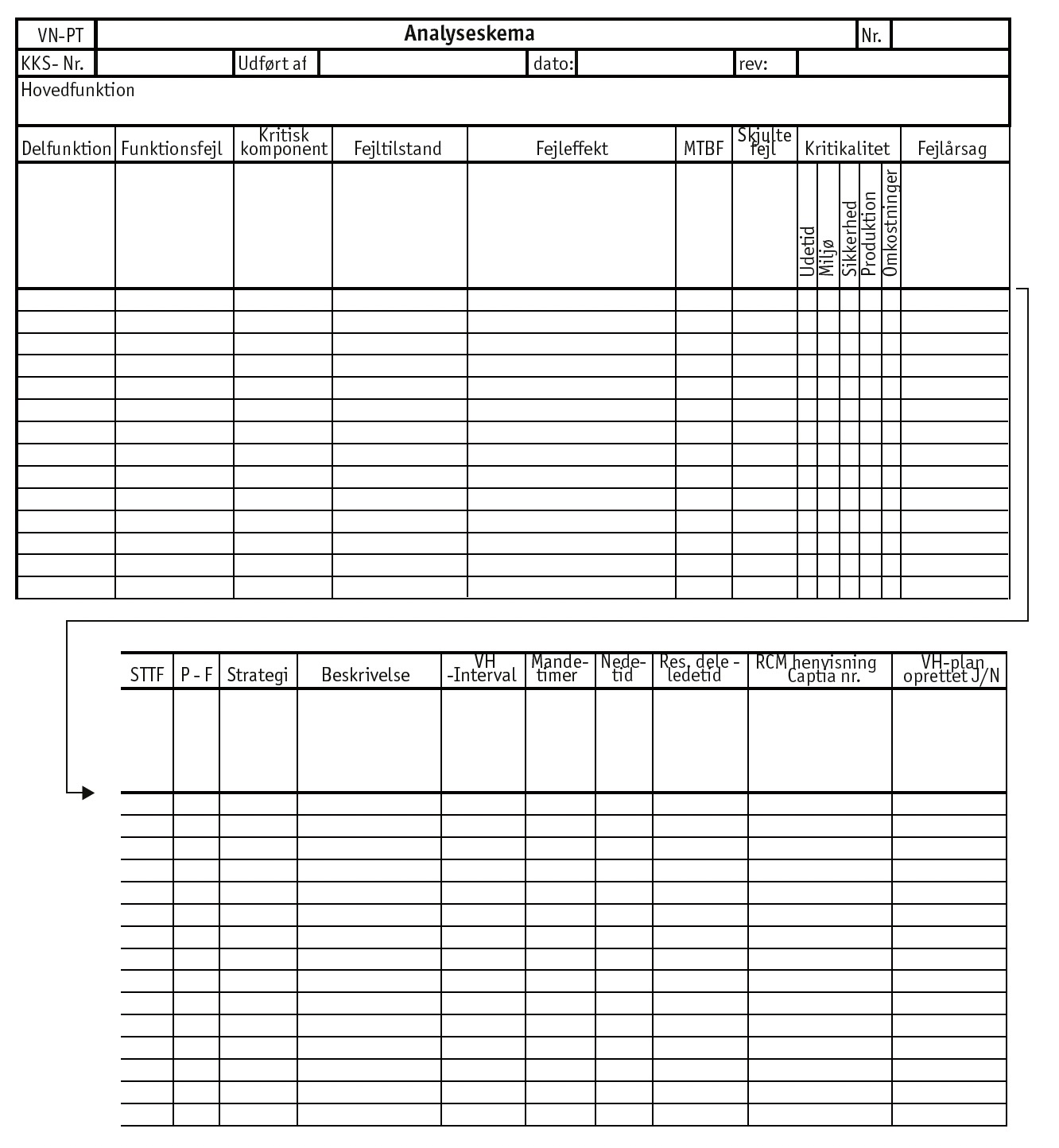 Figur 12.7 Eksempel på komplet RCM-analyseark (© Frank-Daub & Larsen 2023).
Kilde: Rikke Frank-Daub & Allan Larsen (2023). Ledelsessystemer. Teknisk ledelse af miljø, arbejdsmiljø, kvalitet og vedligehold. Akademisk Forlag.
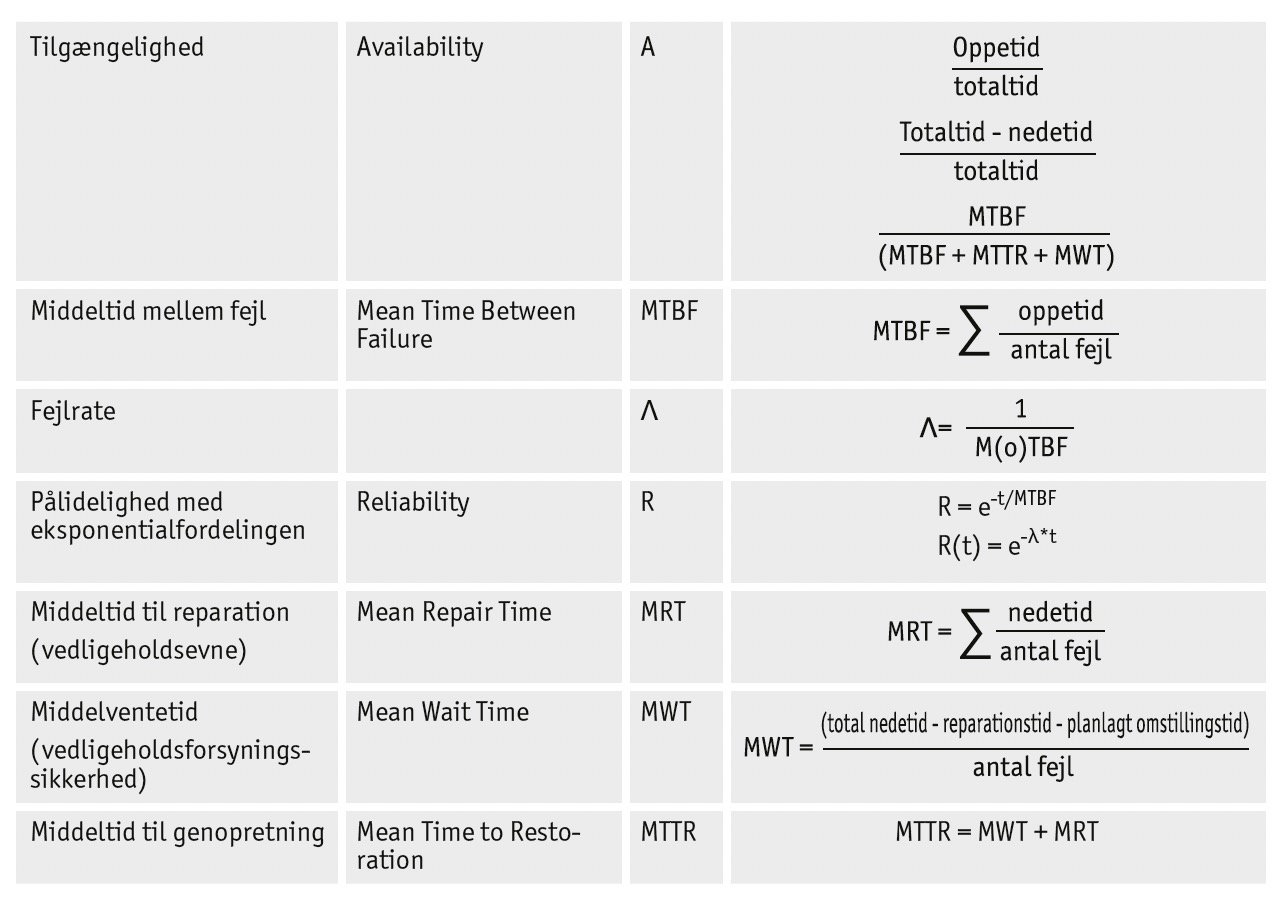 Figur 12.8 Beregninger for tilgængelighed (© Frank-Daub & Larsen 2023).
Kilde: Rikke Frank-Daub & Allan Larsen (2023). Ledelsessystemer. Teknisk ledelse af miljø, arbejdsmiljø, kvalitet og vedligehold. Akademisk Forlag.
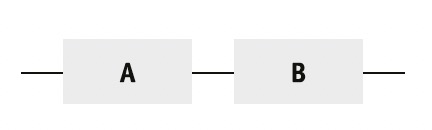 Figur 12.9 Serieforbundet pålidelighedsblokdiagram (© Frank-Daub & Larsen 2023).
Kilde: Rikke Frank-Daub & Allan Larsen (2023). Ledelsessystemer. Teknisk ledelse af miljø, arbejdsmiljø, kvalitet og vedligehold. Akademisk Forlag.
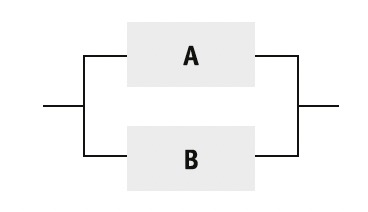 Figur 12.10 Parallelforbundet pålidelighedsblokdiagram (© Frank-Daub & Larsen 2023).
Kilde: Rikke Frank-Daub & Allan Larsen (2023). Ledelsessystemer. Teknisk ledelse af miljø, arbejdsmiljø, kvalitet og vedligehold. Akademisk Forlag.
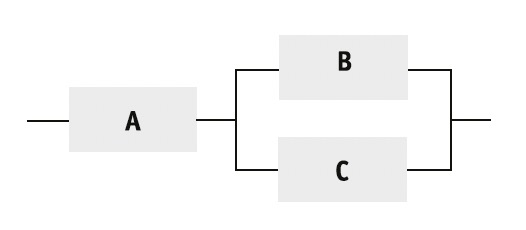 Figur 12.11 Kombinationsforbundet pålidelighedsblokdiagram (© Frank-Daub & Larsen 2023).
Kilde: Rikke Frank-Daub & Allan Larsen (2023). Ledelsessystemer. Teknisk ledelse af miljø, arbejdsmiljø, kvalitet og vedligehold. Akademisk Forlag.
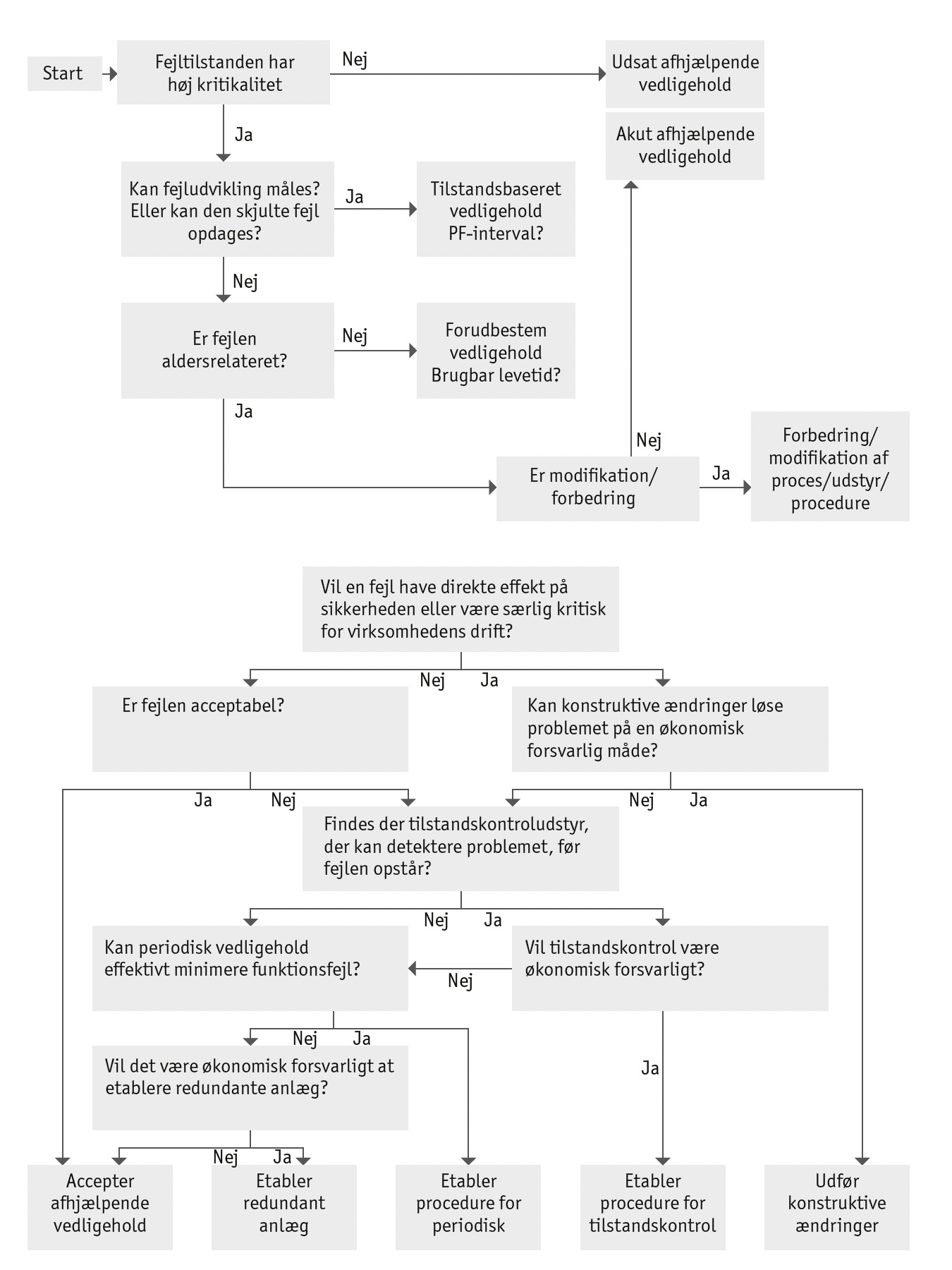 Figur 12.12 To typer af beslutningstræer, der begge er baseret på oplæg af Tom Svantesson 2005.
Kilde: Rikke Frank-Daub & Allan Larsen (2023). Ledelsessystemer. Teknisk ledelse af miljø, arbejdsmiljø, kvalitet og vedligehold. Akademisk Forlag.
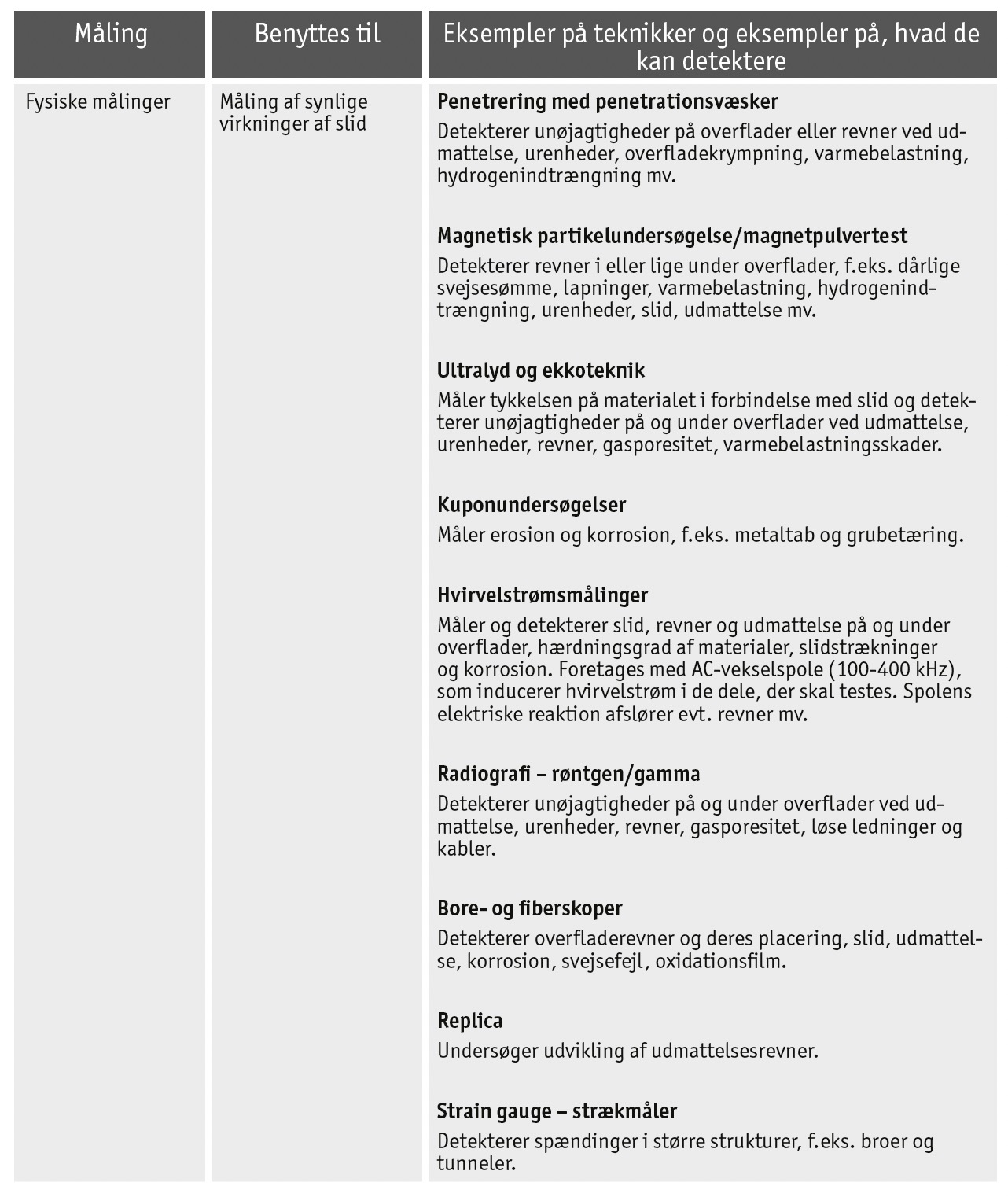 Figur 12.13.1 Måleområder, teknikker og målinger (inspireret af Den Danske Vedligeholdsforening 2022: 167 ff.).
Kilde: Den Danske Vedligeholdsforening (2022). Vedligehold. Akademisk Forlag. 

Rikke Frank-Daub & Allan Larsen (2023). Ledelsessystemer. Teknisk ledelse af miljø, arbejdsmiljø, kvalitet og vedligehold. Akademisk Forlag.
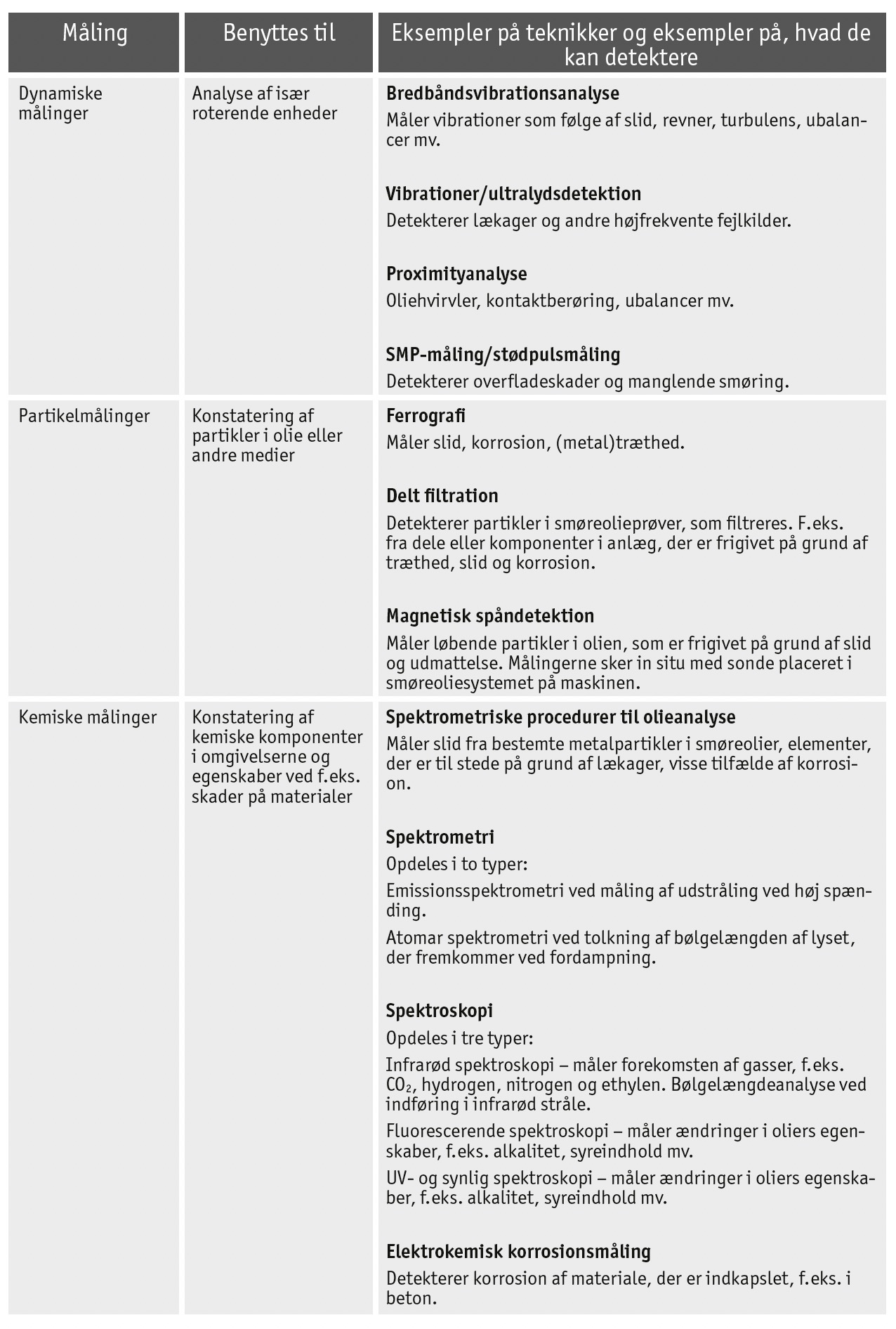 Figur 12.13.2 Måleområder, teknikker og målinger (inspireret af Den Danske Vedligeholdsforening 2022: 167 ff.).
Kilde: Den Danske Vedligeholdsforening (2022). Vedligehold. Akademisk Forlag. 

Rikke Frank-Daub & Allan Larsen (2023). Ledelsessystemer. Teknisk ledelse af miljø, arbejdsmiljø, kvalitet og vedligehold. Akademisk Forlag.
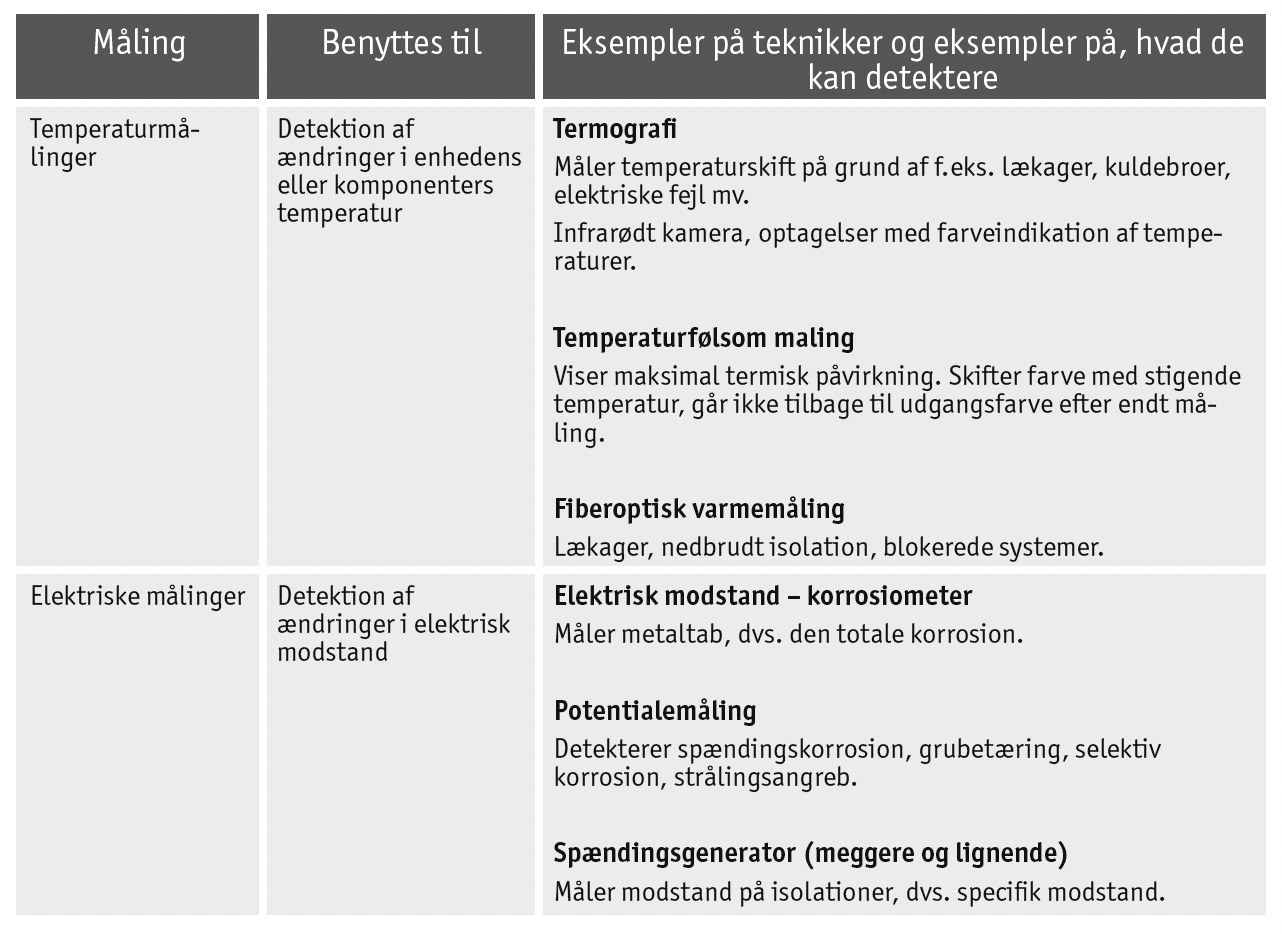 Figur 12.13.3 Måleområder, teknikker og målinger (inspireret af Den Danske Vedligeholdsforening 2022: 167 ff.).
Kilde: Den Danske Vedligeholdsforening (2022). Vedligehold. Akademisk Forlag. 

Rikke Frank-Daub & Allan Larsen (2023). Ledelsessystemer. Teknisk ledelse af miljø, arbejdsmiljø, kvalitet og vedligehold. Akademisk Forlag.
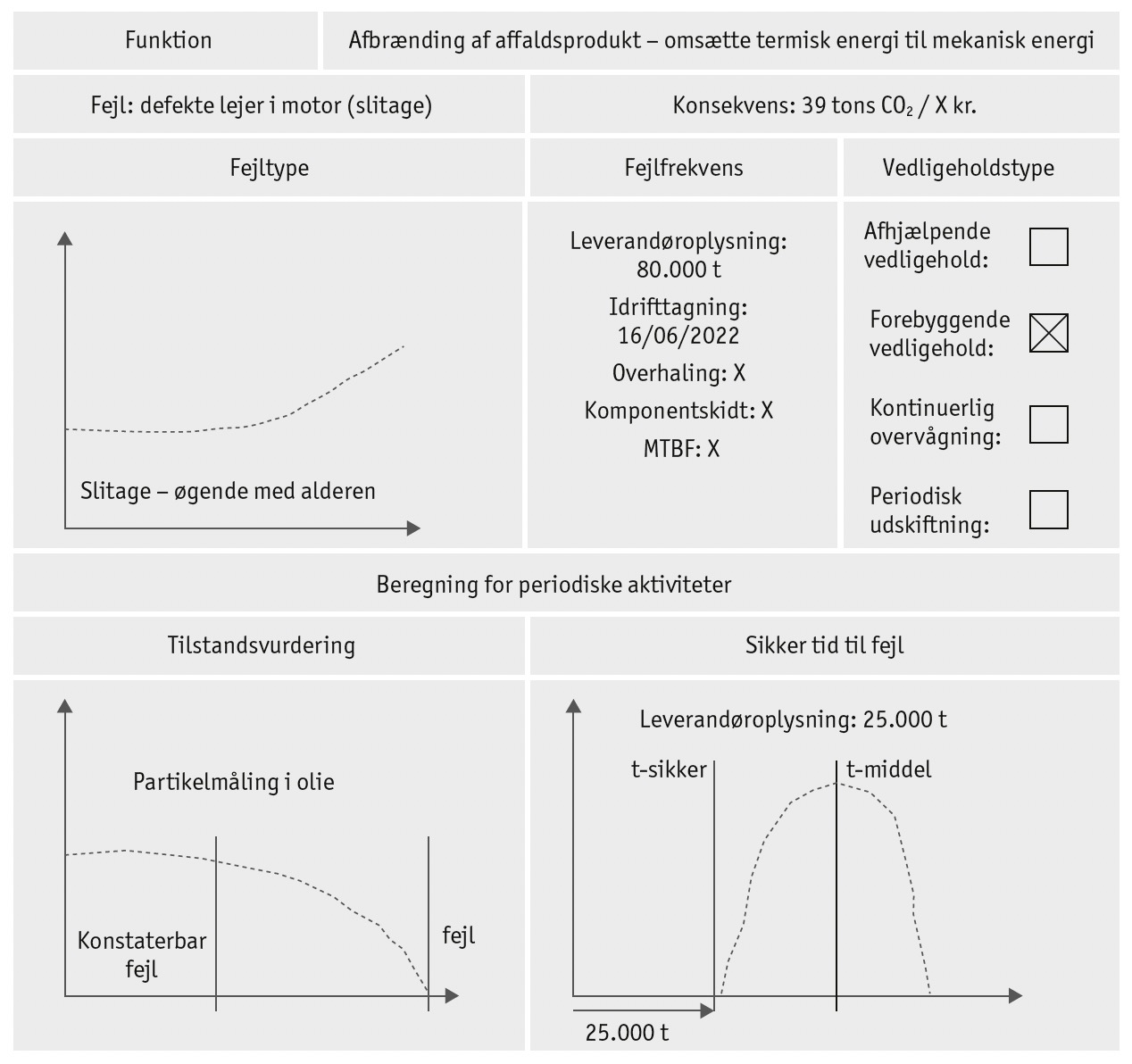 Figur 12.14 Vedligeholdsplanlægning ved opsamling og brug af opsamlet data (baseret på Kirketerp 2022).
Kilde: Kirketerp, N. (2022). Oplæg til eksamen, Ledelsessystemer. Maskinmesterskolen København. 

Rikke Frank-Daub & Allan Larsen (2023). Ledelsessystemer. Teknisk ledelse af miljø, arbejdsmiljø, kvalitet og vedligehold. Akademisk Forlag.
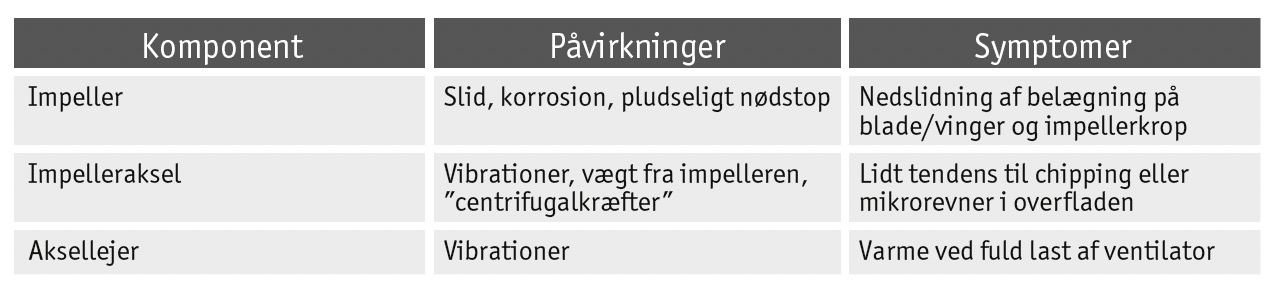 Figur 12.16 Brainstorm i vedligeholdsteam (© Frank-Daub & Larsen 2023).
Kilde: Rikke Frank-Daub & Allan Larsen (2023). Ledelsessystemer. Teknisk ledelse af miljø, arbejdsmiljø, kvalitet og vedligehold. Akademisk Forlag.
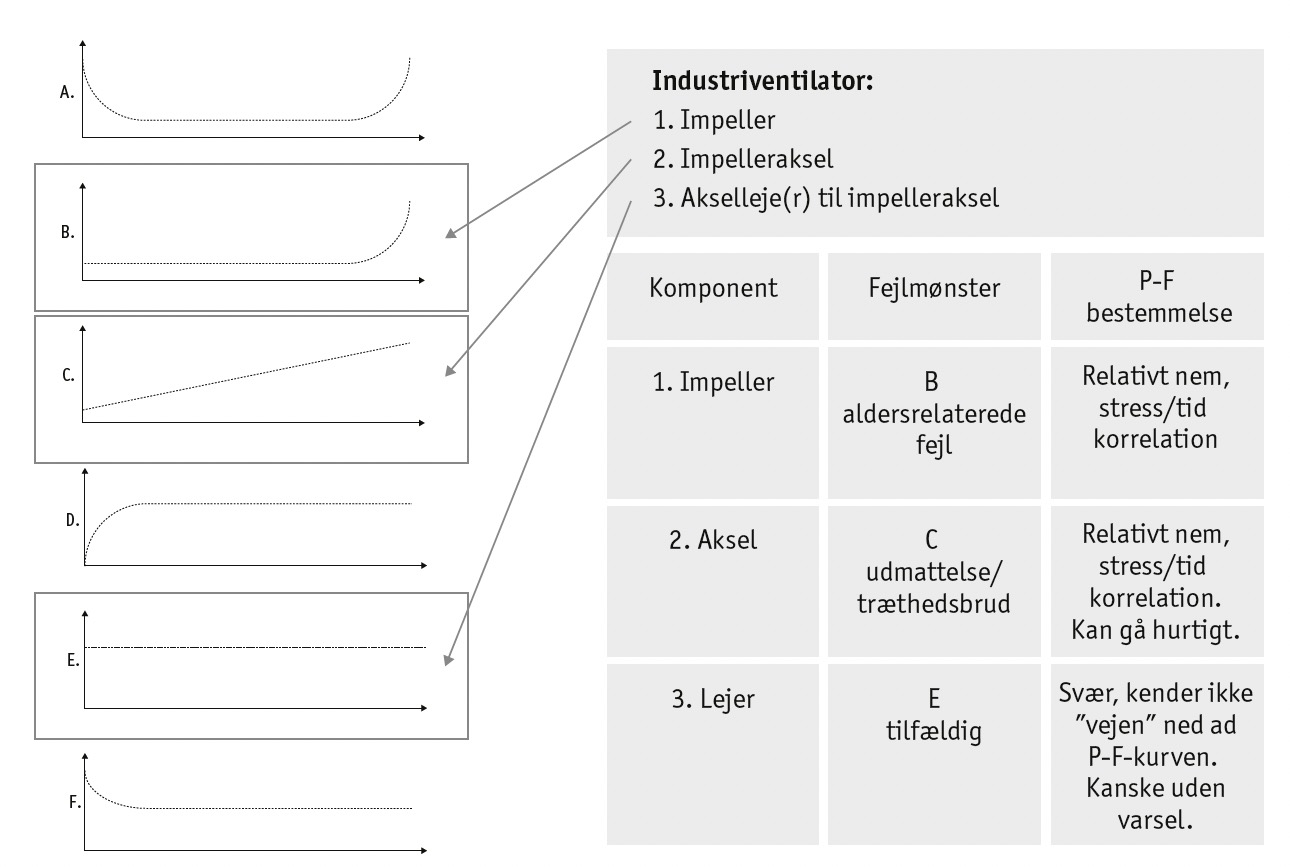 Figur 12.17 Vedligeholdsteamets analyse af fejlmønstre og P-F-bestemmelse (© Frank-Daub & Larsen 2023).
Kilde: Rikke Frank-Daub & Allan Larsen (2023). Ledelsessystemer. Teknisk ledelse af miljø, arbejdsmiljø, kvalitet og vedligehold. Akademisk Forlag.
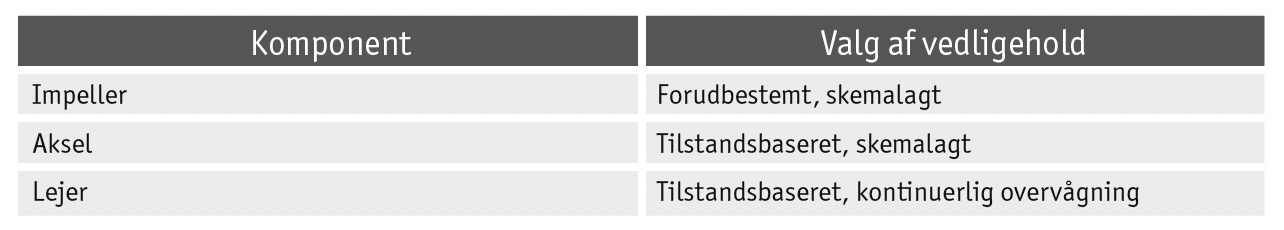 Figur 12.18 Opsummering af teamets vedligeholdsvalg (© Frank-Daub & Larsen 2023).
Kilde: Rikke Frank-Daub & Allan Larsen (2023). Ledelsessystemer. Teknisk ledelse af miljø, arbejdsmiljø, kvalitet og vedligehold. Akademisk Forlag.
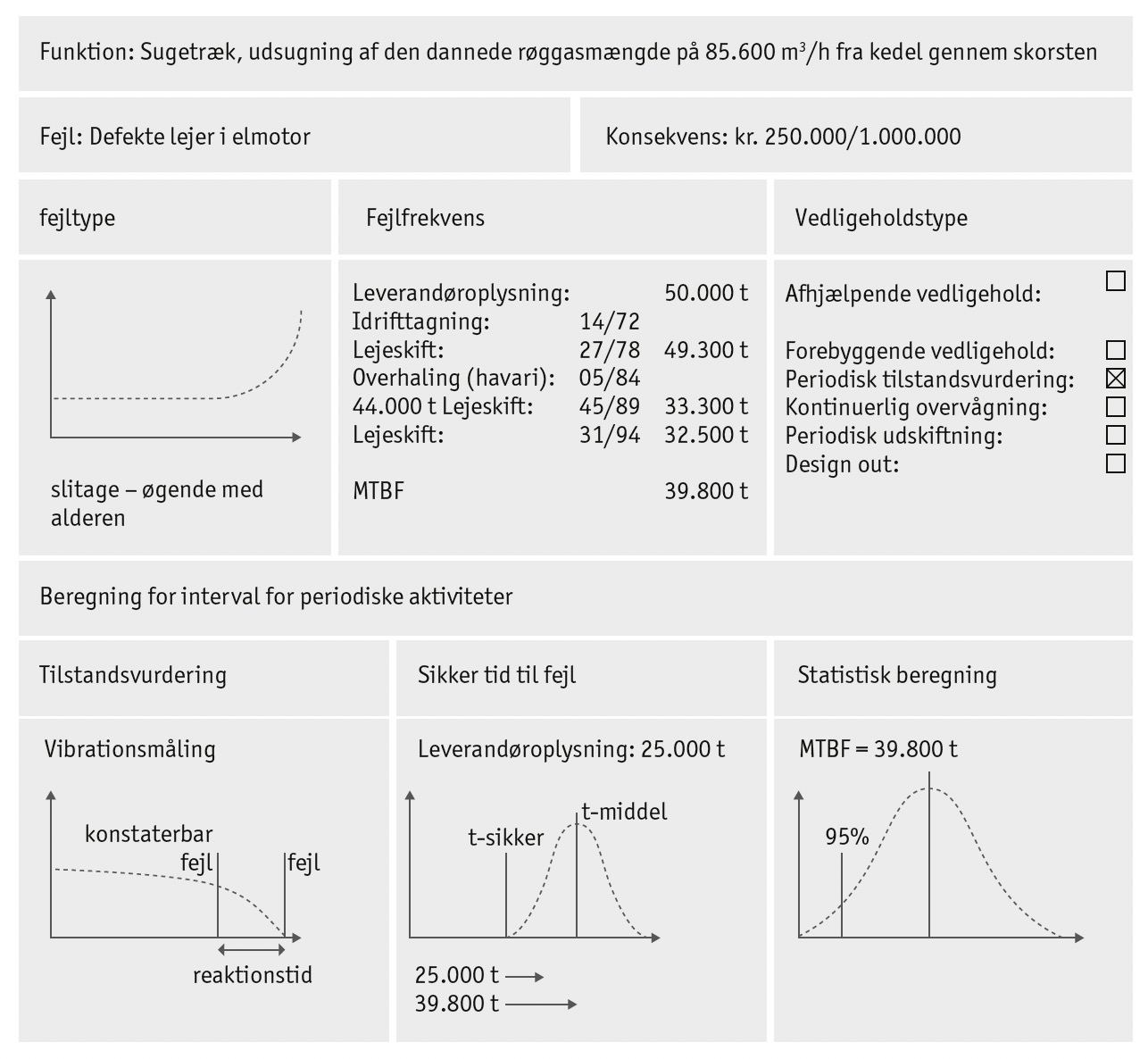 Figur 12.19 Grafisk opsummering af vedligeholdsplanlægning for ventilator, inklusive MTBF (© Frank-Daub & Larsen 2023).
Kilde: Rikke Frank-Daub & Allan Larsen (2023). Ledelsessystemer. Teknisk ledelse af miljø, arbejdsmiljø, kvalitet og vedligehold. Akademisk Forlag.